تدريب المدربين (TOT)
مبررات البرنامج
مبررات البرنامج
اعتماد الكثير من أعضاء هيئة التدريب في كليات المعلمين على الأسلوب التقليدي المحاضرة
حاجة أعضاء هيئة التدريس في كليات المعلمين إلى امتلاك المهارات التدريبية
حاجة أعضاء هيئة التدريب في الكليات إلى التنويع في أساليب تدريبهم
مبررات البرنامج
مواكبة أعضاء هيئة التدريس في كليات المعلمين عامة وأعضاء هيئة التدريب بشكل خاص للتطور والمستجدات في مجال التدريب
التركيز على الجانب التطبيقي أكثر من الجانب النظري لإحداث نقلة نوعية في الميدان التربوي
إعداد مدربين مهرة من أعضاء هيئة التدريس في كليات المعلمين
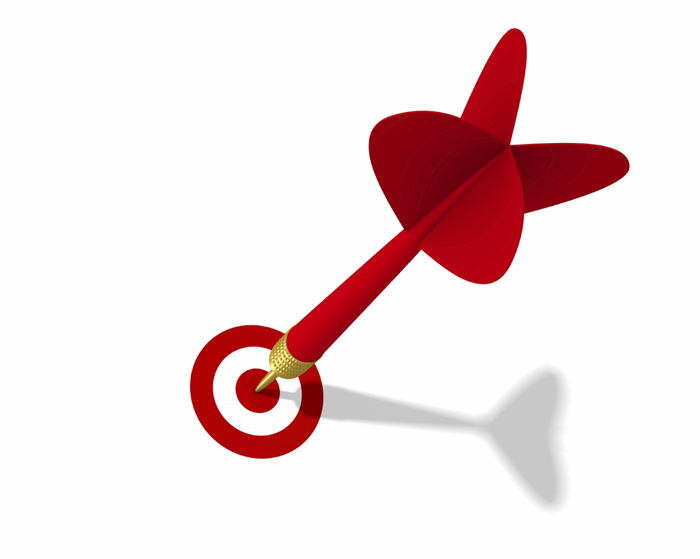 أهداف البرنامج
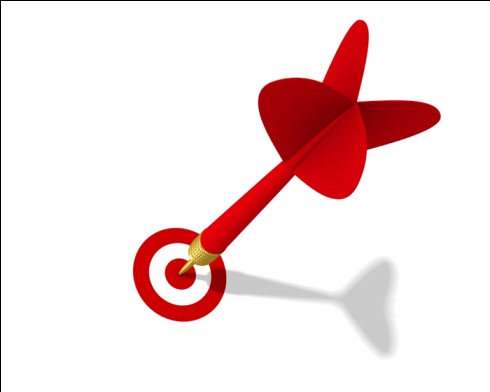 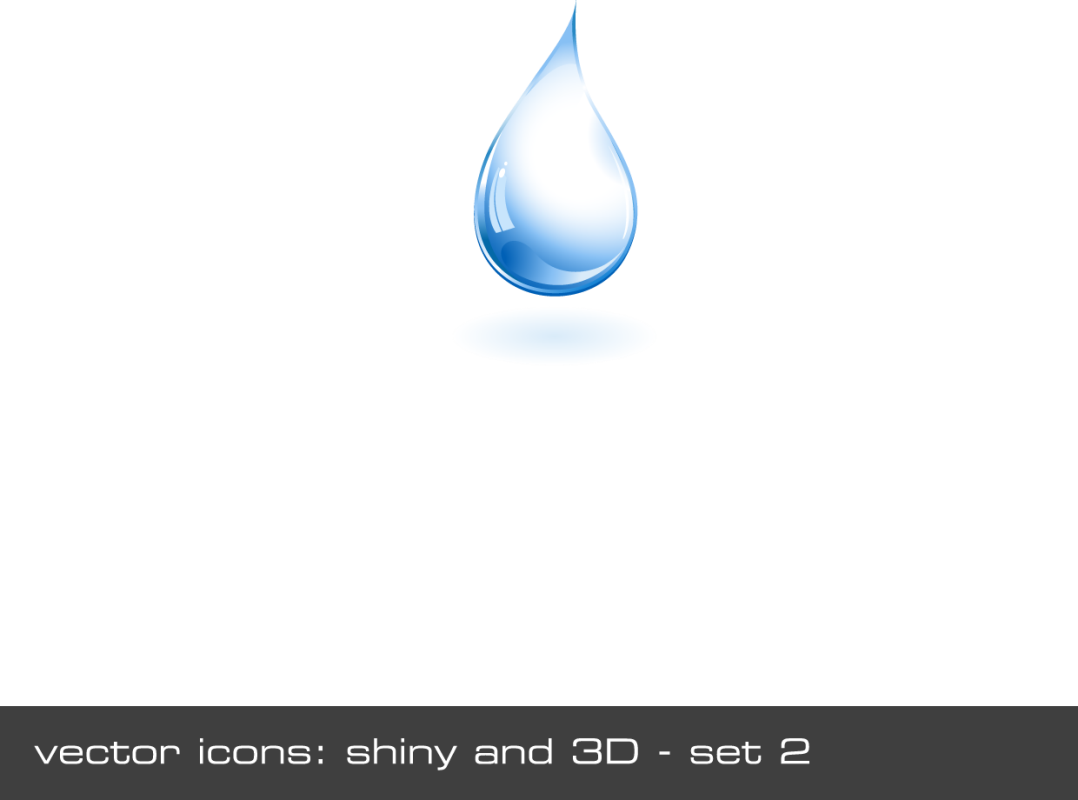 خلق اتجاهات إيجابية لدى أعضاء هيئة التدريب في كليات المعلمين نحو مفهوم التدريب وأهميته وحاجة الميدان التربوي إليه في هذه المرحلة
01
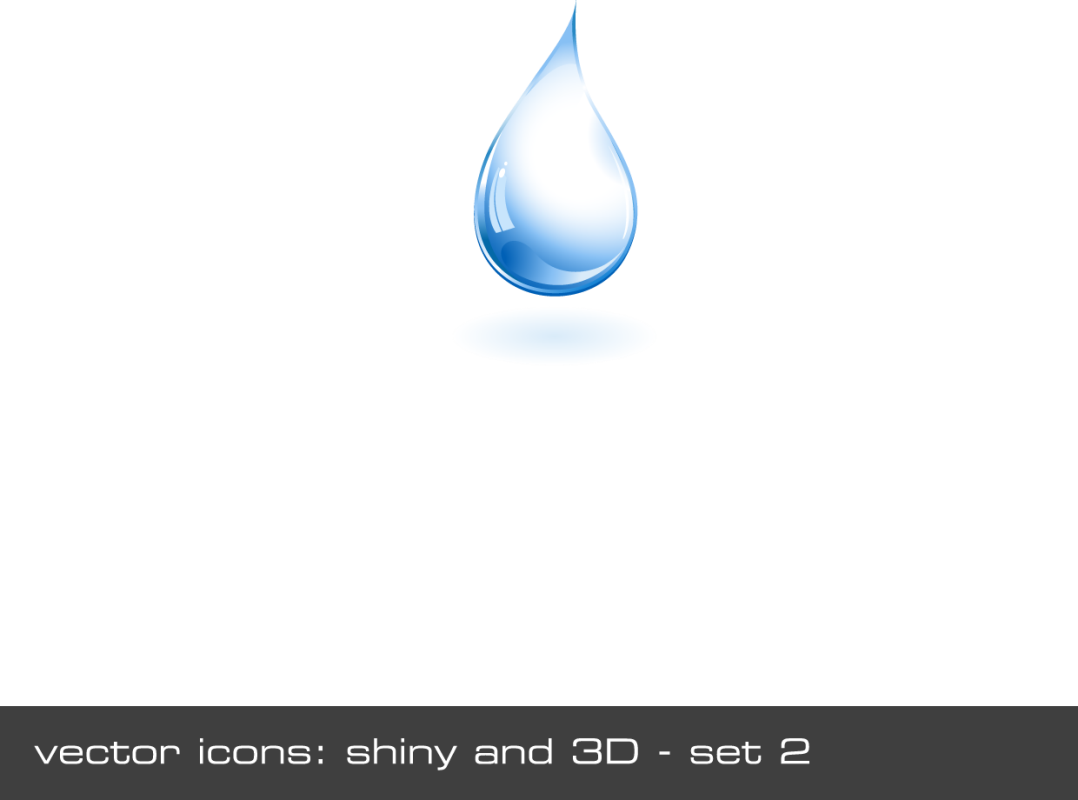 أن تمتلك هيئة التدريب من أعضاء هيئة التدريس في كليات المعلمين مهارات وقدرات المدربين المتميزين
02
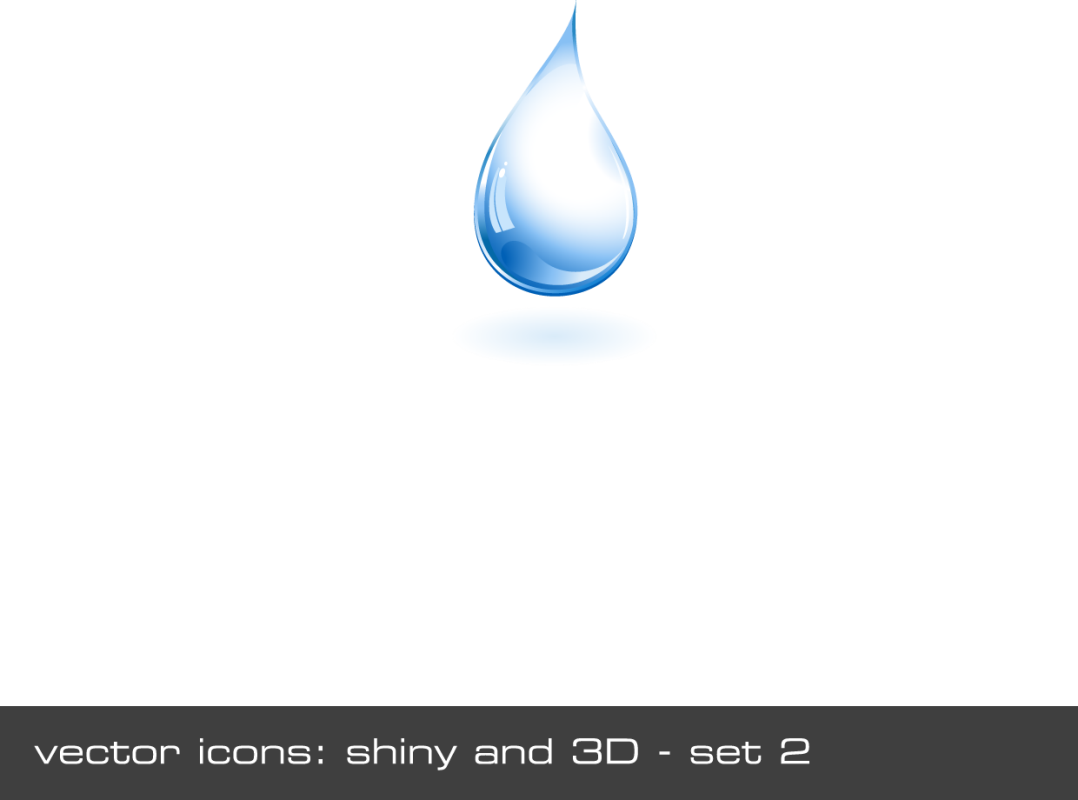 أن يمتلك أعضاء هيئة التدريب القدرة على تحديد الاحتياجات التدريبية
03
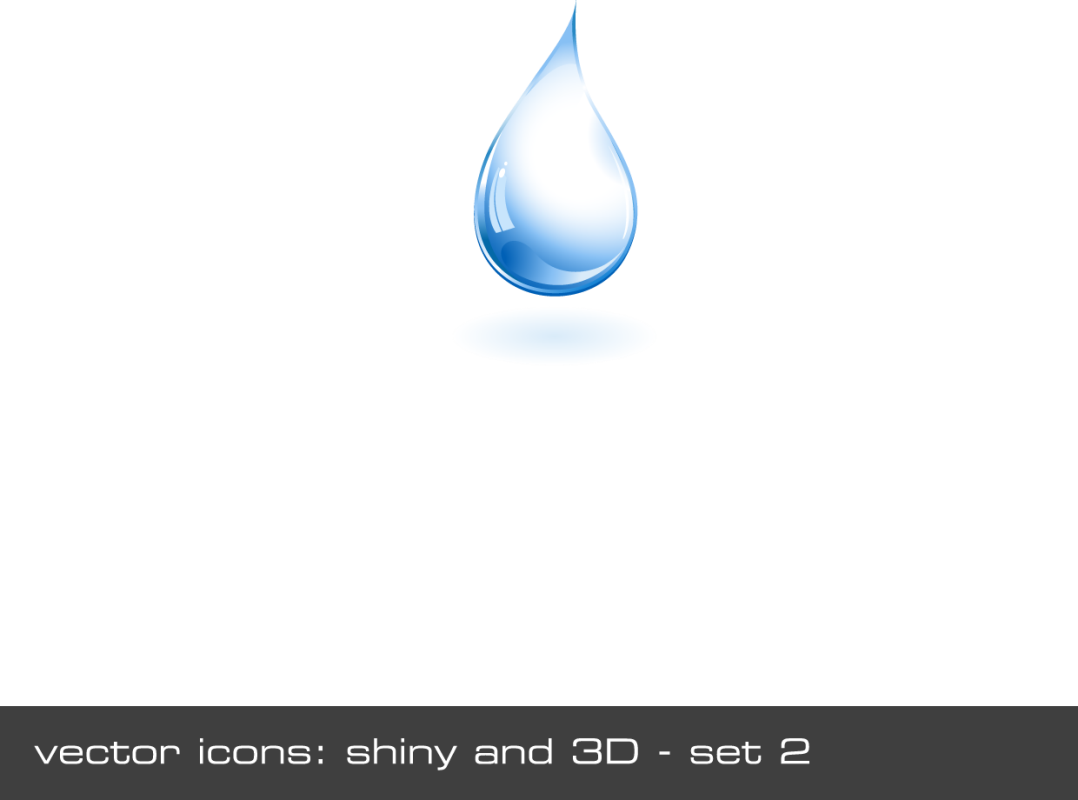 أن يمتلك المدرب مهارات التنظيم والالتزام بالوقت وحسن التعامل مع  المتدربين
04
مفهوم التدريب
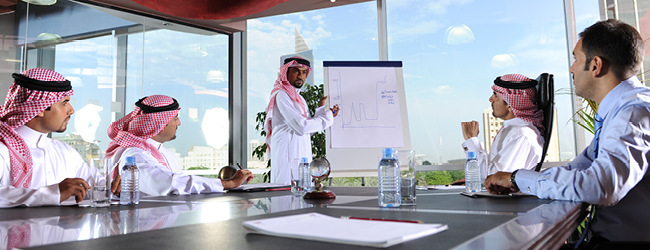 هو الأداة التي تهيئ الفرد لأداء مهام إدارية وفنية بكفاءة عالية يكون مردودها ذا أهمية بالغة في تطوير الفرد والمجتمع بشكل عام
أنواع التدريب
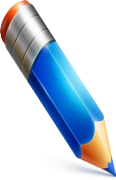 الاحتياجات التدريبية
مفهوم الاحتياجات التدريبية
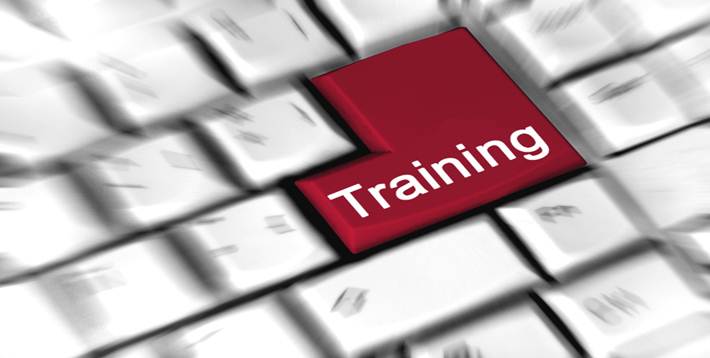 تعني تحديد الدوافع التي دعت إلى تصميم البرنامج التدريبي
 أو هي الفجوة بين ما هو قائم وما هو متوقع
أهمية تحديد الاحتياجات التدريبية
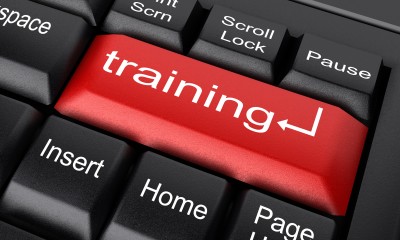 لتحديد الأولويات التدريبية للمؤسسة أو الإدارة وبناء أكثر من
 برنامج حسب الحاجة لذلك
لإمكانية بناء برنامج تدريبي مناسب للاحتياج الفعلي
 للمؤسسة أو الإدارة
مستويات الاحتياجات التدريبية
احتياجات تدريبية لتحسين الأداء لدى الموظف
احتياجات تدريبية لتحسين الأداء الإداري للإداريين
احتياجات تدريبية لتحسين الخدمات الفنية الإدارية 
والإنتاجية في المؤسسة أو الإدارة
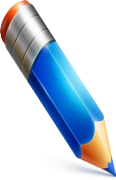 الأهداف العامة للحقيبة التدريبية
تهدف هذه الحقيبة التدريبية إلى تحقيق ما يلي
إكساب المتدرب مهارة تحديد الأهداف العامة للتدريب 	وصياغتها. 
 	إكساب المتدرب مهارة وضع الأهداف الخاصة للتدريب. 
 	تنمية مهارة كتابة الأهداف التدريبية في الجوانب الثلاثة: 	المعرفي والمهاري والوجداني.  
 	إكساب المتدرب مهارة إعداد المحتوى التدريبي الجيد. 
 	تنمية قدرة المتدرب على وضع هيكلة البرنامج التدريبي. 
 	تمكين المتدرب من إعداد برنامج تدريبي. 
 	تنمية القدرات القيادية لدى المتدربين.
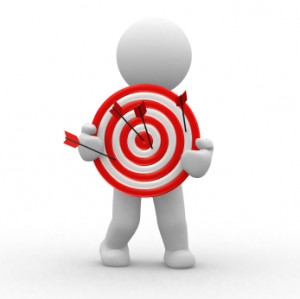 إرشادات خاصة بالجلسة التدريبية
تلخيص الآراء المهمة للمجموعات. 
 	 السماح للمتدربين بالتعبير عن أفكارهم. 
 	 عدم السماح بالحوار الثنائي. 
 	 عدم سيطرة أحد الأفراد على نقاش المجموعة. 
 	 الربط بين التأمل والتفكير والأسئلة التي يجب أن يسألها 	المصمم نفسه.
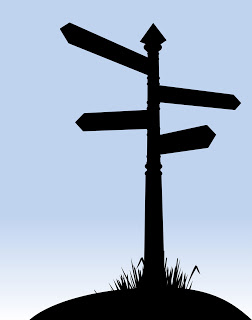 لنبدأ البرنامج
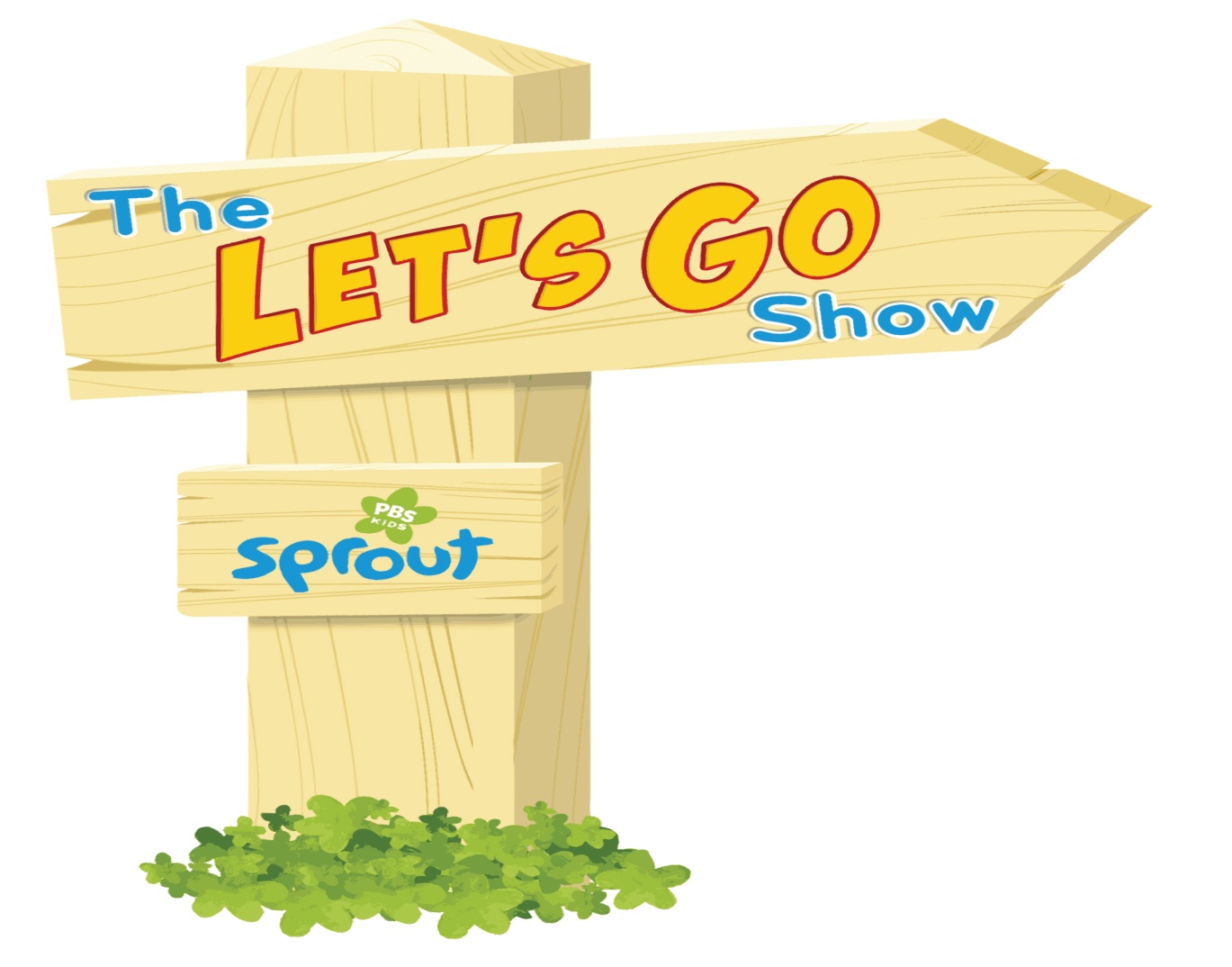 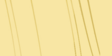 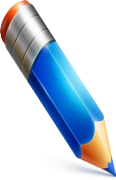 الأهداف التربوية
التعرف على مفهوم الأهداف التربوية 
وأقسامها ومجالاتها وأنواعها
مفهوم 
الأهداف التربوية
التعرف على مفهوم الأهداف السلوكية 
ومصادر اشتقاقها ومواصفاتها
مفهوم 
الأهداف السلوكية
التدريب على صياغة الأهداف السلوكية 
الإجرائية وتحديد مكوناتها
صياغة الأهداف 
السلوكية الإجرائية
مفهوم الأهداف التربوية
مفهوم الأهداف التربوية
سوف يتم في هذه الجلسة معالجة الموضوعات التالية
مفهوم الأهداف التربوية. 
 	أقسام الأهداف التربوية. 
 	مجالات الأهداف التربوية.
 	أنواع الأهداف التربوية.
مفهوم الأهداف التدريبية
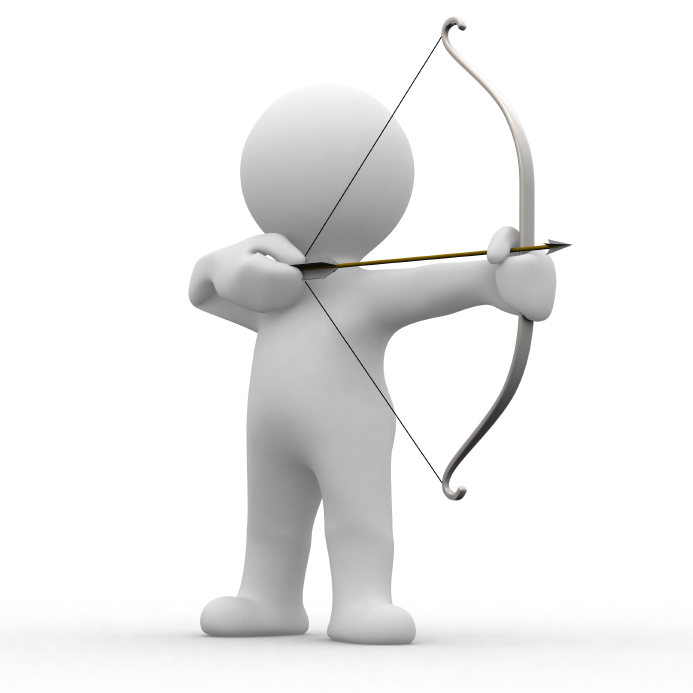 هي عبارات أو جمل تحدد سلوكاً مرغوباً تأمل المؤسسة ظهوره لدى المتدرب نتيجة اكتسابه خبرات التعلم وتغيير الظروف الحاضرة للمتدرب
التعرف على مفهوم الأهداف التربوية وأقسامها ومجالاتها وأنواعها
أقسام الأهداف التدريبية
أهداف تصف الغايات النهائية للتعلم وهي بعيدة المدى
أهداف عامة
أهداف تصف مخرجات تعليمية محددة وهي قصيرة المدى
أهدف فرعية
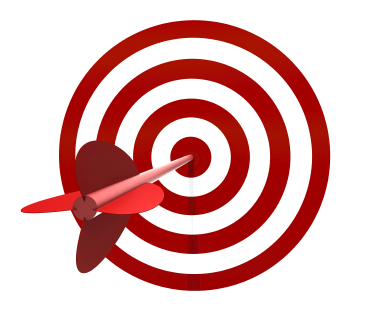 التعرف على مفهوم الأهداف التربوية وأقسامها ومجالاتها وأنواعها
مجالات الأهداف التدريبية
المجال المهاري 
(الحركي)
المجال الوجداني
 الانفعالي
المجال المعرفي
التعرف على مفهوم الأهداف التربوية وأقسامها ومجالاتها وأنواعها
مصادر أهداف التدريب
التعرف على مفهوم الأهداف التربوية وأقسامها ومجالاتها وأنواعها
توصيف الأهداف لبرنامج التدريب
تفصيل الأهداف العامة بناء على أسماء المهمات الوظيفية مباشرة
تفصيل أنواع الأهداف التحصيلية النهائية (معرفة،تطبيق، ميول، 
حل مشكلات، تقييم) بناء على التصرفات الوظيفية
تفصيل الأهداف الإجرائية المدخلة
التعرف على مفهوم الأهداف التربوية وأقسامها ومجالاتها وأنواعها
توصيف الأهداف العامة لبرنامج التدريب
النظر إلى المهمات الرئيسة ضمن الوظيفة الواحدة
النظر إلى فئات حاجة الموظفين والمؤسسة
حاجات الاتصال والتنظيم ومناخ العمل والإنتاج والعلاقات العامة والتسويق
التعرف على مفهوم الأهداف التربوية وأقسامها ومجالاتها وأنواعها
أنواع الأهداف التدريبية
أهداف تدريبية تلبي حاجة المؤسسة
1
أهداف تدريبية خاصة بطبيعة فترة التنفيذ
2
أهداف تدريب حسب دورها في التدريب
3
أهداف تدريبية تتعلق بالسلوك البشري
4
التعرف على مفهوم الأهداف التربوية وأقسامها ومجالاتها وأنواعها
مفهوم 
الأهداف السلوكية الإجرائية
مفهوم الأهداف السلوكية الإجرائية
سوف يتم في هذه الجلسة معالجة الموضوعات التالية
مفهوم الهدف السلوكي.
 	مصادر اشتقاق الأهداف السلوكية. 
 	مواصفات الهدف السلوكي الإجرائي.
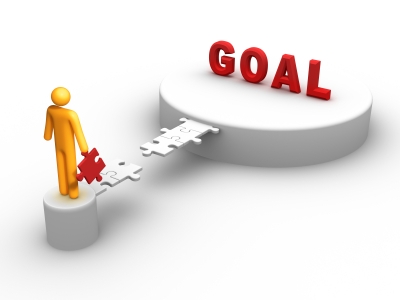 مفهوم الهدف السلوكي
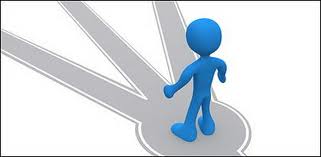 عبارة عن مجموعة من الأنشطة أو الخطوات العملية 
أو السلوكيات المتتابعة التي يقوم بها المدرب في أدائه لتصرف أو مهارة وظيفية محددة أو هدف تحصيلي معين
التعرف على مفهوم الأهداف السلوكية ومصادر اشتقاقها ومواصفاتها
توصيف الأهداف السلوكية
تُبنى اعتماداً على الأهداف العامة للبرنامج ويتم تجزئتها إلى عناصر دقيقة لتصل في النهاية إلى تحقيق 
الأهداف العامة
التعرف على مفهوم الأهداف السلوكية ومصادر اشتقاقها ومواصفاتها
مصدرا اشتقاق الأهداف السلوكية
الأهداف العامة المتوافرة لدى المدرب
السلوكيات العامة وعناصرها الجزئية
التعرف على مفهوم الأهداف السلوكية ومصادر اشتقاقها ومواصفاتها
مواصفات الهدف السلوكي الإجرائي
أن يكون قابلاً للملاحظة والقياس
1
أن يكون محدداً ويقيس ما وضع لقياسه
2
أن يصاغ بعبارات سلوكية إجرائية صحيحة
3
التعرف على مفهوم الأهداف السلوكية ومصادر اشتقاقها ومواصفاتها
مواصفات الهدف السلوكي الإجرائي
أن يصف سلوك المتدرب
4
سهولة تحقيقه من قبل المتدرب ( قابل للتطبيق )
5
أن يصف الهدف نواتج التعلم بدقة
6
التعرف على مفهوم الأهداف السلوكية ومصادر اشتقاقها ومواصفاتها
صياغة 
الأهداف السلوكية الإجرائية
مفهوم الأهداف السلوكية الإجرائية
سوف يتم في هذه الجلسة معالجة الموضوعات التالية
المكونات أو العناصر التي يجب أن تتوافر في الهدف السلوكي.
 	أفعال قابلة للقياس، وأفعال صعبة القياس. 
 	الأفعال السلوكية الإجرائية في المجالات الثلاثة:                                 المعرفي، المهاري، والوجداني.
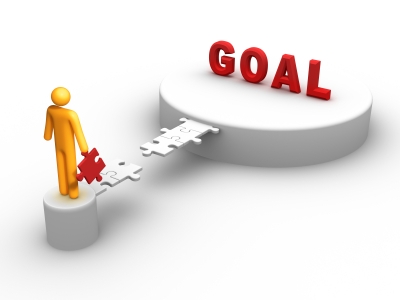 صياغة الأهداف السلوكية الإجرائية
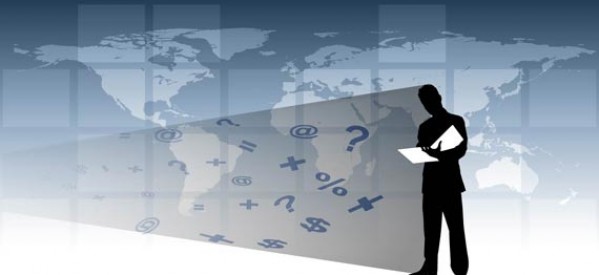 أن + فعل سلوكي إجرائي + المتدرب + محتوى الأداء والتعلم + شروط الأداء
التدريب على صياغة الأهداف السلوكية الإجرائية وتحديد مكوناتها
أهداف سلوكية غير قابلة للقياس
تعريف الطالب بكيفية الكتابة
1
أن يقدم للطالب معلومات عن المضلع
2
التدريب على صياغة الأهداف السلوكية الإجرائية وتحديد مكوناتها
الأفعال السلوكية الإجرائية
أفعال سلوكية إجرائية في المجال المعرفي
1
أفعال سلوكية إجرائية في المجال الوجداني
2
أفعال سلوكية إجرائية في المجال المهاري
3
التدريب على صياغة الأهداف السلوكية الإجرائية وتحديد مكوناتها
الأهداف السلوكية في المجال المعرفي
التدريب على صياغة الأهداف السلوكية الإجرائية وتحديد مكوناتها
الأهداف السلوكية في المجال الوجداني العاطفي (الانفعالي)
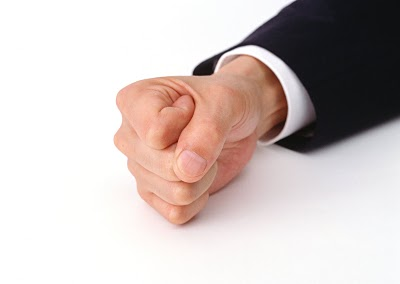 أن يبين الطالب قدرة الله في تنظيم المجموعة الشمسية بفقرة واحدة
التدريب على صياغة الأهداف السلوكية الإجرائية وتحديد مكوناتها
الأهداف السلوكية في المجال المهاري الحركي
أن يرسم الطالب المجموعة الشمسية رسمًا دقيقًا
أن يصنع الطالب نموذجًا للكرة الأرضية مبينًا تعاقب
الليل والنهار
التدريب على صياغة الأهداف السلوكية الإجرائية وتحديد مكوناتها
تمارين
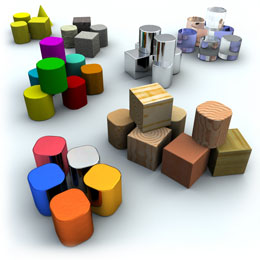 تمارين على 
الأهداف التربوية ومجالاتها
إن اللبنة الأساسية لبناء أي برنامج تدريبي هي تحديد الأهداف التدريبية المناسبة
حاول بالتعاون مع مجموعتك تحديد مفهوم الأهداف التدريبية وأقسامها ومجالاتها
النشاط رقم (1)
الوقت (10) دقائق
أخي المتدرب
التعرف على مفهوم الأهداف التربوية وأقسامها ومجالاتها وأنواعها
حاول بالتعاون مع زملائك تحديد مجالات الأهداف التدريبية (المعرفية والمهارية والوجدانية)
النشاط رقم (2)
الوقت (10) دقائق
أخي المتدرب
التعرف على مفهوم الأهداف التربوية وأقسامها ومجالاتها وأنواعها
حاول بالتعاون مع زملائك تحديد مجالات الأهداف التدريبية (المعرفية والمهارية والوجدانية)
النشاط رقم (3)
الوقت (10) دقائق
أخي المتدرب
التعرف على مفهوم الأهداف التربوية وأقسامها ومجالاتها وأنواعها
تمارين على 
مفهوم الأهداف السلوكية
بعد أن تعرفت على مفهوم الأهداف التدريبية المناسبة 
حاول بالتعاون مع مجموعتك تحديد مفهوم الأهداف السلوكية ومصادر اشتقاقها
النشاط رقم (4)
الوقت (10) دقائق
أخي المتدرب
التعرف على مفهوم الأهداف السلوكية ومصادر اشتقاقها ومواصفاتها
يجب أن تتوفر في الأهداف السلوكية عدة مواصفات… 
حاول بالتعاون مع رفاقك في المجموعة تحديد هذه المواصفات
النشاط رقم (5)
الوقت (10) دقائق
أخي المتدرب
التعرف على مفهوم الأهداف السلوكية ومصادر اشتقاقها ومواصفاتها
تمارين على 
صياغة الأهداف السلوكية الإجرائية
بعد أن تعرفت على مفهوم الأهداف التدريبية والأهداف السلوكية، حاول مع مجموعتك تحديد مكونات الهدف السلوكي
النشاط رقم (6)
الوقت (10) دقائق
أخي المتدرب
التدريب على صياغة الأهداف السلوكية الإجرائية وتحديد مكوناتها
حاول بالتعاون مع أفراد مجموعتك تحديد الأفعال القابلة للقياس والأفعال صعبة القياس في صياغة الأهداف السلوكية
النشاط رقم (7)
الوقت (10) دقائق
أخي المتدرب
التدريب على صياغة الأهداف السلوكية الإجرائية وتحديد مكوناتها
حاول أنت ورفاقك تحديد الأفعال السلوكية الإجرائية في المجالات الثلاثة ( المعرفي، المهاري، والوجداني)
النشاط رقم (8)
الوقت (10) دقائق
أخي المتدرب
التدريب على صياغة الأهداف السلوكية الإجرائية وتحديد مكوناتها
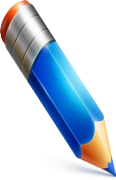 تصميم المحتوى التدريبي
مفهوم 
المحتوى التدريبي
مجالاته
التعرف على مفهوم المحتوى التدريبي 
ومعايير اختياره
معايير اختياره
مقومات المحتوى
 التدريبي الجيد
معرفة خطوات بناء المحتوى التدريبي الجيد
خطوات بناء 
المحتوى التدريبي الجيد
التعرف على الأمور التي يجب مراعاتها 
عند تصميم المحتوى التدريبي
أمور يجب مراعاتها 
عند تصميم المحتوى التدريبي
معرفة تصميم أنشطة التعلم في التدريب
تصميم أنشطة التعلم 
في التدريب
التعرف على مفهوم الحقيبة التدريبية 
ومعايير إعدادها وخصائصها
الحقيبة التدريبية
معرفة كيفية تصميم البرنامج
البرنامج التدريبي
مفهوم 
المحتوى التدريبي ومعايير اختياره
مفهوم المحتوى التدريبي ومعايير اختياره
سوف يتم في هذه الجلسة معالجة الموضوعات التالية
مفهوم المحتوى التدريبي. 
 	مجالاته. 
 	معايير اختياره.
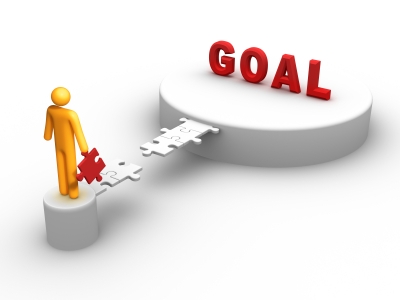 المحتوى التدريبي
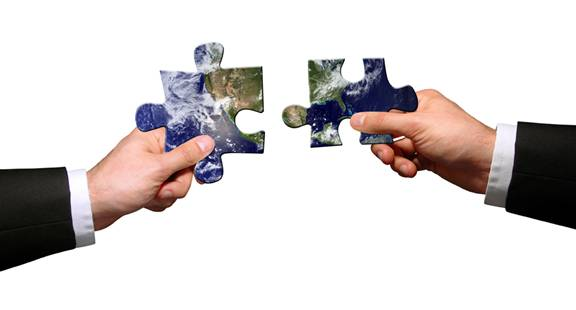 عبارة عن النظريات والمبادئ والحقائق، 
والمفاهيم والمصطلحات التي نريد إكسابها للمتدرب حتى يتسنى له تطبيق الأنشطة التعليمية ذات العلاقة بمهاراته الوظيفية العملية
التعرف على مفهوم المحتوى التدريبي ومعايير اختياره
مجالات المحتوى التدريبي
المجال النظري
هي المعارف المكتوبة أو المنقولة شفوياً للمتدربين 
مثل المصطلحات العلمية والمفاهيم وأجزاء الأدوات والمبادئ والنظريات
التعرف على مفهوم المحتوى التدريبي ومعايير اختياره
مجالات المحتوى التدريبي
المجال الإجرائي
يتمثل بتطبيق المهارات من قبل المتدربين أو السلوكيات الحركية لهم مثل خطوات تنفيذ مهمة ما أو استخدام   الآلات والمعدات
التعرف على مفهوم المحتوى التدريبي ومعايير اختياره
معايير اختيار المحتوى التدريبي
أهمية المحتوى لتحقيق الأهداف
1
اختيار المحتوى التدريبي وتطويره بناءً على 
مضمون الأهداف الإجرائية
2
تفصيل وحدات المحتوى التدريبي نوعاً 
وكمًا حسبما هو مطلوب
3
التعرف على مفهوم المحتوى التدريبي ومعايير اختياره
معايير اختيار المحتوى التدريبي
قابلية المحتوى التدريبي للتعلم من حيث السهولة 
وترابط الأفكار
4
مواءمة المحتوى للحاجات المستقبلية للفرد والمجتمع
5
اتساق المحتوى التدريبي مع الواقع التربوي
 والاجتماعي والثقافي
6
التعرف على مفهوم المحتوى التدريبي ومعايير اختياره
مقومات المحتوى 
التدريبي الجيد وخطوات بنائه
مقومات المحتوى التدريبي الجيد وخطوات بنائه
سوف يتم في هذه الجلسة معالجة الموضوعات التالية
مقومات المحتوى التدريبي الجيد. 
 	خطوات بنائه.
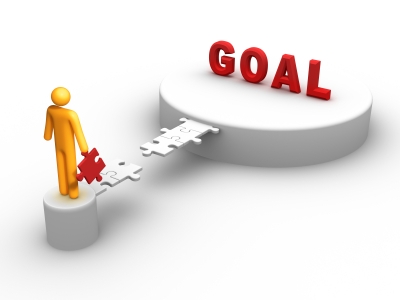 خطوات بناء المحتوى التدريبي
معرفة خطوات بناء المحتوى التدريبي الجيد
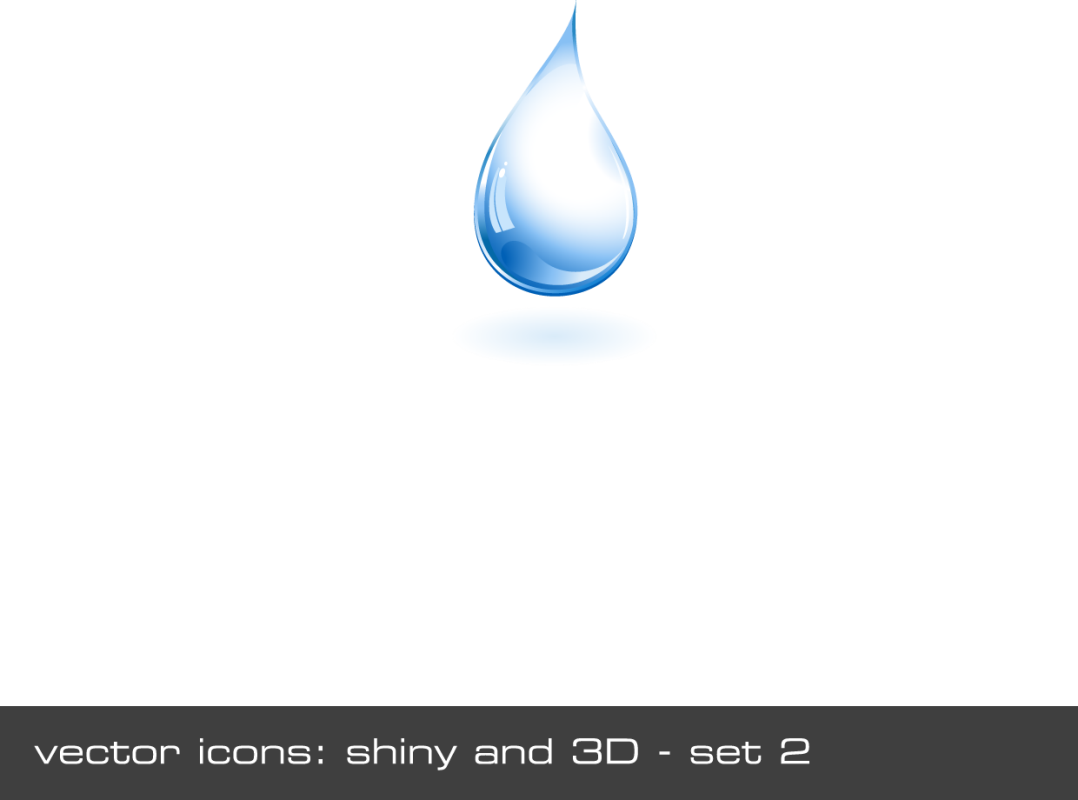 وضع الخطوط العريضة للمحتوى التدريبي
01
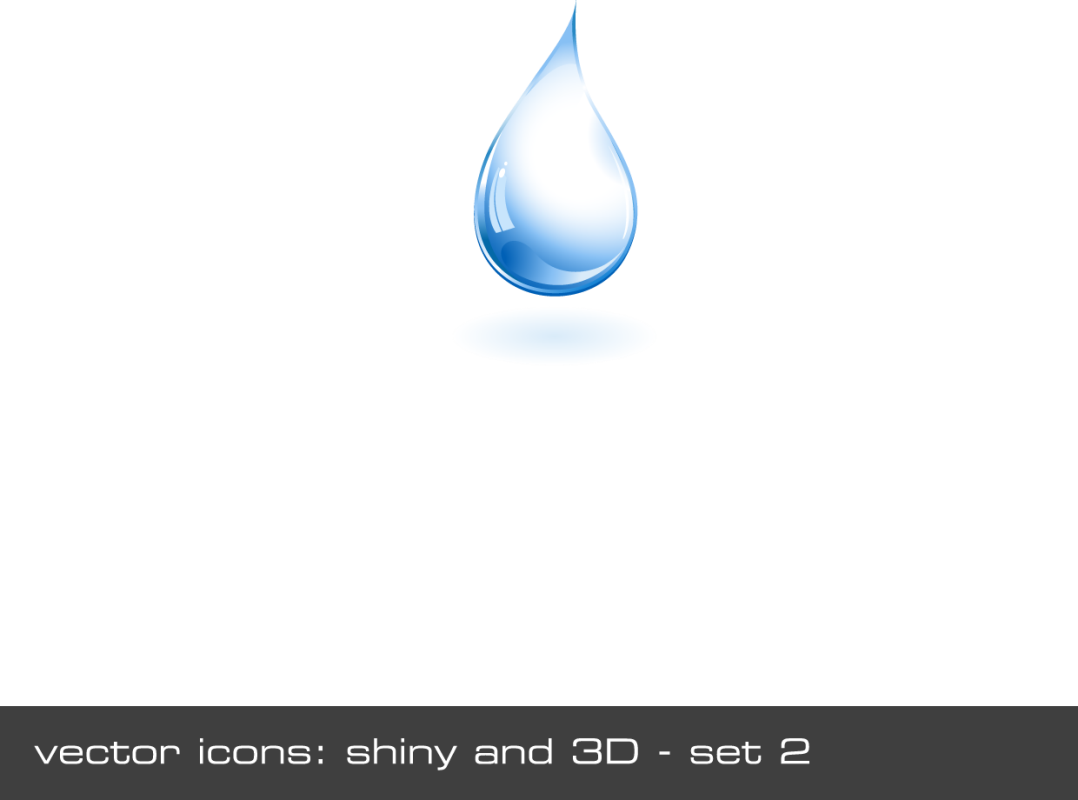 تفصيل هذه الخطوط العريضة إلى جزئيات معرفية دقيقة
02
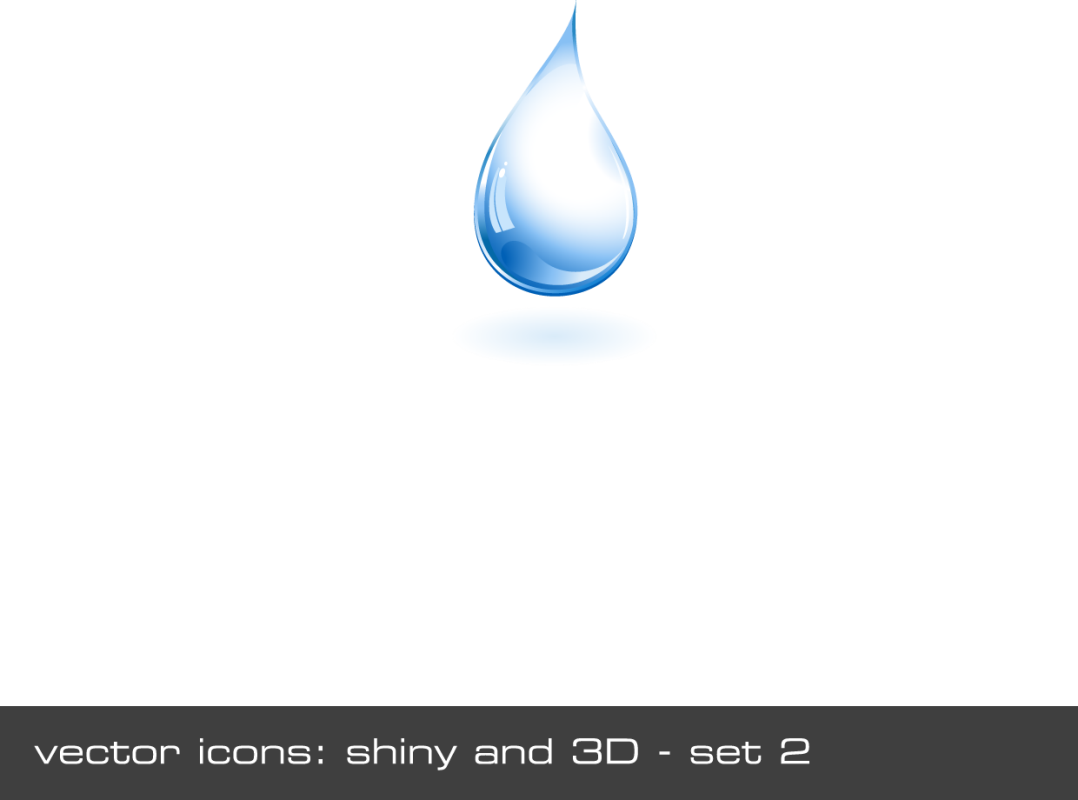 ارتباط المحتوى وما يشتمل عليه من مبادئ ومفاهيم ومهارات بمتطلبات الأداء الوظيفي وتحقيق الأهداف السلوكية
03
معرفة خطوات بناء المحتوى التدريبي الجيد
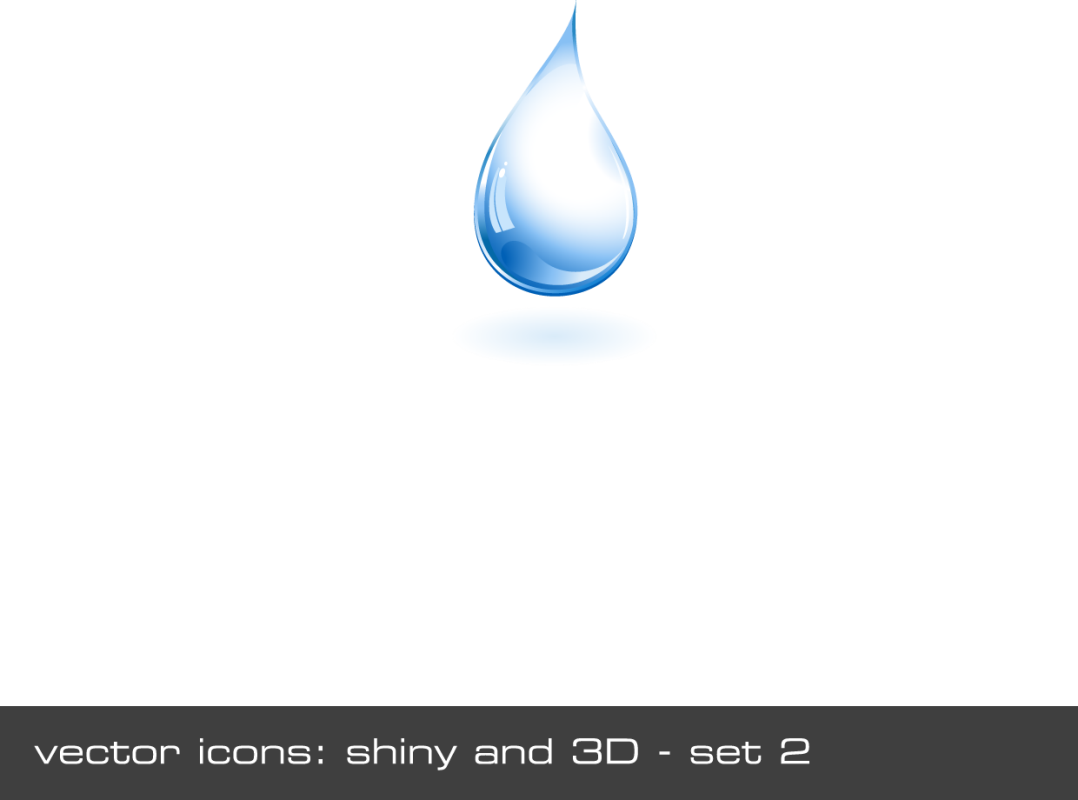 حذف المادة التي لا ترتبط مباشرة بمحتوى التدريب المطلوب
04
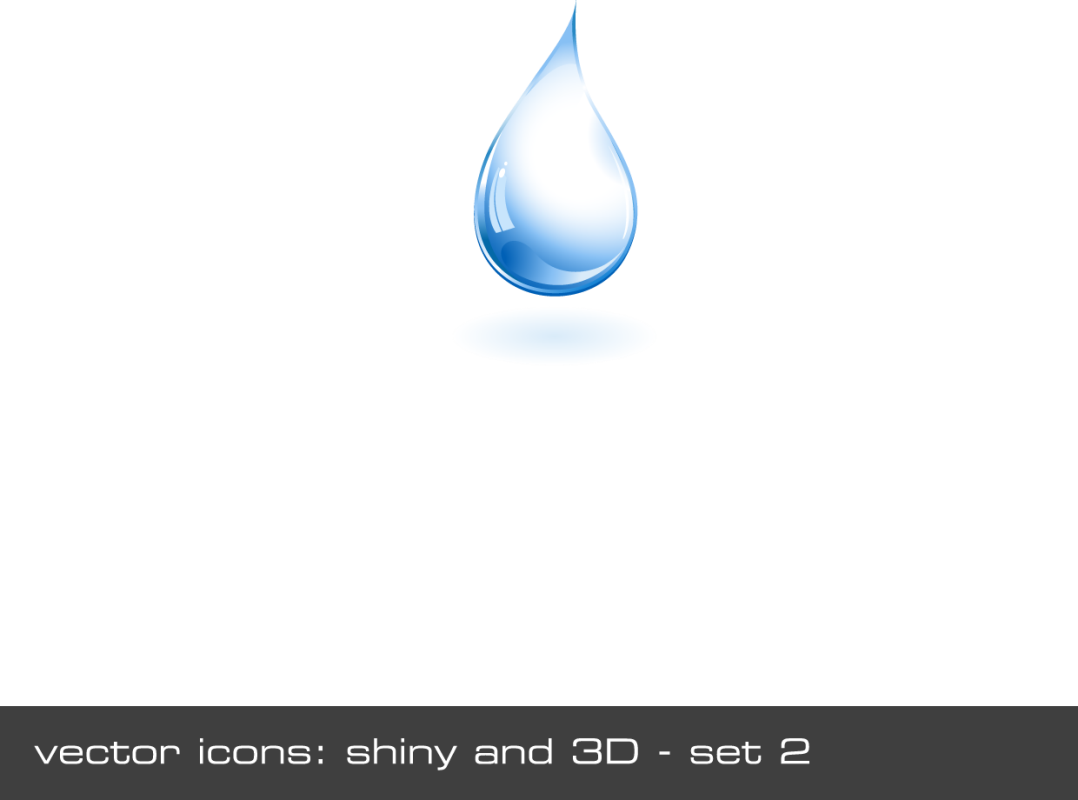 صياغة المحتوى التدريبي بأسلوب يساعد على التعلم والتحصيل
05
معرفة خطوات بناء المحتوى التدريبي الجيد
مقومات المحتوى التدريبي الجيد
معرفة خطوات بناء المحتوى التدريبي الجيد
تحديد الأهداف التدريبية بصورة واضحة
وضوح الفكرة
توظيف الوسائل التعليمية والأدوات اللازمة
معرفة خطوات بناء المحتوى التدريبي الجيد
أمور يجب مراعاتها 
عند تصميم المحتوى التدريبي
أمور يجب مراعاتها عند تصميم المحتوى التدريبي
سوف يتم في هذه الجلسة معالجة الموضوعات التالية
سوف يتم في هذه الجلسة معالجة .
 	الأمور التي يجب مراعاتها عند تصميم المحتوى التدريبي.
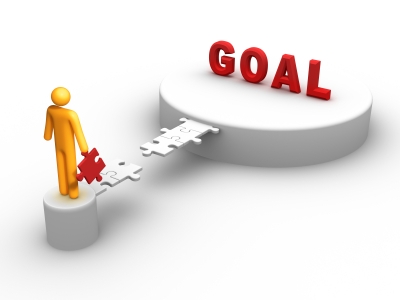 تحديد طبيعة وثقافة المتدربين
1
تحديد مدى أهمية المحتوى
2
التعرف على الأمور التي يجب مراعاتها عند تصميم المحتوى التدريبي
الدقة والحداثة
3
الإطار العام للمحتوى
4
التعرف على مفهوم المحتوى التدريبي ومعايير اختياره
التنظيم الداخلي للمعلومات
5
مدى الدقة في عرض الأفكار
6
التعرف على مفهوم المحتوى التدريبي ومعايير اختياره
اللغة وسلامتها
7
الإبداع والابتكار
8
التعرف على مفهوم المحتوى التدريبي ومعايير اختياره
الجوانب المعرفية والوجدانية
9
وضوح المحتوى
10
التعرف على مفهوم المحتوى التدريبي ومعايير اختياره
تصميم أنشطة التعلم في التدريب
أمور يجب مراعاتها عند تصميم المحتوى التدريبي
سوف يتم في هذه الجلسة معالجة الموضوعات التالية
تعريف أنشطة التعلم في التدريب. 
 	معايير تطوير أنشطة التعلم في التدريب. 
 	أنشطة التقييم المرحلي الحالي (المفهوم، الأهداف، أساليب التقييم).
 	معايير اختيار أنشطة التقييم المرحلي وتطويرها.
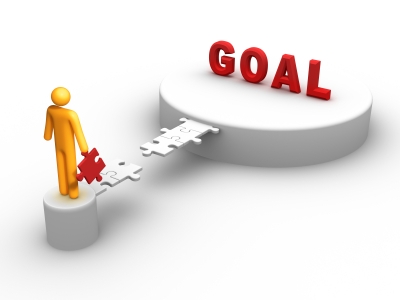 أنشطة التعلم
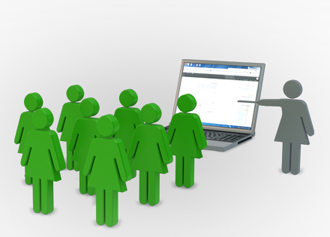 هي كل ما يؤديه المتدرب سواءً كان لفظياً أو كتابياً أو عملياً للوصول إلى المعرفة الوظيفية ولتحقيق الأهداف السلوكية للتدريب
معرفة تصميم أنشطة التعلم في التدريب
معايير تطوير
 أنشطة التعلم في التدريب
معرفة تصميم أنشطة التعلم في التدريب
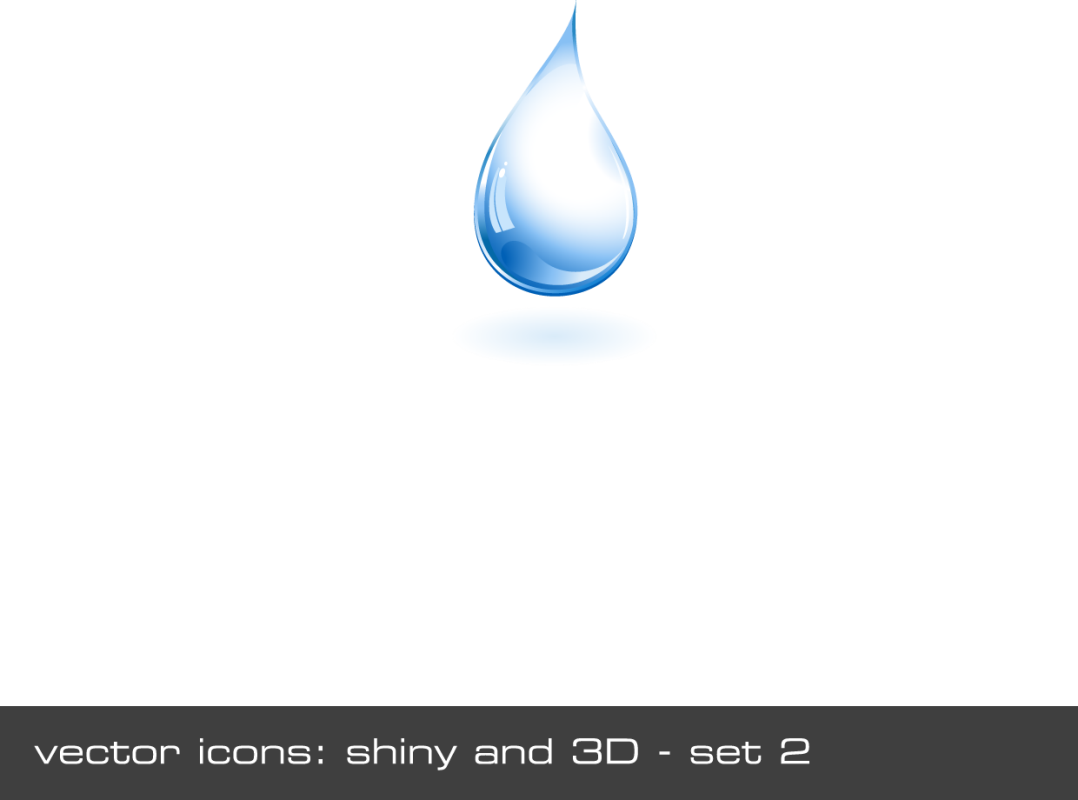 أن تكون الأنشطة محفزة ومثيرة ومشوقة تشجع مشاركة المتدربين وتفاعلهم
01
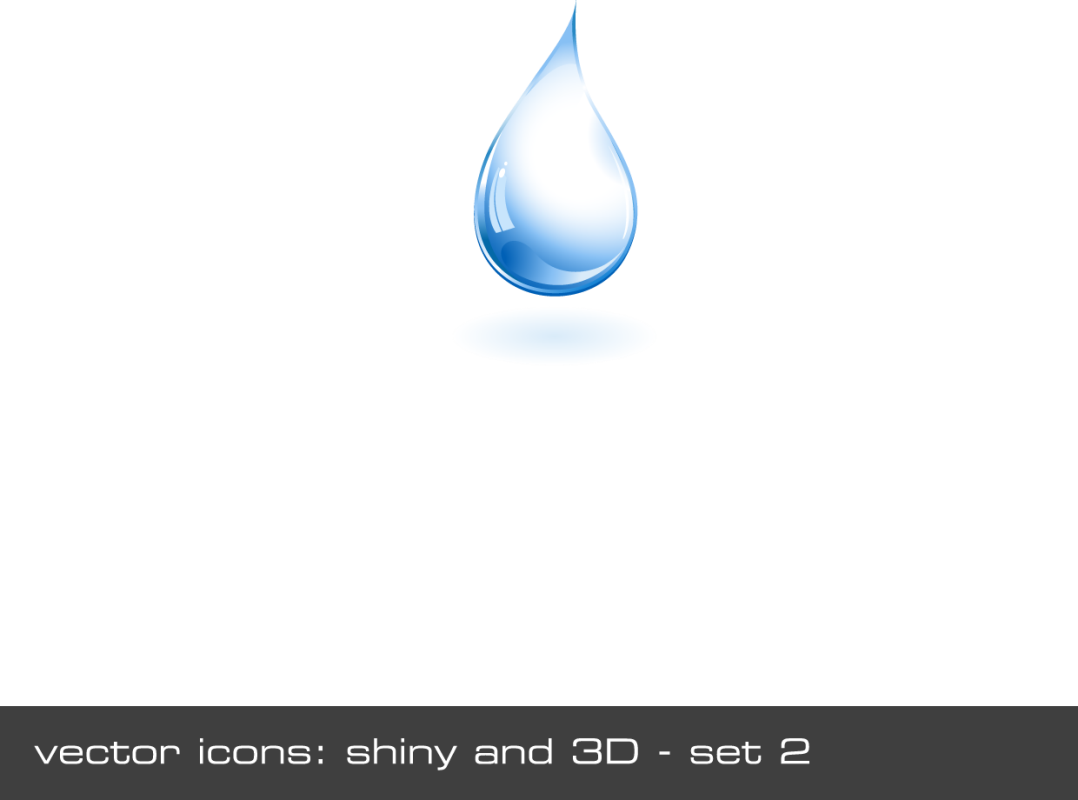 التنويع في الأنشطة لتتلاءم مع رغبات المتدربين وخبراتهم وما بينهم من فروق فردية
02
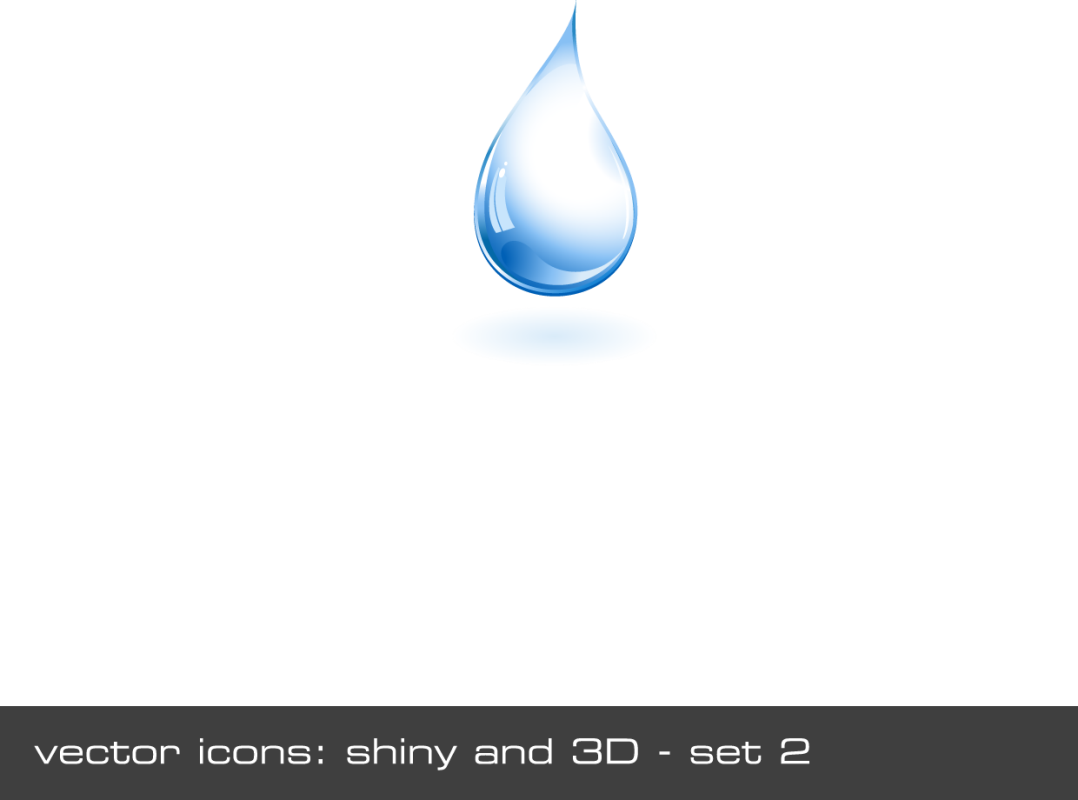 توظيف أخطاء المتدربين للتعلم والتحصيل أي أن نوعها ومحتواها ينبثق من خبرة ومعرفتهم
03
معرفة تصميم أنشطة التعلم في التدريب
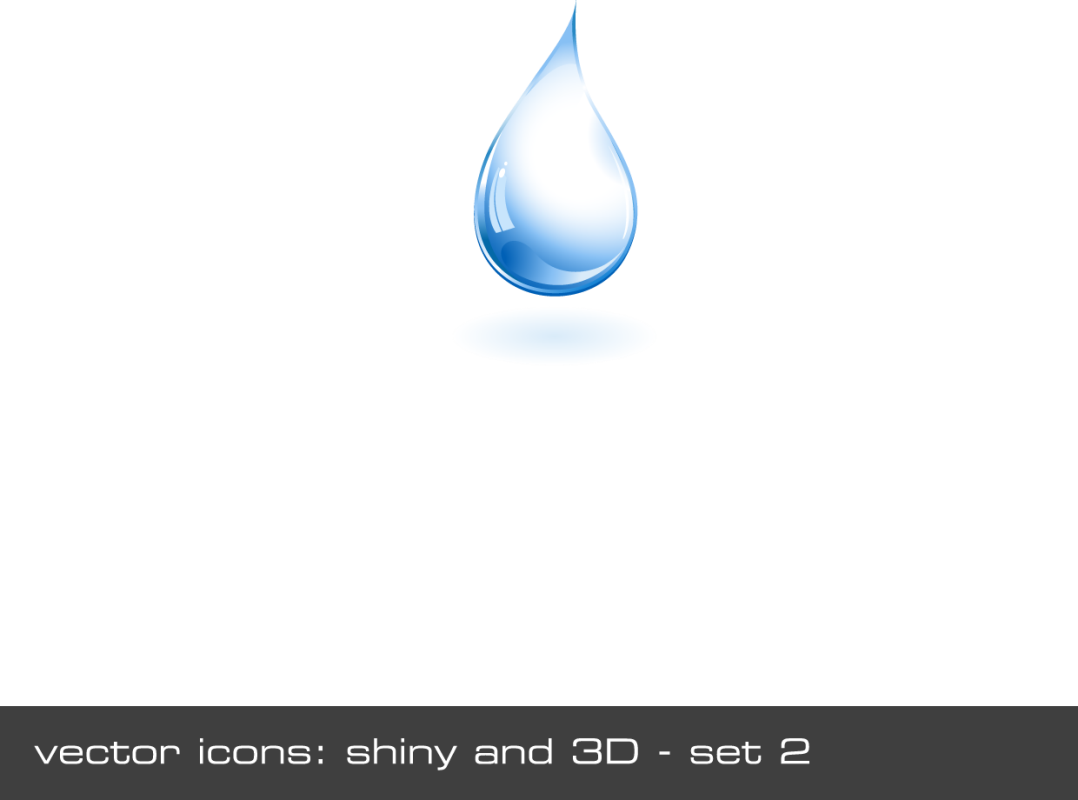 تعزيز حدوث التعلم وتركيزه أي أن تدعم الأنشطة الأخرى في التحصيل
04
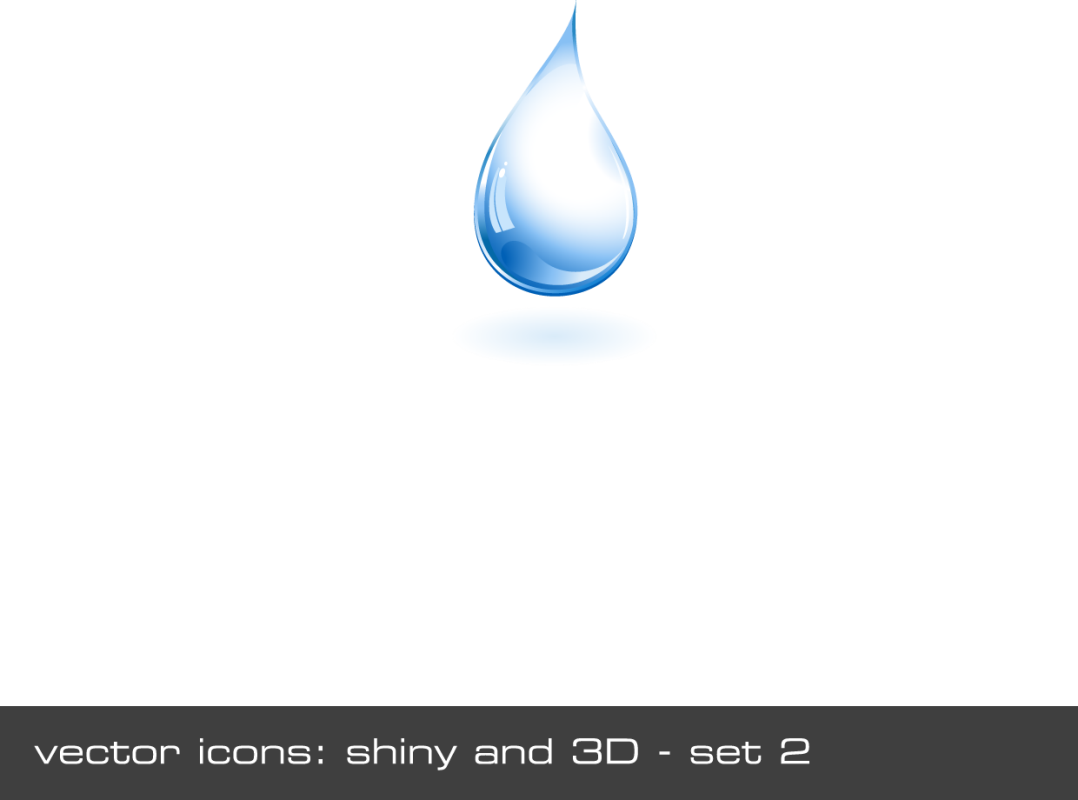 توفير فرص التجريب والتطبيق بهدف تشكيل المهارات التدريبية الأولية لدى الأفراد المتدربين
05
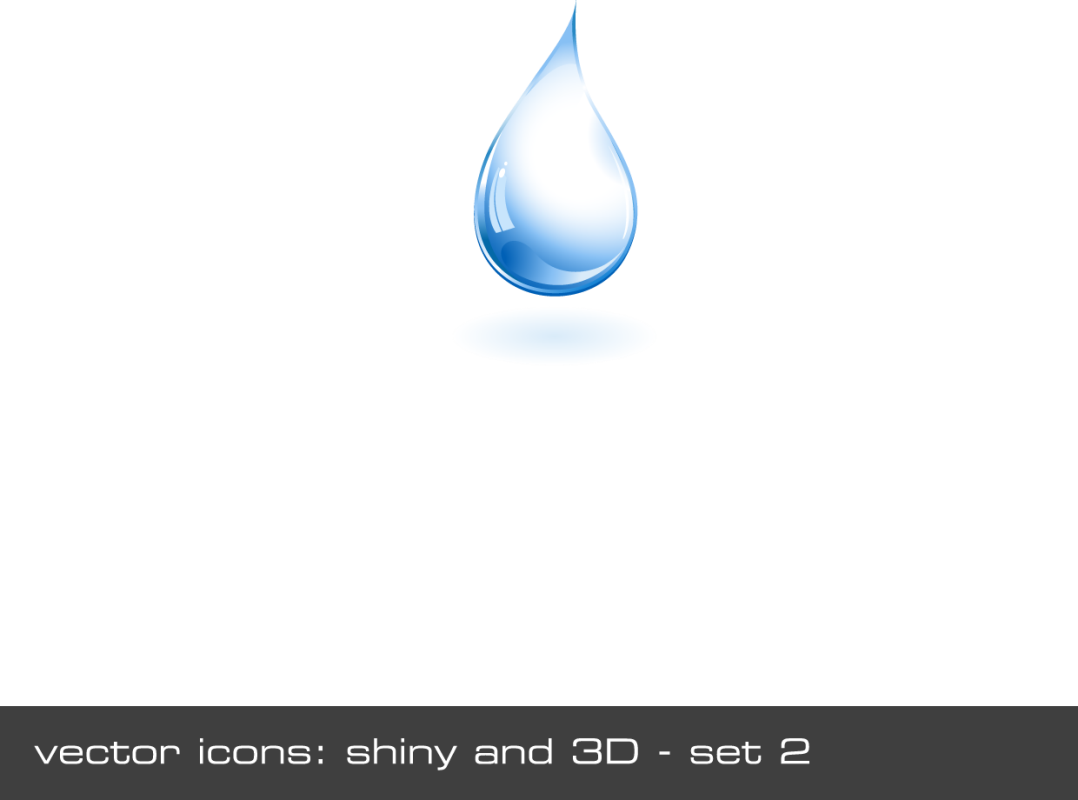 توفير فرص للتغذية الراجعة والتصحيح
06
معرفة تصميم أنشطة التعلم في التدريب
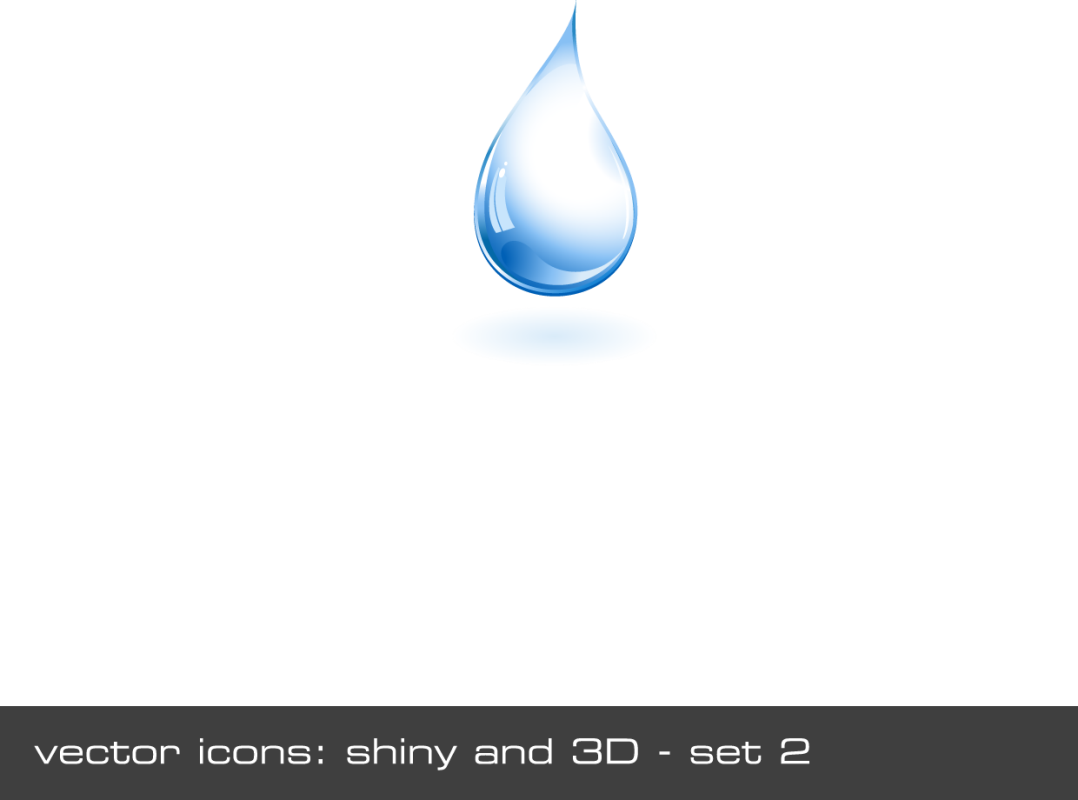 وضوح وخصوصية الأهداف
07
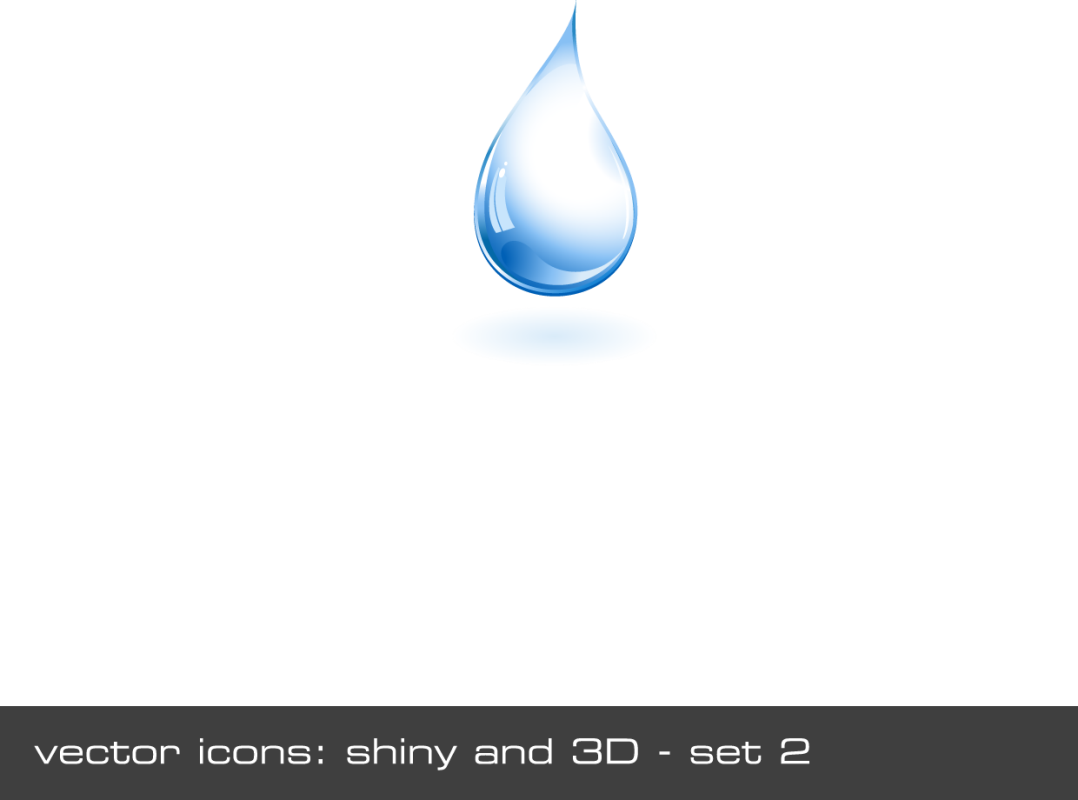 خبرة المدرب
08
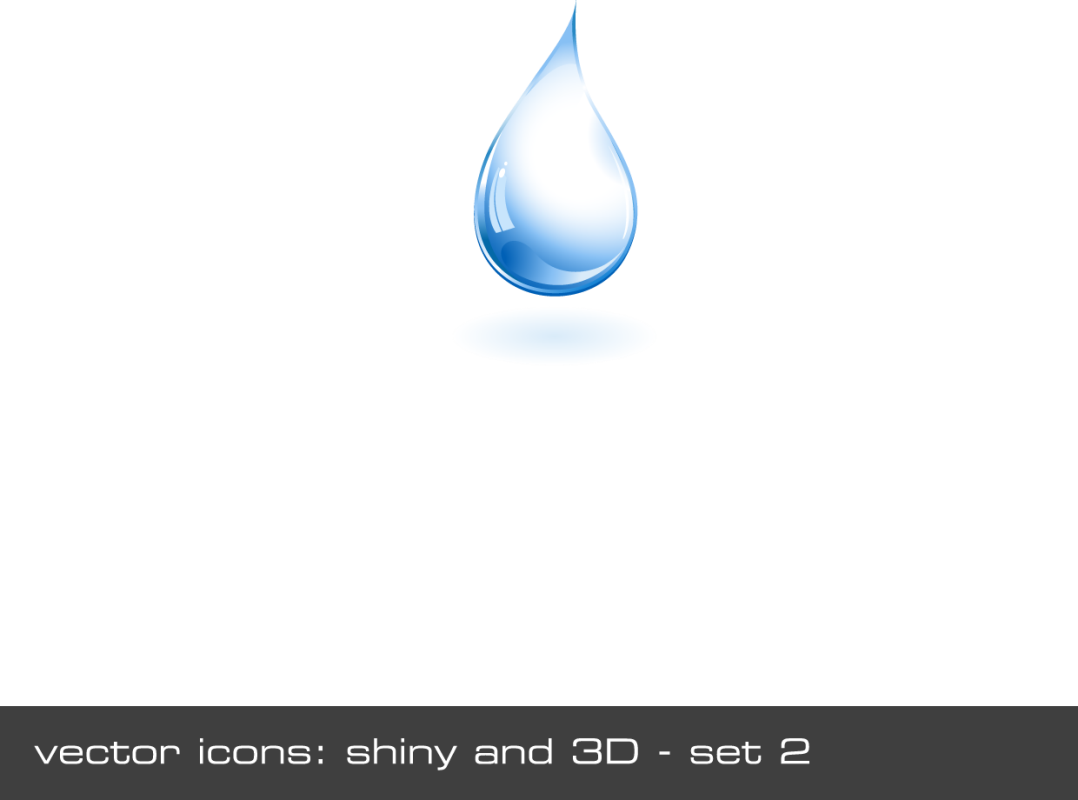 معرفة الأفراد المتدربين لبعضهم البعض
09
معرفة تصميم أنشطة التعلم في التدريب
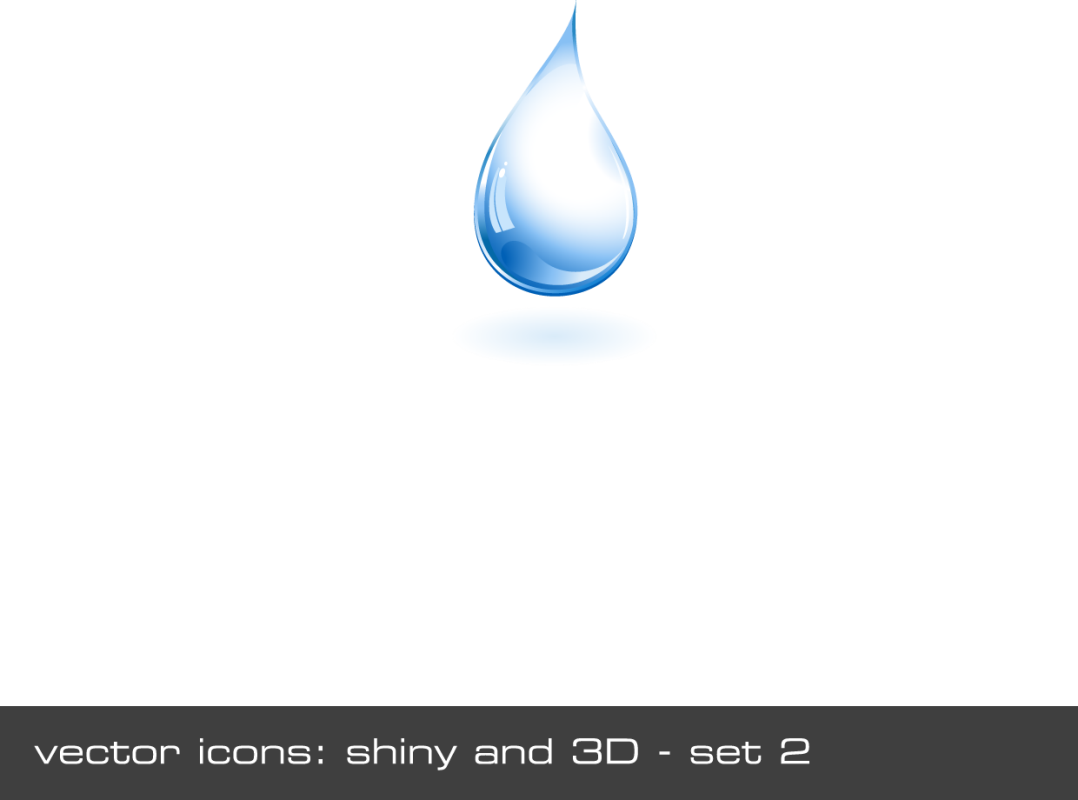 تجانس أو تباين خلفية المتدربين
10
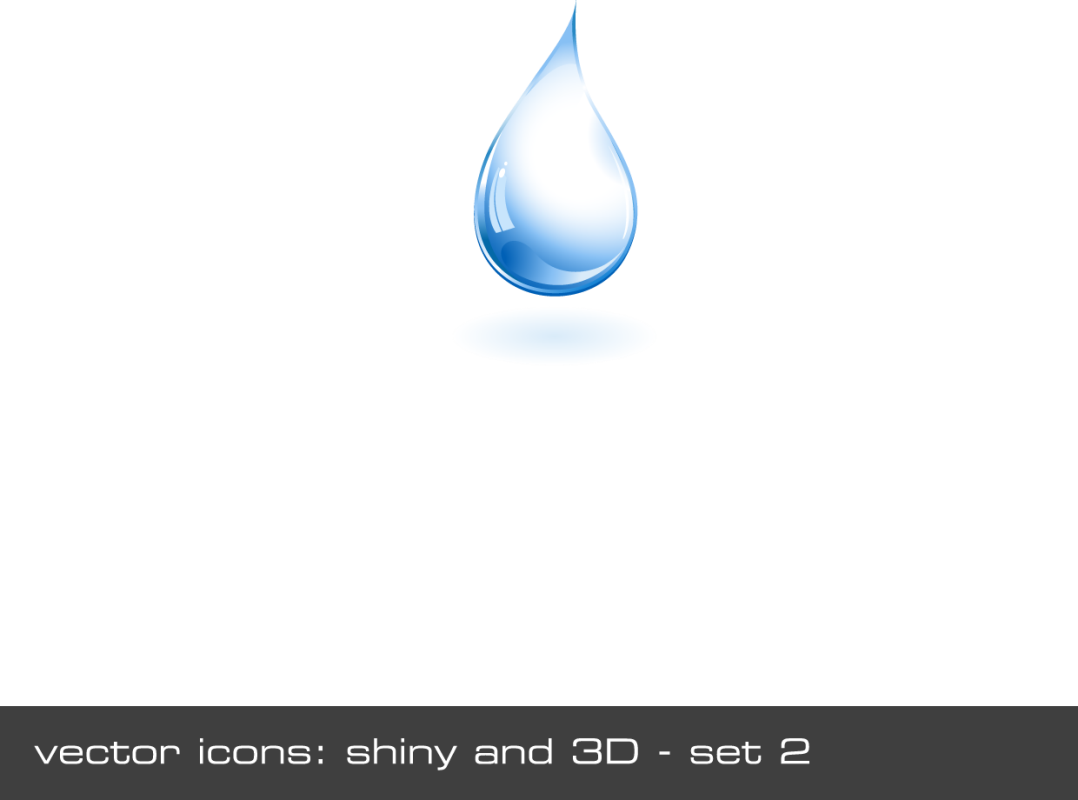 الوقت المتاح للتدريب
11
معرفة تصميم أنشطة التعلم في التدريب
الهدف من التقييم المرحلي
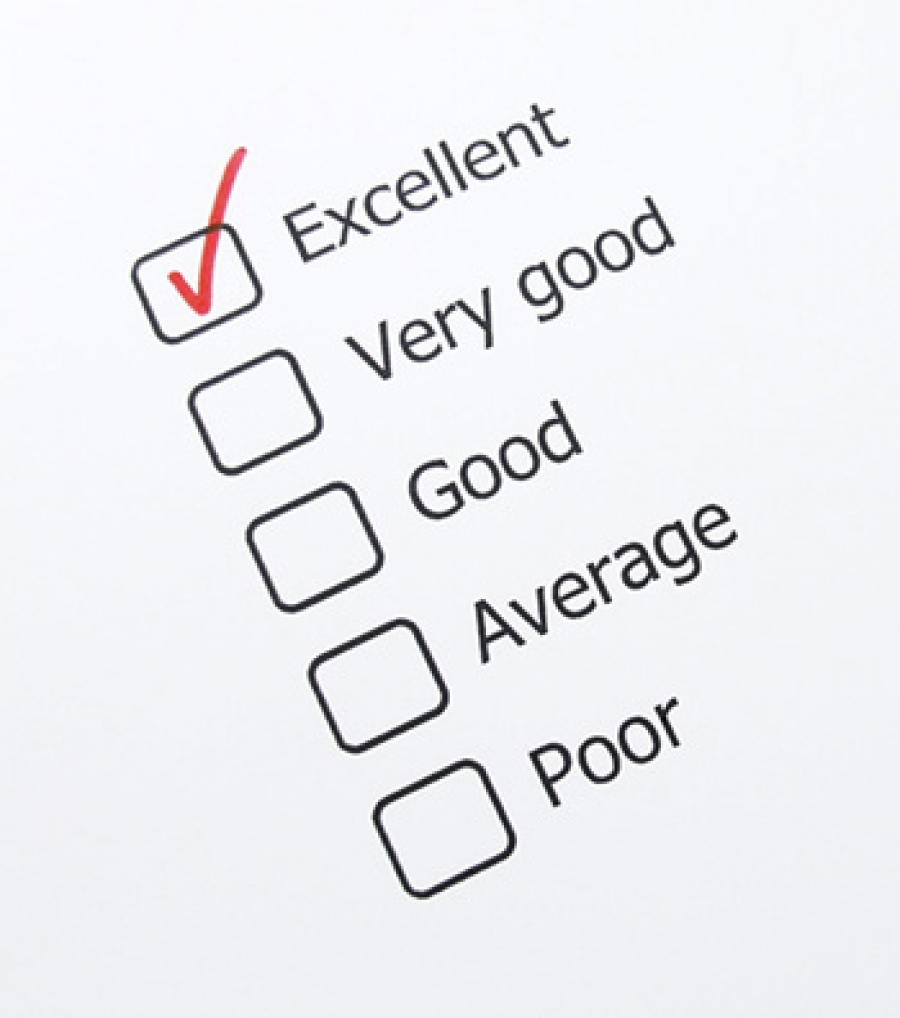 هو تصحيح التدريب والتحصيل ورفع مستوى التحصيل لدى المتدربين
معرفة تصميم أنشطة التعلم في التدريب
الأساليب التي يتم فيها التقييم
معرفة تصميم أنشطة التعلم في التدريب
التطبيقات العملية
1
الواجبات الكتابية الفردية والجماعية في قاعة التدريب
2
الواجبات البيئية
3
ملاحظة سلوكياتهم
4
معرفة تصميم أنشطة التعلم في التدريب
معايير اختيار أنشطة التقييم
المرحلي وتطويرها
معرفة تصميم أنشطة التعلم في التدريب
معرفة تصميم أنشطة التعلم في التدريب
الحقيبة التدريبية
الحقيبة التدريبية
سوف يتم في هذه الجلسة معالجة الموضوعات التالية
تعريف الحقيبة التدريبية. 
 	معايير إعداد الحقيبة التدريبية. 
 	خصائص الحقيبة التدريبية. 
 	مفهوم الوحدة التدريبية المستقلة (المكتفية ذاتياً).
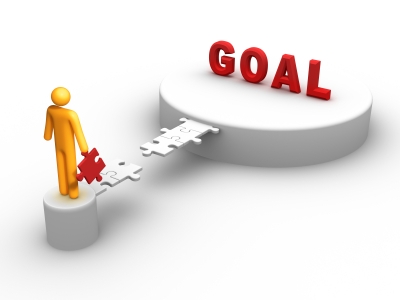 الحقيبة التدريبية
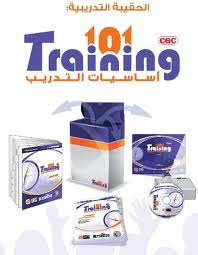 هي مجموعة الأدوات والآلات والمعلومات والوسائل التي تساعد على تفهم المادة التدريبية واكتساب المعارف والمهارات من خلال التعامل المباشر مع مكونات 
الحقيبة التدريبية
التعرف على مفهوم الحقيبة التدريبية ومعايير إعدادها وخصائصها
معايير إعداد الحقيبة التدريبية
التعرف على مفهوم الحقيبة التدريبية ومعايير إعدادها وخصائصها
التعرف على الأهداف المعرفية المراد الوصول          إلى تحقيقها من خلال الحقيبة
1
التعرف على مستويات المتدربين
2
اختيار أسلوب التدريب والأنشطة المصاحبة
3
إعداد البيئة التدريبية المناسبة
4
التعرف على مفهوم الحقيبة التدريبية ومعايير إعدادها وخصائصها
مميزات الحقيبة التدريبية
التعرف على مفهوم الحقيبة التدريبية ومعايير إعدادها وخصائصها
الواقعية
تعدد الوسائل 
المستخدمة في 
الحقيبة
التعرف على مفهوم الحقيبة التدريبية ومعايير إعدادها وخصائصها
مفهوم الوحدة المستقلة (المكتفية ذاتياً)
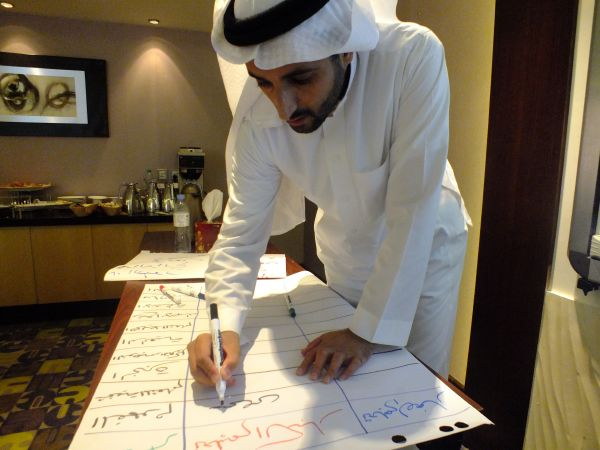 هي الوحدة التي تشتمل على كل المواد التي يحتاجها المتدرب في عملية التدريب حيث يمكن أن تحتوي على عدة أساليب تدريبية
التعرف على مفهوم الحقيبة التدريبية ومعايير إعدادها وخصائصها
استخدام الحقيبة التدريبية
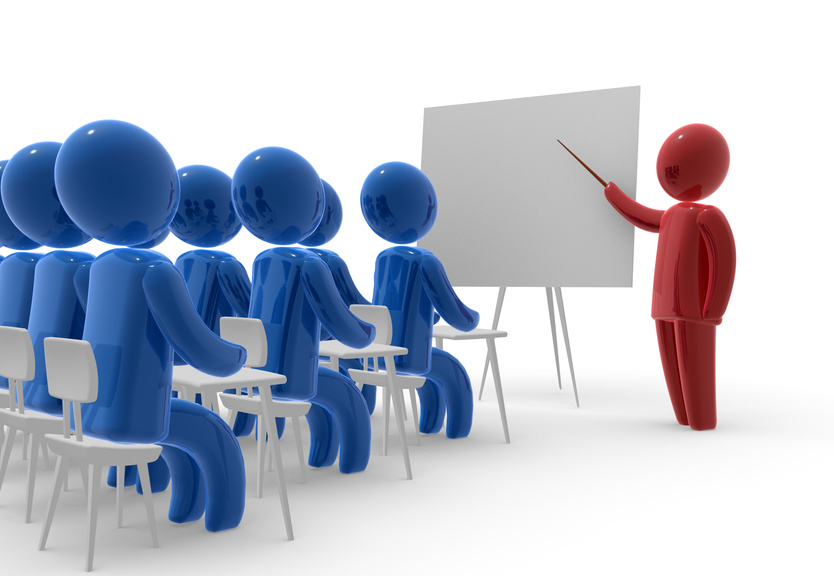 يعتمد على الخبرة العملية المباشرة حيث يطبق
 المتدرب ويستخدم المعارف والمهارات الجديدة
 وفق قدراته الشخصية
التعرف على مفهوم الحقيبة التدريبية ومعايير إعدادها وخصائصها
البرنامج التدريبي
التعرف على مفهوم الحقيبة التدريبية ومعايير إعدادها وخصائصها
البرنامج التدريبي
سوف يتم في هذه الجلسة معالجة الموضوعات التالية
تعريف البرنامج التدريبي. 
 	الأهداف العامة للبرنامج التدريبي. 
 	شروط الترشيح للبرنامج ومعايير القبول. 
 	وحدات التدريب. 
 	الأحكام التنظيمية والإدارة العامة. 
 	أنواع ووسائل تقييم صلاحية البرنامج وفاعليته. 
 	التعليمات والإرشادات العامة للبرنامج.
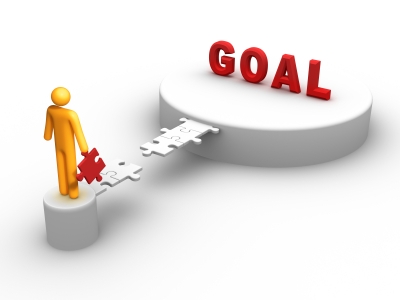 تصميم برنامج تدريبي
معرفة كيفية تصميم البرنامج
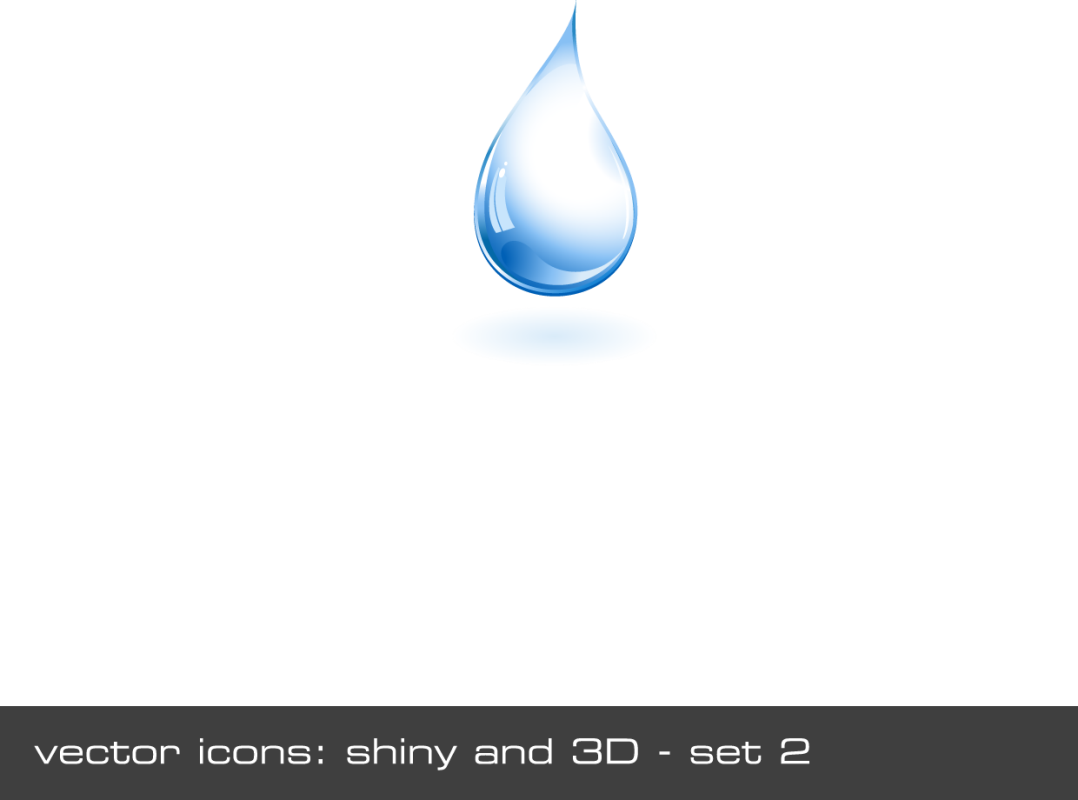 الإطار العام للبرنامج التدريبي
01
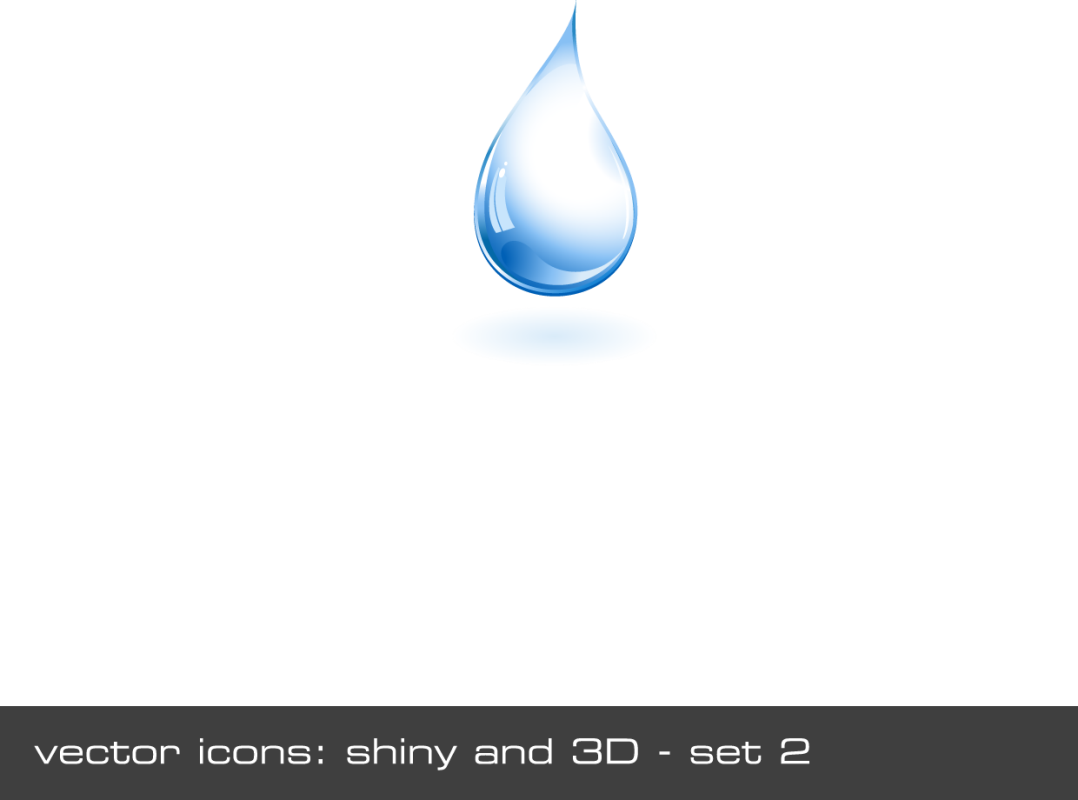 مقدمة البرنامج
02
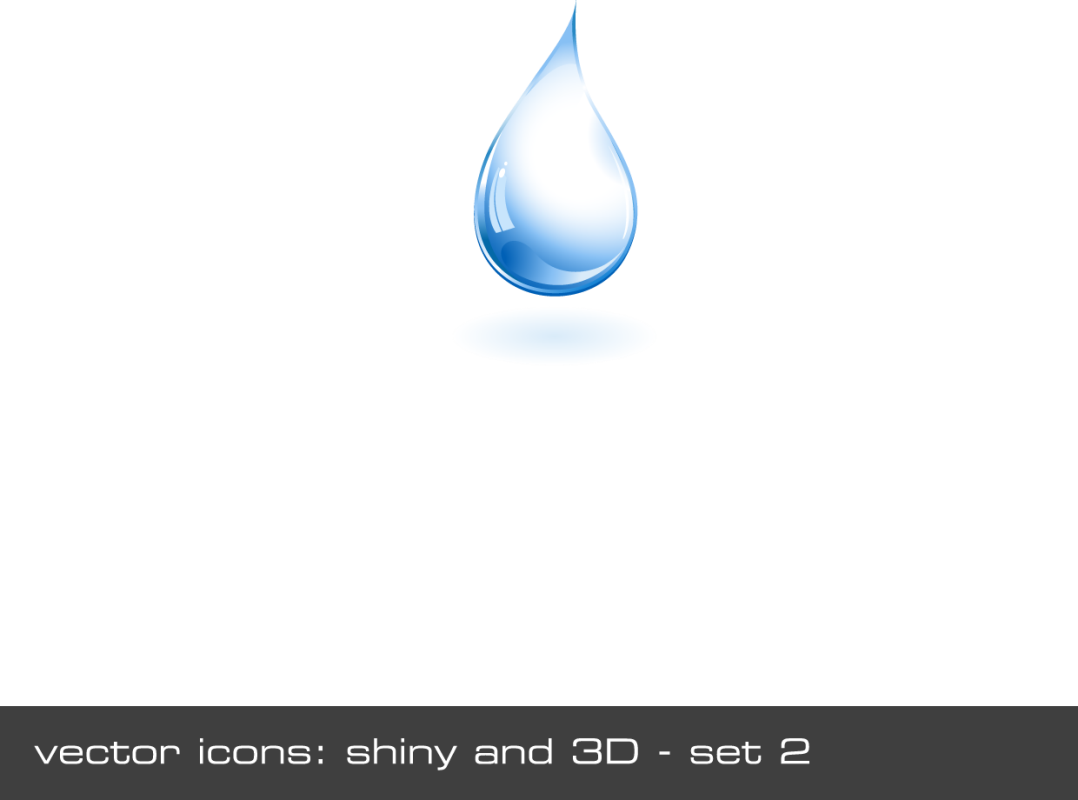 الأهداف العامة للبرنامج التدريبي
03
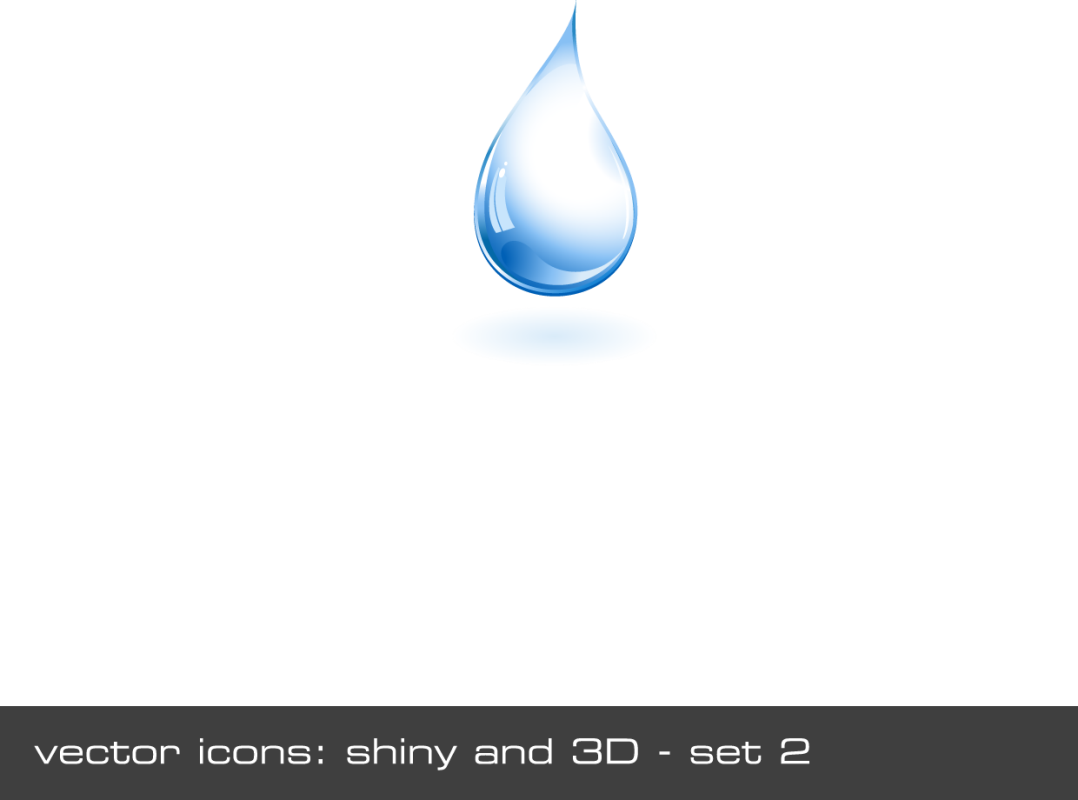 شروط الترشيح للبرنامج ومعايير القبول
04
معرفة كيفية تصميم البرنامج
كتابة المادة التدريبية
معرفة كيفية تصميم البرنامج
الوحدات التدريبية
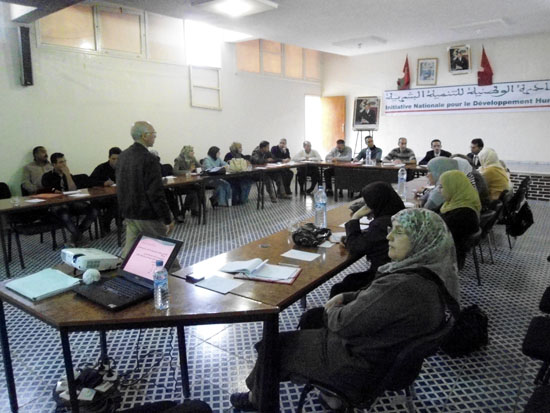 هي الاجتماعات أو جلسات العمل التي يلتقي فيها المدربون والمتدربون وبعض الفنيين في قاعات أو أماكن مناسبة بهدف رفع كفاءة المشاركين بالبرنامج في المهارات المقررة فيه
معرفة كيفية تصميم البرنامج
عند كتابة الوحدات التدريبية
يتناول المصمم العناصر التالية
معرفة كيفية تصميم البرنامج
رقم الوحدة التدريبية وعنوانها في البرنامج التدريبي
1
يوم وتاريخ تنفيذ الوحدة مع المتدربين
2
المدة الزمنية للوحدة التدريبية بالدقائق
3
الهدف العام والأهداف السلوكية للوحدة
4
معرفة كيفية تصميم البرنامج
الخبرات السابقة للمتدربين
5
المحتوى أو المادة التدريبية
6
أنشطة المتدربين
7
الوسائل والتجهيزات التكنولوجية وطرق التدريب المستخدمة في الوحدة
8
معرفة كيفية تصميم البرنامج
يراعي مصمم البرنامج عند كتابة 
الوحدة التدريبية ما يلي
معرفة كيفية تصميم البرنامج
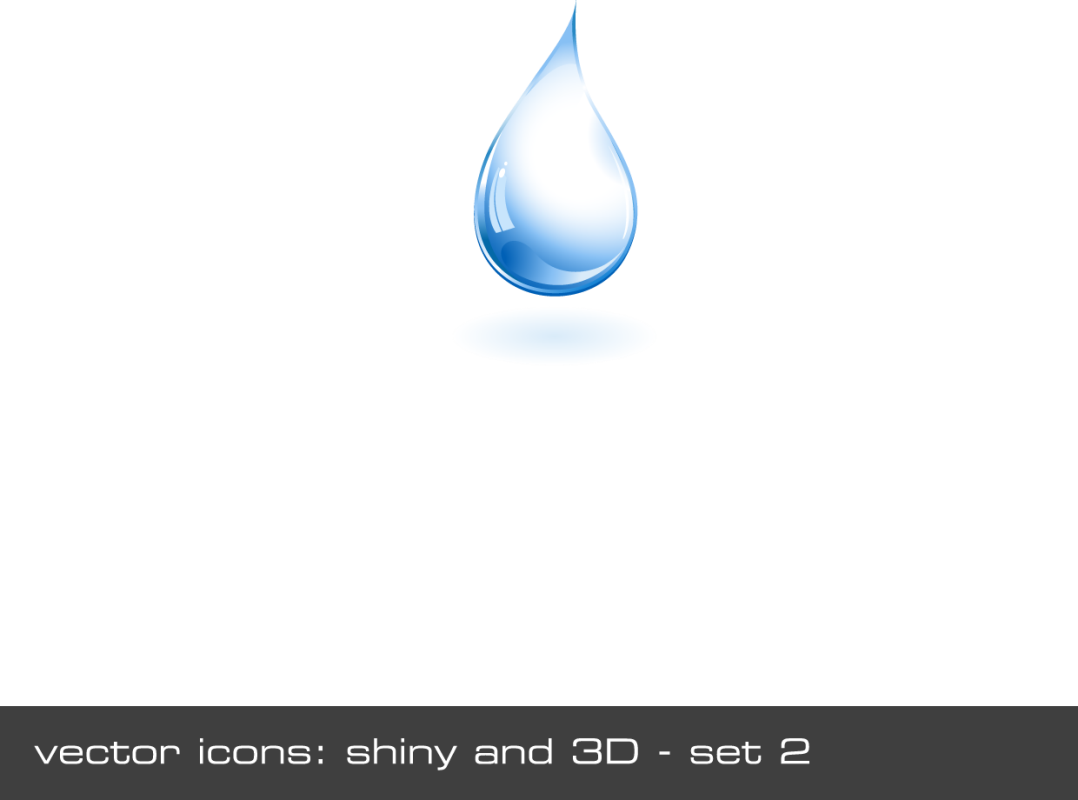 تجزئة عناصر الوحدة التدريبية إلى أقصى درجة ممكنة
01
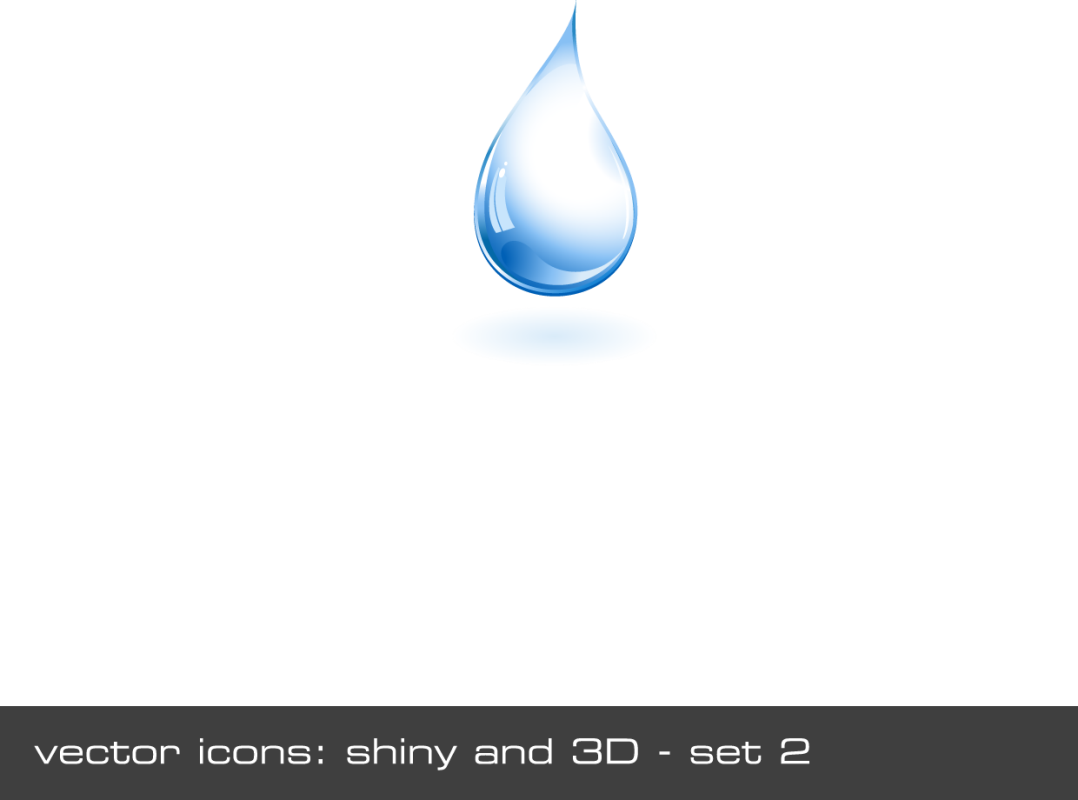 إعداد المواد والوسائل التدريبية غير المتوافرة تجارياً من خامات البيئة
02
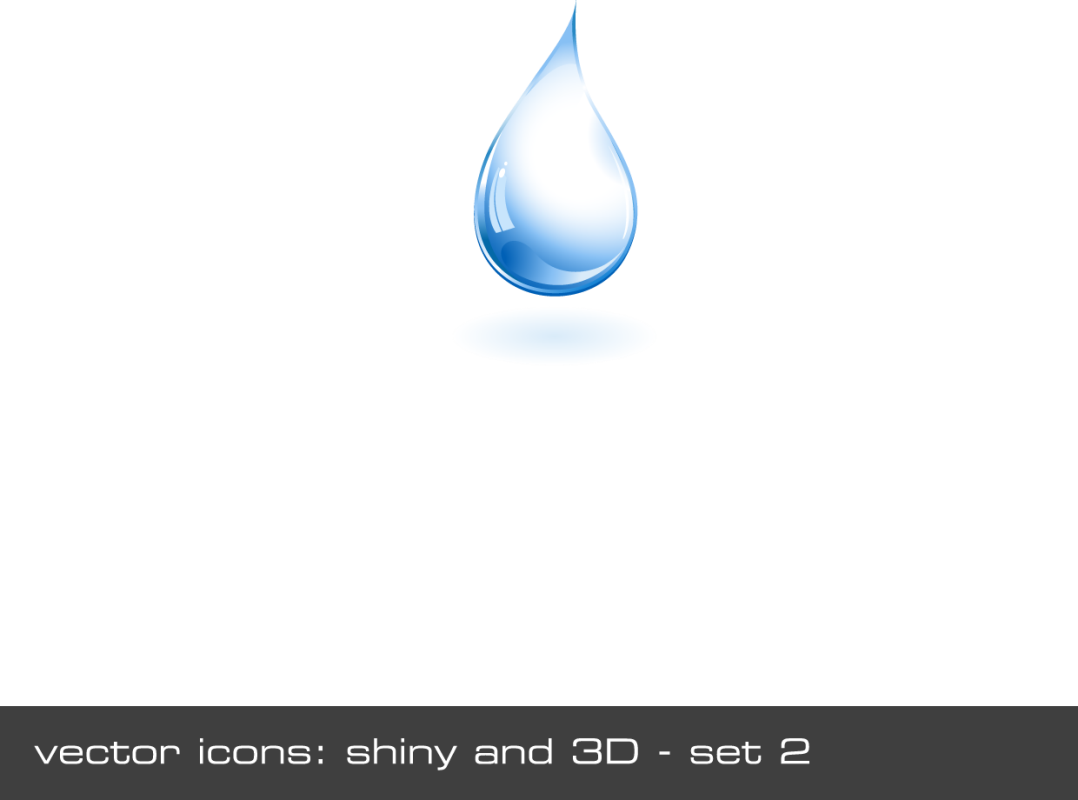 وصف الأجهزة والأدوات والمواد والمراجع التدريبية لتكون الصورة واضحة لدى المدربين
03
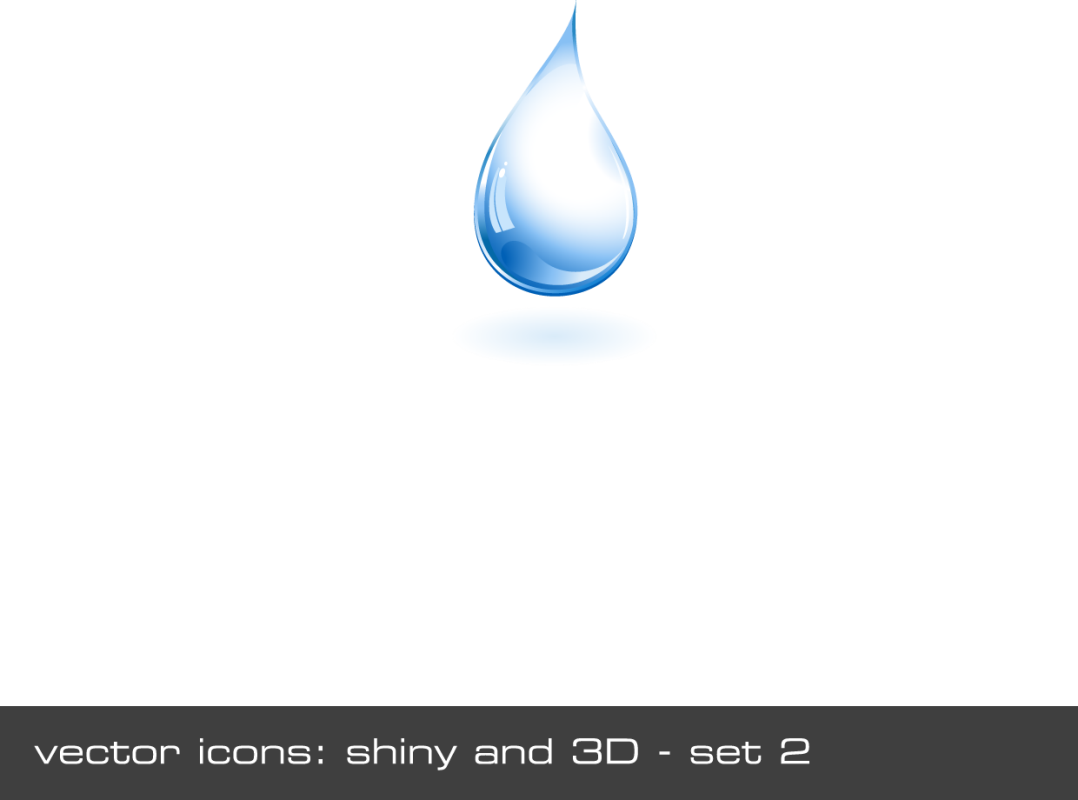 كتابة الوحدات التدريبية بصيغ متنوعة مثل المواد المصغرة أو الوحدات التدريبية المصغرة
04
معرفة كيفية تصميم البرنامج
يراعي المصمم عند تنظيم 
محتوى المادة التدريبية ما يلي
معرفة كيفية تصميم البرنامج
تجزئتها إلى نقاط ومفاهيم ومهارات متجانسة ومحددة ليستطيع المتدربون تعلمها بسهولة
1
تزويد المحتوى التدريبي للوحدة بالرسومات والصور والجداول المناسبة
2
وضع عناوين فرعية لمحتوى الوحدة التدريبية مع تجزئة كل عنوان إلى أجزاء أصغر يسهل فهمها من المتدربين
3
معرفة كيفية تصميم البرنامج
الإكثار من التدريبات التطبيقية إلى جانب المفاهيم والمحتوى التدريبي
4
استخدام وسائل التقييم خلال مواقف التدريب كتغذية راجعة حول مهارات الوحدات التدريبية
5
وضع خُلاصات في نهاية كل موضوع فرعي للمراجعة وتركيز تعلم المعارف
6
معرفة كيفية تصميم البرنامج
إدارة البرنامج التدريبي وتنظيمه
معرفة كيفية تصميم البرنامج
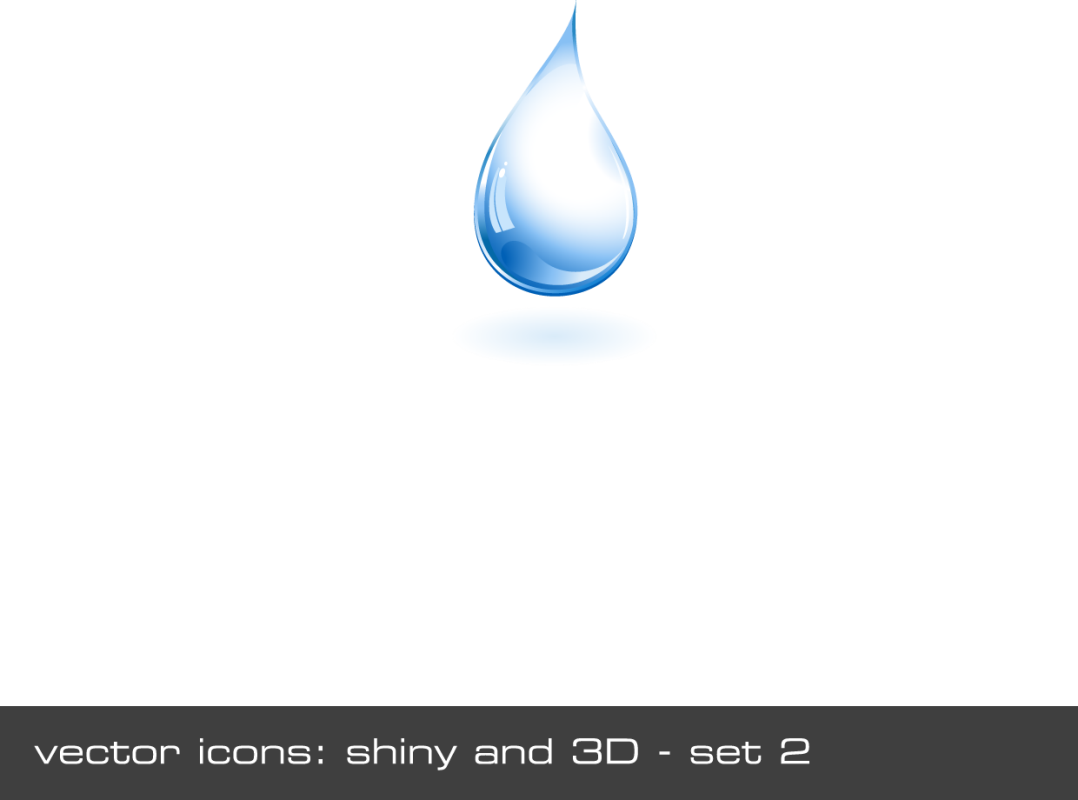 الإشراف والمتابعة المستمرة للتنفيذ
01
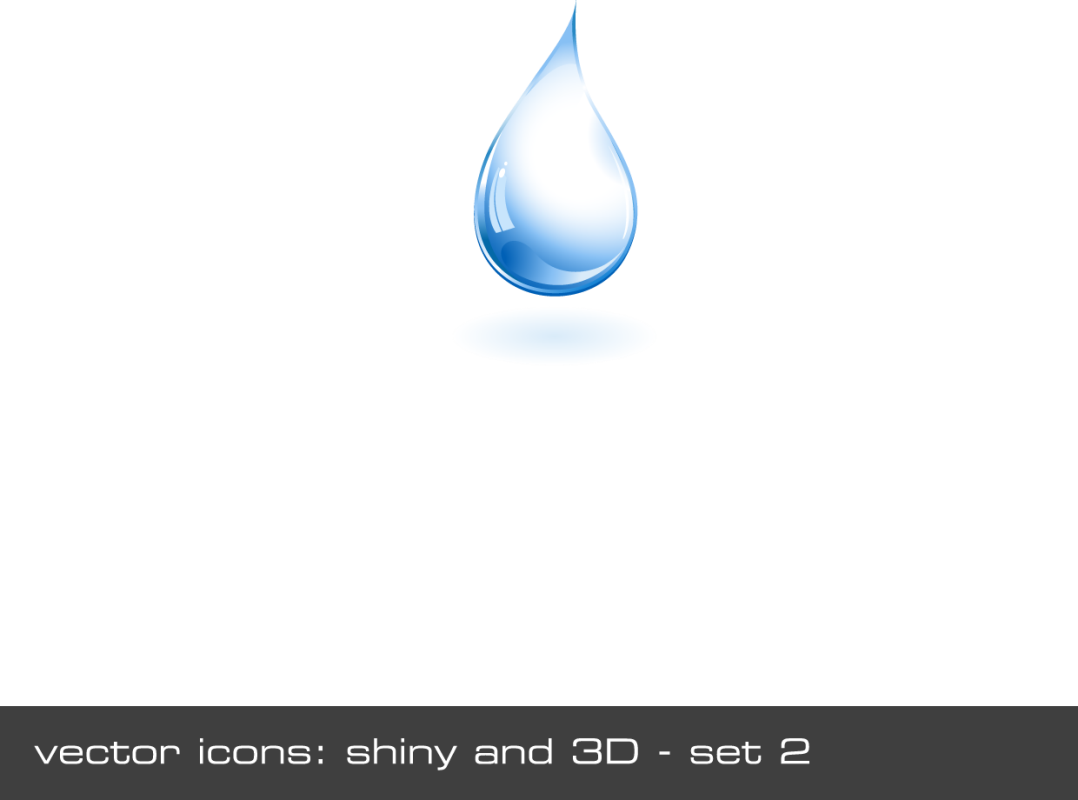 الأمن والسلامة في استخدام الأجهزة والوسائل التدريبية وتعليمات استخدامها
02
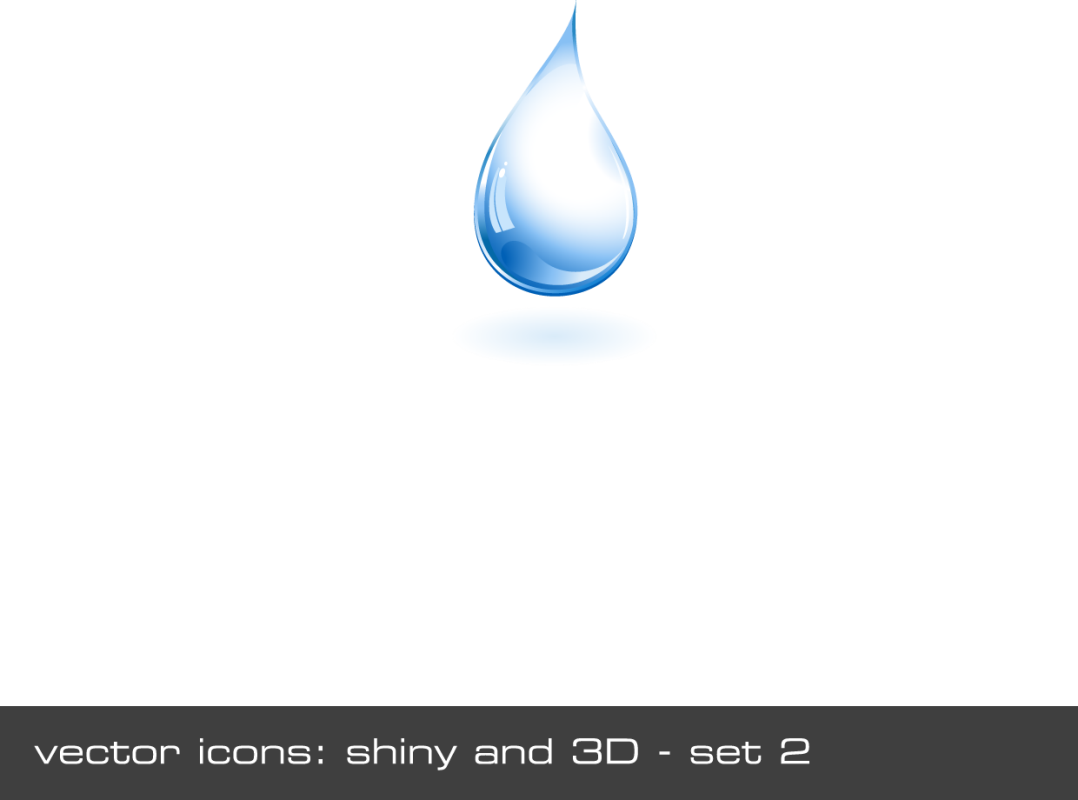 تعليمات إسكان المتدربين والمواصلات ووجبات الطعام ومواعيد الاستراحة
03
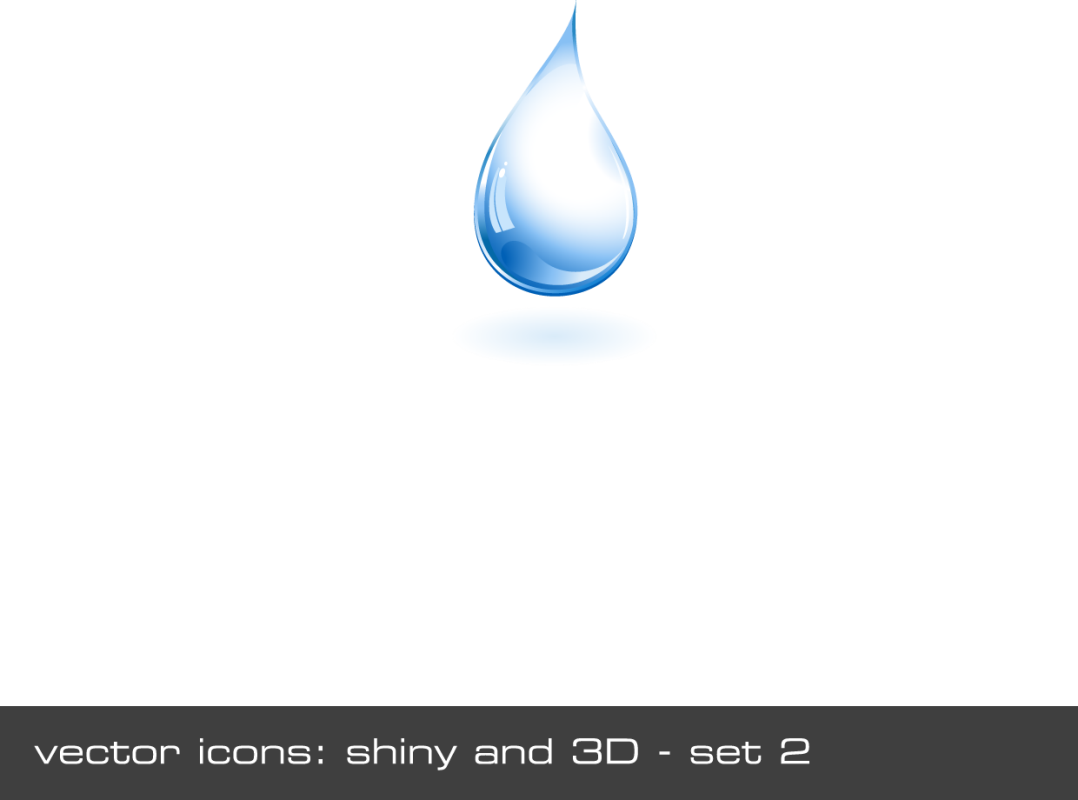 تقييم المتدربين من حيث المشاركة في وحدات التدريب والسلوك العام للمتدربين
04
معرفة كيفية تصميم البرنامج
أساليب ووسائل تقييم 
فاعلية البرنامج
معرفة كيفية تصميم البرنامج
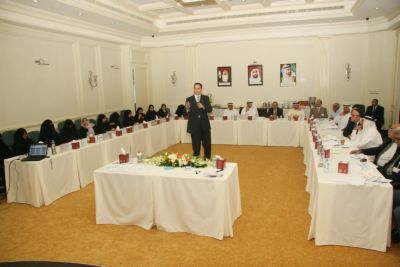 يعتمد تقييم فاعلية أي برنامج تدريبي على درجة التغير الذي أحدثه البرنامج في المهارات السلوكية المطلوبة لدى المتدربين، وفي هذا البند يجب على مصمم البرنامج أن يضمن وسائل التقييم المستخدمة للكشف عن مدى تحصيل المتدربين للسلوكيات المطلوبة
معرفة كيفية تصميم البرنامج
كتابة التعليمات 
والإرشادات العامة للبرنامج
معرفة كيفية تصميم البرنامج
اسم البرنامج، تاريخ انعقاده، المدة الزمنية للبرنامج
1
الخطوط العامة للبرنامج التدريبي( الأهداف التي  يحققها)
2
الفئة المستفيدة من البرنامج
3
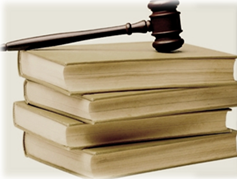 معرفة كيفية تصميم البرنامج
تمارين
تمارين على 
المحتوى التدريبي
حاول بالتعاون مع رفاقك في المجموعة تحديد مفهوم           المحتوى التدريبي
النشاط رقم (1)
الوقت (10) دقائق
أخي المتدرب
التعرف على مفهوم المحتوى التدريبي ومعايير اختياره
حاول أنت ومجموعتك تحديد مجالات المحتوى التدريبي الجيد
النشاط رقم (2)
الوقت (10) دقائق
أخي المتدرب
التعرف على مفهوم المحتوى التدريبي ومعايير اختياره
عند التفكير في وضع محتوى تدريبي جيد لابد من الأخذ بعين الاعتبار مجموعة معايير لاختيار هذا المحتوى... بالتعاون مع مجموعتك حاول أن تحدد هذه المعايير
النشاط رقم (3)
الوقت (10) دقائق
أخي المتدرب
التعرف على مفهوم المحتوى التدريبي ومعايير اختياره
تمارين على 
خطوات بناء المحتوى التدريبي الجيد
فيما يلي مجموعة من المقومات التي تعتبر أساسية في تصميم المحتوى، عبر عن مدى قناعتك بكل من هذه المقومات بوضع علامة (   ) في المربع الذي يمثل درجة قناعتك بكل عبارة
النشاط رقم (4)
الوقت (10) دقائق
أخي المتدرب

معرفة خطوات بناء المحتوى التدريبي الجيد
حاول بالتعاون مع مجموعتك تحديد خطوات بناء المحتوى التدريبي الجيد
النشاط رقم (5)
الوقت (10) دقائق
أخي المتدرب
معرفة خطوات بناء المحتوى التدريبي الجيد
تمارين على 
تصميم المحتوى التدريبي
ناقش مع زملائك في المجموعة الاعتبارات الأساسية التي يجب مراعاتها عند تصميم المحتوى
النشاط رقم (6)
الوقت (100) دقائق
أخي المتدرب
التعرف على الأمور التي يجب مراعاتها عند تصميم المحتوى التدريبي
تمارين على 
تصميم أنشطة التعلم في التدريب
حاول بالتعاون مع زملائك في المجموعة تحديد مفهوم أنشطة التعلم في التدريب
النشاط رقم (7)
الوقت (10) دقائق
أخي المتدرب
معرفة تصميم أنشطة التعلم في التدريب
عند التفكير في تطوير أنشطة التعلم في التدريب لابد من الاعتماد على مجموعة من المعايير...
حاول أنت ومجموعتك تحديد هذه المعايير
النشاط رقم (8)
الوقت (10) دقائق
أخي المتدرب
معرفة تصميم أنشطة التعلم في التدريب
بالتعاون مع مجموعتك حاول تحديد أنشطة التقييم المرحلي أو الحالي 
( المفهوم، الأهداف، أساليب التقييم )
النشاط رقم (9)
الوقت (10) دقائق
أخي المتدرب
معرفة تصميم أنشطة التعلم في التدريب
حاول بالتعاون مع رفاقك في المجموعة تحديد معايير اختيار أنشطة التقييم الحالي وتطويرها
النشاط رقم (10)
الوقت (10) دقائق
أخي المتدرب
معرفة تصميم أنشطة التعلم في التدريب
تمارين على 
الحقيبة التدريبية
بالتعاون مع مجموعتك حاول تحديد مفهوم الحقيبة التدريبية
النشاط رقم (11)
الوقت (10) دقائق
أخي المتدرب
التعرف على مفهوم الحقيبة التدريبية ومعايير إعدادها وخصائصها
تمتاز الحقيبة التدريبية بمجموعة من الخصائص حاول أنت ورفاقك تحديد هذه الخصائص
النشاط رقم (12)
الوقت (10) دقائق
أخي المتدرب
التعرف على مفهوم الحقيبة التدريبية ومعايير إعدادها وخصائصها
حاول أنت ومجموعتك تحديد مفهوم الوحدة التدريبية المستقلة 
( المكتفية ذاتياً )
النشاط رقم (13)
الوقت (10) دقائق
أخي المتدرب
التعرف على مفهوم الحقيبة التدريبية ومعايير إعدادها وخصائصها
تمارين على 
البرنامج التدريبي
حاول بالتعاون مع مجموعتك مناقشة كيفية كتابة مقدمة البرنامج التدريبي
النشاط رقم (14)
الوقت (10) دقائق
أخي المتدرب
معرفة كيفية تصميم البرنامج
تعتبر الأهداف العامة للبرنامج التدريبي الخطوة الأساسية التي تبنى عليها الخطوات التالية لإتمام البرنامج
حاول بالتعاون مع رفاقك تحديد هذه الأهداف
النشاط رقم (15)
الوقت (10) دقائق
أخي المتدرب
معرفة كيفية تصميم البرنامج
قبل أن نبدأ في بناء أي برنامج تدريبي لابد من وضع مجموعة من شروط الترشيح للبرنامج ومعايير القبول بالبرنامج
حاول أنت ورفاقك تحديد هذه الشروط والمعايير
النشاط رقم (16)
الوقت (10) دقائق
أخي المتدرب
معرفة كيفية تصميم البرنامج
يحتاج اختيار الوحدات التدريبية إلى دقة متناهية من قبل معدي البرنامج، بالتعاون مع مجموعتك حاول أن تحدد كيفية اختيار الوحدات التدريبية
النشاط رقم (17)
الوقت (10) دقائق
أخي المتدرب
معرفة كيفية تصميم البرنامج
إن تصميم البرنامج التدريبي يتطلب من المعد وضع أحكام تنظيمية وإدارية، حاول أنت ورفاقك أن تحدد هذه الأحكام التدريبية والإدارية
النشاط رقم (18)
الوقت (10) دقائق
أخي المتدرب
معرفة كيفية تصميم البرنامج
حاول بالتعاون مع زملائك تحديد أنواع ووسائل تقييم صلاحية البرنامج التدريبي وفاعليته
النشاط رقم (19)
الوقت (10) دقائق
أخي المتدرب
معرفة كيفية تصميم البرنامج
عند التفكير في تصميم أي برنامج تدريبي لابد من وضع أو كتابة تعليمات التنفيذ والإرشادات العامة للبرنامج حاول بالتعاون مع زملائك تحديد هذه التعليمات والإرشادات العامة
النشاط رقم (20)
الوقت (10) دقائق
أخي المتدرب
معرفة كيفية تصميم البرنامج
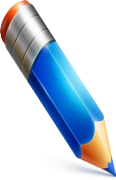 أساليب التدريب
معرفة كيفية تطبيق أسلوب المحاضرة
المحاضرة
التعرف على كيفية تطبيق أسلوب مناقشة 
المجموعات الصغيرة
 [ هل هي حلقات النقاش المتبادلة]
مناقشة
المجموعات الصغيرة
معرفة كيفية اكتساب الخبرة التدريبية من 
خلال ظروف مماثلة واقتراح الحلول
دراسة الحالة
مشاهدة المشاركين (المتدربين) السلوك الذي
 ستتم ملاحظته وتقليده
العروض العملية
القدرة على كيفية تطبيق أسلوب لعب الأدوار
لعب الأدوار
المحاضرة
المحاضرة
سوف يتم في هذه الجلسة معالجة الموضوعات التالية
تعريف أسلوب المحاضرة. 
 	خطوات إعداد المحاضرة. 
 	مزايا أسلوب المحاضرة. 
 	محاذير أسلوب المحاضرة.
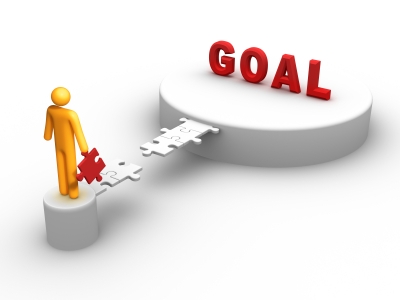 المحاضرة ( الإلقاء )
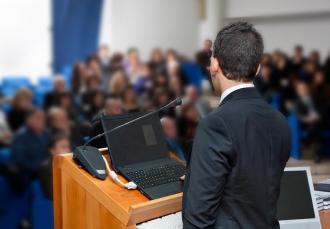 يتمثل أسلوب المحاضرة في تقديم مضمون الموضوع بمعرفة خبير أو محاضر في مادة الموضوع لمجموعة من المشاركين (المتدربين) يظلون طوال المحاضرة غير مشاركين (مستجيبين) اللهم إلا أن يقوم المشارك (المتدرب) بتدوين بعض الملاحظات طوال مدة الجلسة التدريبية إلى أن يحين وقت التعامل مع الأسئلة في نهاية المحاضرة
معرفة كيفية تطبيق أسلوب المحاضرة
خطوات إعداد المحاضرة
معرفة كيفية تطبيق أسلوب المحاضرة
التخطيط للمحاضرة ويشمل
نوع المتدربين
1
هدف المحاضرة
2
الوقت المتوافر للمحاضرة (طول المحاضرة)
3
مادة المحاضرة
4
معرفة كيفية تطبيق أسلوب المحاضرة
التحضير للمحاضرة ويشمل
كتابة المحاضرة
1
تحضير (إعداد) الوسائل التوضيحية
2
الاستعداد لإثراء المعلومات بالمحاضرة
3
معرفة كيفية تطبيق أسلوب المحاضرة
تقديم المحاضرة ويشمل
نقطة المعلومات المطلوبة
1
مظهر المحاضر
2
الصوت المناسب
3
لغة المحاضر السليمة
4
الاتزان والثقة بالنفس
5
معرفة كيفية تطبيق أسلوب المحاضرة
مزايا أسلوب المحاضرة
معرفة كيفية تطبيق أسلوب المحاضرة
أسلوب مناسب للأعداد الكبيرة
1
يتحكم المحاضر في الوقت المخصص
2
يمكن للمحاضر أن يوزع مقدماً مادته على المشاركين
3
أقل أساليب التدريب كلفة
4
معرفة كيفية تطبيق أسلوب المحاضرة
محاذير أسلوب المحاضرة
معرفة كيفية تطبيق أسلوب المحاضرة
عدم مشاركة المتدربين في النقاش يجعل المحاضرة عرضة للنسيان
1
أسلوب المحاضرة قد يكون مملاً لبعض المتدربين الذين يحرصون على طرح أسئلة
2
استخدام الأسئلة في نهاية المحاضرة ليس كافياً
3
معرفة كيفية تطبيق أسلوب المحاضرة
مناقشة المجموعات الصغيرة
مناقشة المجموعات الصغيرة
سوف يتم في هذه الجلسة معالجة الموضوعات التالية
تعريف مناقشة المجموعات الصغيرة. 
 	إجراءات عامة  في تطبيق الأسلوب. 
 	مزايا مناقشة المجموعات الصغيرة. 
 	محاذير مناقشة المجموعات الصغيرة.
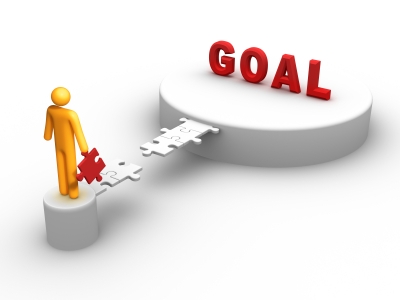 مناقشة المجموعات الصغيرة
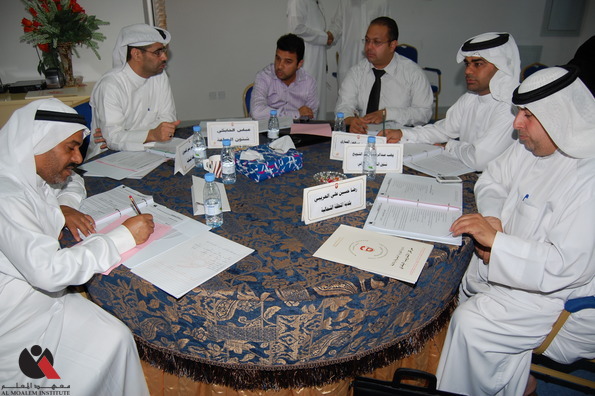 تسمح المناقشات في المجموعات الصغيرة بمعايشة أعضاء المجموعة بعضهم لبعض وتنمية الرغبة في التفاهم والتفاعل مع الغير، فضلاً عن مشاركتهم 
بما يناسب من آراء وميول وخبرات ومعارف ومهارات
التعرف على كيفية تطبيق أسلوب مناقشة المجموعات الصغيرة
شروط إجرائية عامة يمكن مراعاتها 
عند تطبيق أسلوب مناقشات 
المجموعة الصغيرة
التعرف على كيفية تطبيق أسلوب مناقشة المجموعات الصغيرة
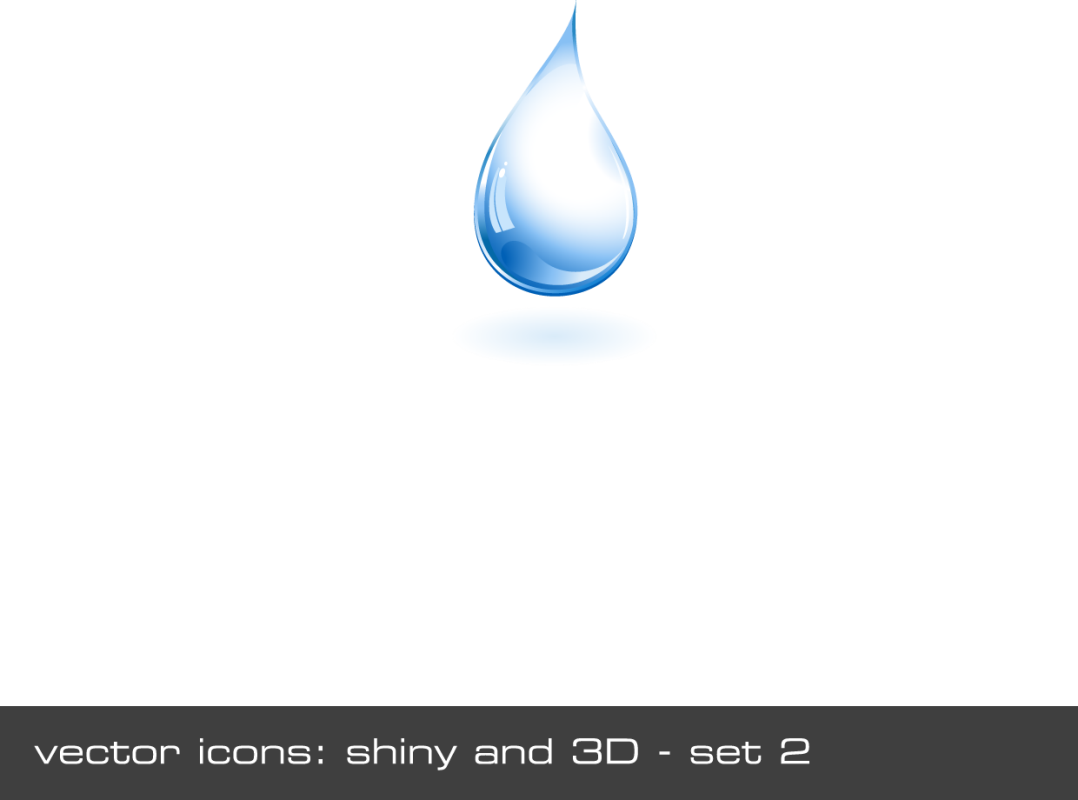 ألا يزيد عدد المشاركين في المناقشة عن خمسة عشر مشاركاً في المجموعة الواحدة
01
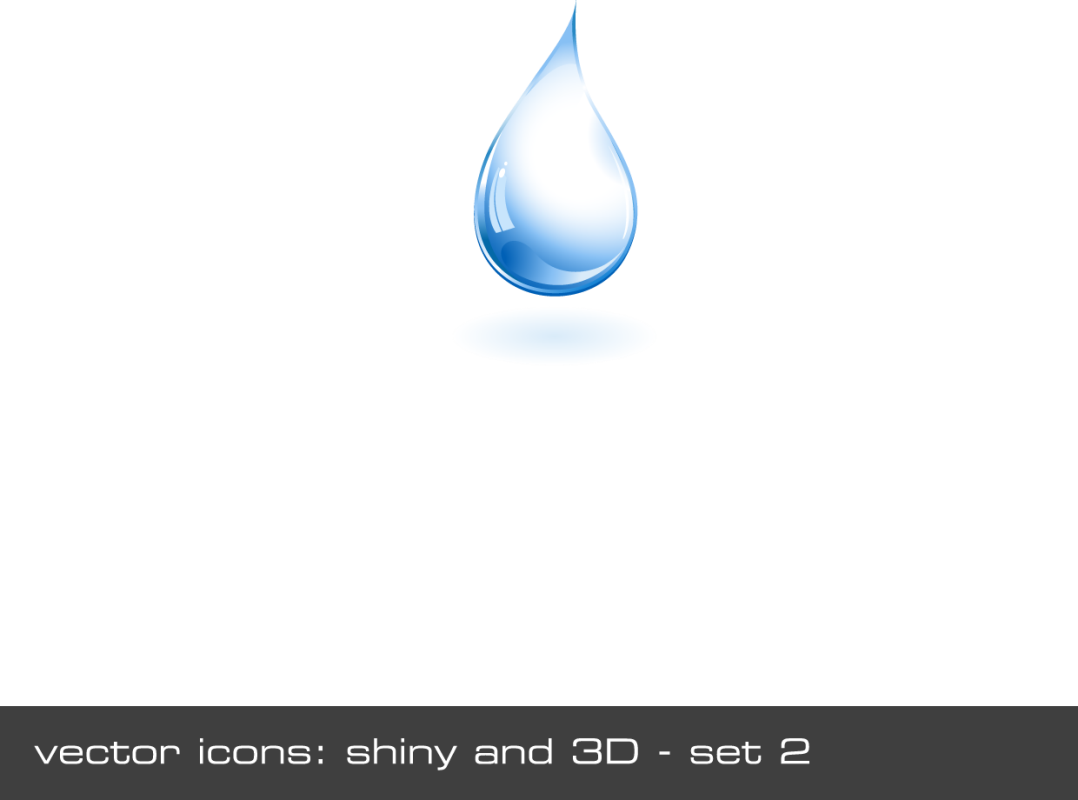 أن يكون شكل مجموعات المناقشة على شكل هلال، أو دائرة، أو مربع ناقص ضلع أو مثلث أو نصف دائرة
02
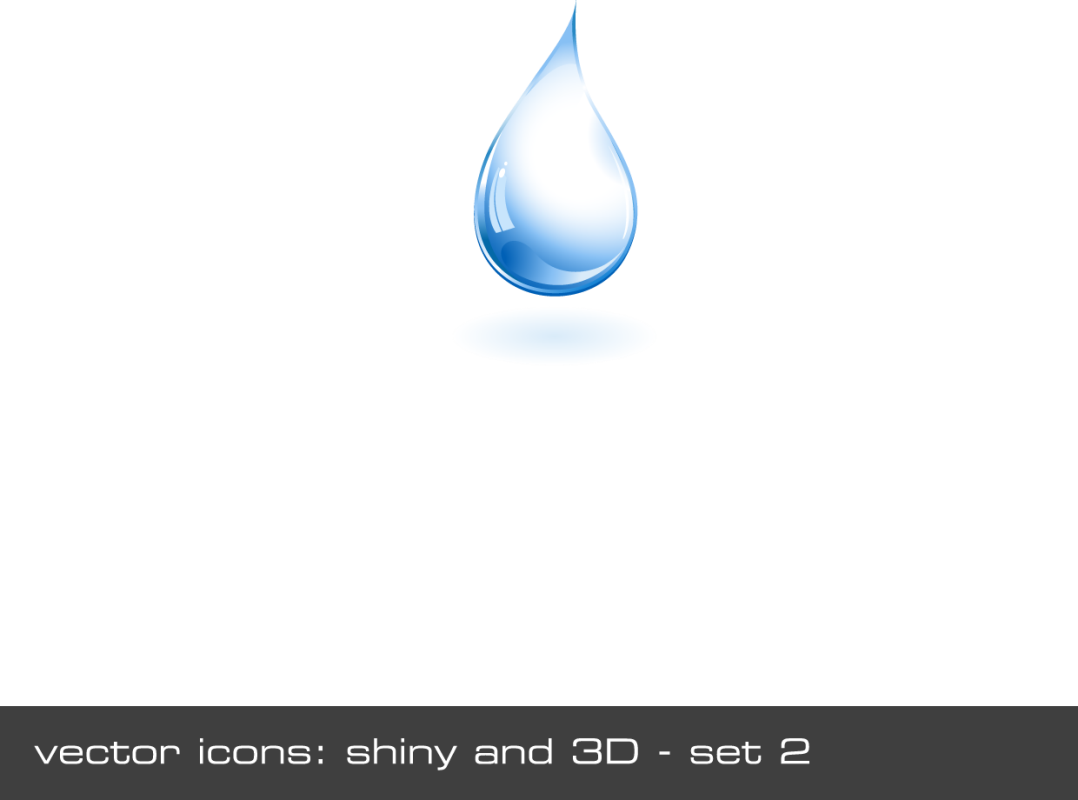 أن تحدد مواضيع المناقشة الوقت المخصص
03
التعرف على كيفية تطبيق أسلوب مناقشة المجموعات الصغيرة
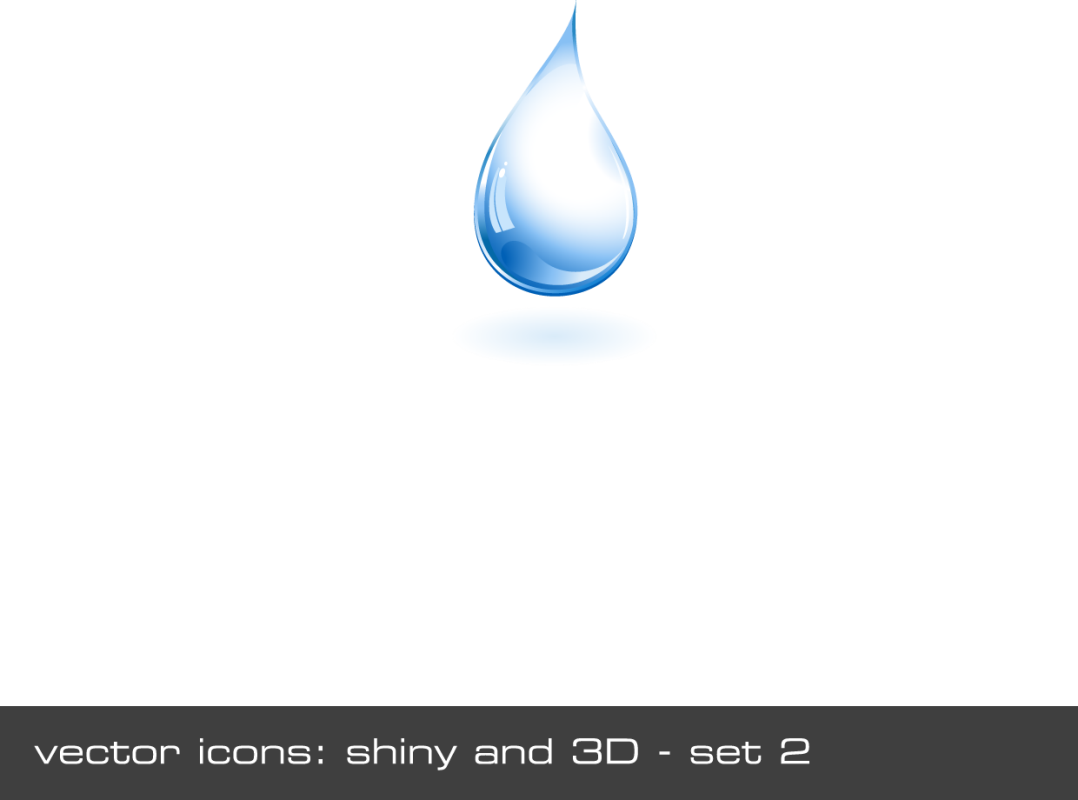 أن يكون لكل مجموعة منسق لتنظيم المشاركات والآراء
04
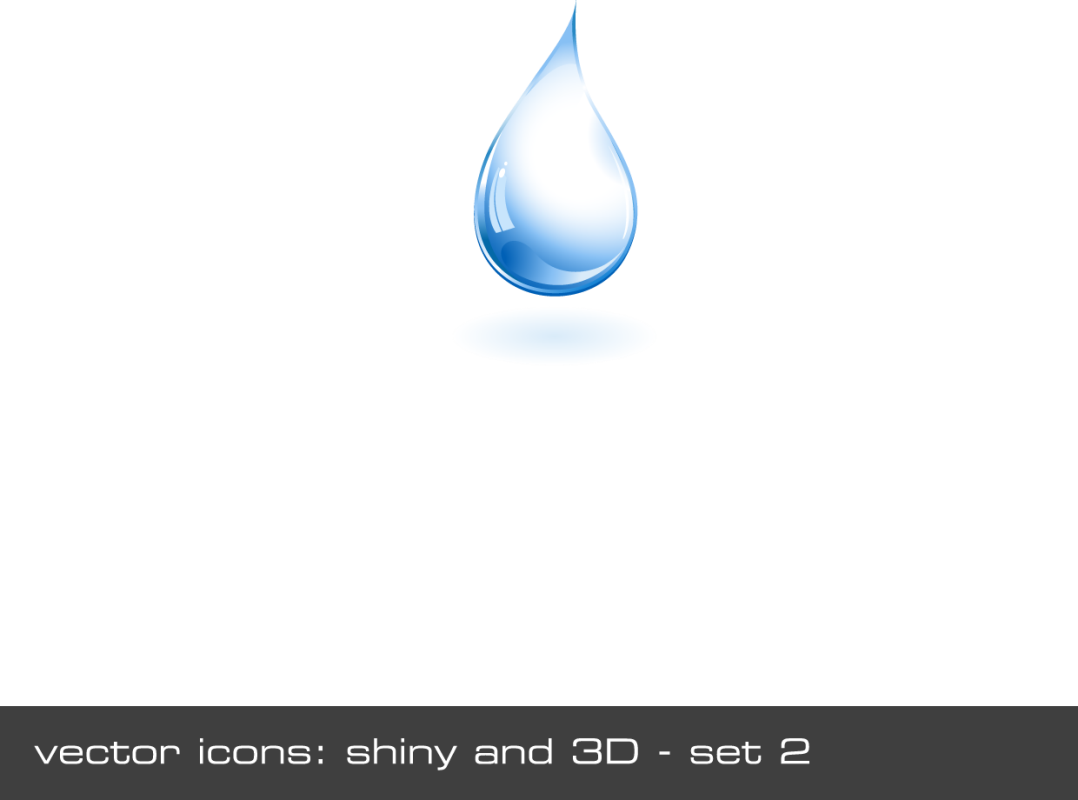 أن تعرض النتائج في نهاية الوقت المحدد من كل مجموعة وتقديم الخلاصة النهائية للمشاركين
05
التعرف على كيفية تطبيق أسلوب مناقشة المجموعات الصغيرة
مزايا مناقشة
 المجموعات الصغيرة
التعرف على كيفية تطبيق أسلوب مناقشة المجموعات الصغيرة
إتاحة الفرصة لقائد المناقشة لاستخدام المشاركين في تدعيم الاستجابة المرجوة
1
يكون للمشارك فرصة مستمرة للوقوف على مدى إجادته توصيات قائد المناقشة
2
يعتبر أسلوبا ملائماً لتوظيف التعلم التعاوني بين المشاركين
3
التعرف على كيفية تطبيق أسلوب مناقشة المجموعات الصغيرة
محاذير مناقشة 
المجموعات الصغيرة
التعرف على كيفية تطبيق أسلوب مناقشة المجموعات الصغيرة
التعرف على كيفية تطبيق أسلوب مناقشة المجموعات الصغيرة
إجراءات مقترحة لمعالجة بعض
 الأنماط السلوكية المتوقعة
التعرف على كيفية تطبيق أسلوب مناقشة المجموعات الصغيرة
الشخص المشاغب
احتفظ بهدوئك
1
لا تدخل معه في جدال
2
لا تسمح لأي مشارك أن يدخل معه في جدال
3
استدرجه ليقع في يد الجماعة
4
التعرف على كيفية تطبيق أسلوب مناقشة المجموعات الصغيرة
الشخص الإيجابي
احرص على مشاركته في النقاش
1
احرص على الاستعانة به
2
استخدمه لتحقيق فاعلية النشاط
3
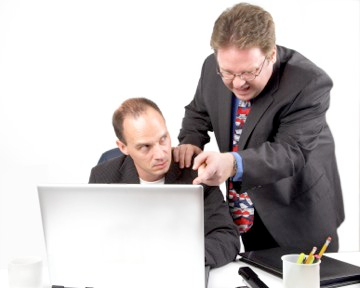 التعرف على كيفية تطبيق أسلوب مناقشة المجموعات الصغيرة
الشخص الدعي
لا تسمح له بالسيطرة على المناقشة
1
لا تدعه يرهب أعضاء المجموعة
2
عندما يعرض رأياً اطلب إليه تبريره
3
إذا كانت مبرراته خاطئة اتركه للمجموعة
4
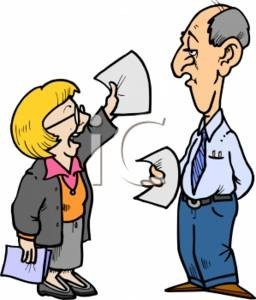 التعرف على كيفية تطبيق أسلوب مناقشة المجموعات الصغيرة
الشخص الثرثار
قاطعه بلباقة دون أن تحرجه
1
حدد له الوقت الذي يسمح له فيه بالتحدث
2
إذا استرسل في حديثه وجه سؤالاً مباشراً إلى مشارك آخر لتنقل دفة الحديث
3
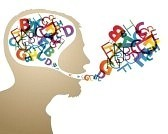 التعرف على كيفية تطبيق أسلوب مناقشة المجموعات الصغيرة
الشخص الخجول
اسأله أسئلة سهلة
1
شجعه على المشاركة
2
اشرح قوله لتوضح وجهة نظره
3
شجعه على الثقة بنفسه
4
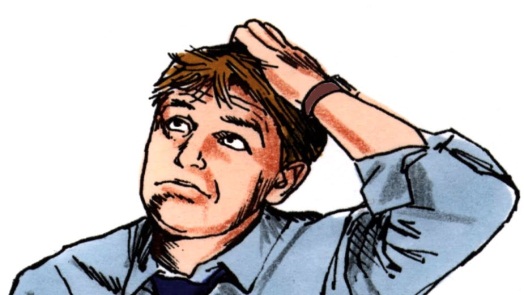 التعرف على كيفية تطبيق أسلوب مناقشة المجموعات الصغيرة
الشخص غير المتعاون
تعرف إلى معارفه وخبراته
1
اكسب صداقته
2
أشعره بأنك تحتاج لمساعدته
3
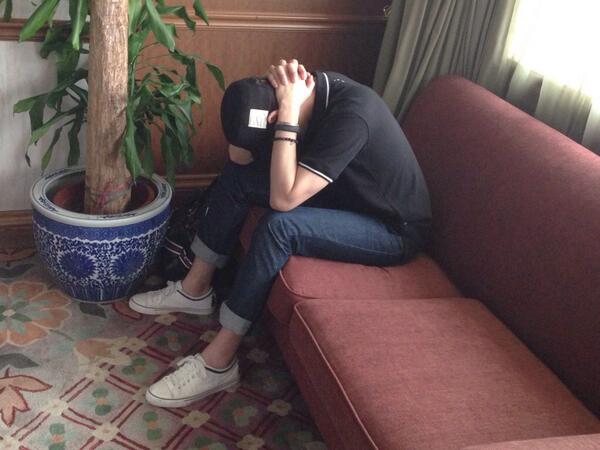 التعرف على كيفية تطبيق أسلوب مناقشة المجموعات الصغيرة
الشخص البليد
اسأله أسئلة مباشرة عن خبراته وعمله
1
اسأله النصيحة كلما سنحت الفرصة
2
أشعره بأنك تقدر آراءه
3
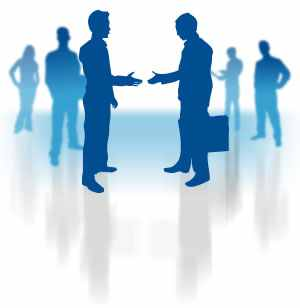 التعرف على كيفية تطبيق أسلوب مناقشة المجموعات الصغيرة
الشخص المتعالي
كن صبوراً في التعامل معه
1
حاول أن تجذب انتباهه
2
حاول أن تستفيد من ملاحظاته
3
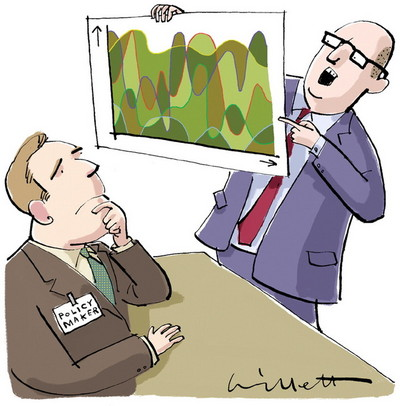 التعرف على كيفية تطبيق أسلوب مناقشة المجموعات الصغيرة
دراسة الحالة
دراسة الحالة
سوف يتم في هذه الجلسة معالجة الموضوعات التالية
التعريف بدراسة الحالة. 
 	خطوات تطبيق دراسة الحالة. 
 	مزايا أسلوب دراسة الحالة. 
 	محاذير أسلوب دراسة الحالة.
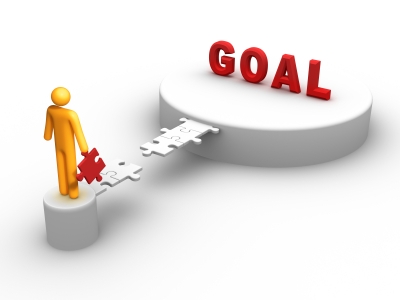 دراسة الحالـــة
دراسة الحالة هي عرض معلومات مفصلة عن الوضع الراهن لمؤسسة أو وظيفة والطلب إلى المشارك (المتدرب) تحليلها والتأمل فيها وتحديد المشكلة التي يعاني منها ثم اقتراح الحلول العلاجية (الإجراءات) التي يراها مناسبة ولعل من أهم الأغراض التدريبية التي تخدمها هذه الطريقة (الأسلوب) تعويد المشاركين على التفكير لأنفسهم بواسطة الدراسات المستقلة ثم تطوير مهاراتهم في استعمال المعلومات (توظيف المعلومات) لصناعة القرارات الوظيفية المناسبة لمواقعهم في الحياة العملية
معرفة كيفية اكتساب الخبرة التدريبية من خلال ظروف مماثلة واقتراح الحلول
خطوات تطبيق دراسة الحالة
معرفة كيفية اكتساب الخبرة التدريبية من خلال ظروف مماثلة واقتراح الحلول
اختيار المشكلة والوظيفة التي ستجري دراستها
1
ملاحظة وجمع البيانات كما هي في الواقع
2
كتابة الحالة كما تشير بياناتها
3
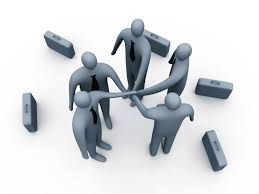 معرفة كيفية اكتساب الخبرة التدريبية من خلال ظروف مماثلة واقتراح الحلول
تنقيح الحالة لمواكبة طبيعة الواقع ومتطلباته
4
مناقشة الحالة والتحقق من صلاحيتها للتدريب، 
أو كنموذج لحالات التدريب
5
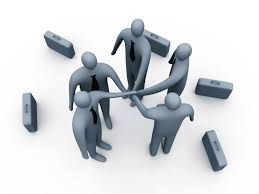 معرفة كيفية اكتساب الخبرة التدريبية من خلال ظروف مماثلة واقتراح الحلول
مزايا دراسة الحالة
معرفة كيفية اكتساب الخبرة التدريبية من خلال ظروف مماثلة واقتراح الحلول
أسلوب مناسب لأنه قد يقرب المشارك (المتدرب) من الواقع أو يقربه من أرض الواقع
1
يتعود المشاركون (المتدربون) على التفكير لأنفسهم بواسطة الدراسات المستقلة
2
تتطور مهارات المشاركين في استعمال المعلومات لصناعة القرارات الوظيفية
3
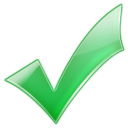 معرفة كيفية اكتساب الخبرة التدريبية من خلال ظروف مماثلة واقتراح الحلول
محاذير دراسة الحالة
معرفة كيفية اكتساب الخبرة التدريبية من خلال ظروف مماثلة واقتراح الحلول
قد يخرج بعض المشاركين بانطباع خاطىء عن مواقف العمل الحقيقية
1
قد يتوقع بعض المشاركين أن القرارات التي تتخذ في العمل مشابهة للقرارات التي تتخذ في جلسة تدريبية
2
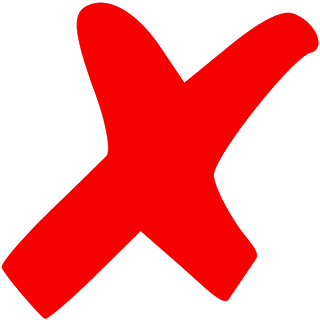 معرفة كيفية اكتساب الخبرة التدريبية من خلال ظروف مماثلة واقتراح الحلول
العرض النموذجي
العرض النموذجي
سوف يتم في هذه الجلسة معالجة الموضوعات التالية
تعريف العرض النموذجي. 
 	خطوات تنفيذ العرض النموذجي. 
 	مزايا العرض النموذجي. 
 	محاذير العرض النموذجي.
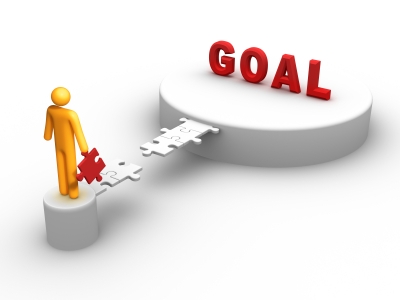 ماذا نعني بالعرض النموذجي؟
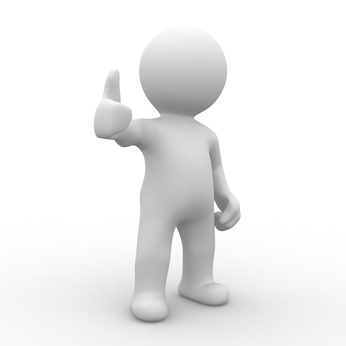 مشاهدة المشاركين (المتدربين) السلوك الذي ستتم ملاحظته وتقليده
من شاهد عرضاً نموذجياً؟ وماذا كانت ملاحظاتك على هذا العرض؟
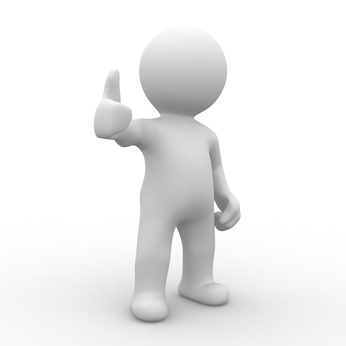 مشاهدة المشاركين (المتدربين) السلوك الذي ستتم ملاحظته وتقليده
العرض النموذجي
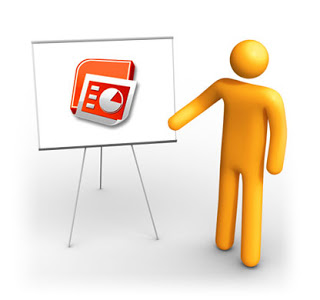 العرض النموذجي هو تقديم المدرب لمهارة أو سلوك أو خبرة محددة مباشرة بنفسه أو أداء معين أو بواسطة وسائل تعليمية مثل عرض فيلم تعليمي الأفلام المتحركة أو الصور أو الرسوم أو المواد السمعية أو غيرها، وذلك بصيغ مضبوطة متتابعة ودقيقة في صحتها ويقوم المشاركون خلال ذلك بالمشاهدة أو الاستماع للمطلوب ومحاولة تقليده أو الاستماع إلى وصفه
مشاهدة المشاركين (المتدربين) السلوك الذي ستتم ملاحظته وتقليده
خطوات تنفيذ العرض النموذجي
مشاهدة المشاركين (المتدربين) السلوك الذي ستتم ملاحظته وتقليده
وصف المدرب للسلوك الذي تتم ملاحظته وتقليده
1
ملاحظة المشاركين لفيلم فيديو يوضح السلوك الذي يتم تقليده أو تقديم المتدرب للسلوك نفسه إن أمكن
2
ممارسة المتدربين للسلوك بإشراف المدرب أو المتفوقين من أقرانهم
3
تزويد المشاركين بتغذية راجعة حول نوعية إنجازهم ومدى مطابقته مع السلوك الذي تم تقليده
4
مشاهدة المشاركين (المتدربين) السلوك الذي ستتم ملاحظته وتقليده
مزايا العرض النموذجي
مشاهدة المشاركين (المتدربين) السلوك الذي ستتم ملاحظته وتقليده
يستخدم هذا الأسلوب في عدة مجالات وأنواع من التدريب مثل تدريب المعلمين على تنفيذ مواقف تعليمية فعالة
1
ويستخدم أيضاً في إعداد المدربين وقادة الاجتماعات الثقافية والندوات
2
التطبيق في هذا الأسلوب يكون بعد الشرح 
وعلى الطبيعة مباشرة
3
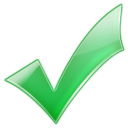 مشاهدة المشاركين (المتدربين) السلوك الذي ستتم ملاحظته وتقليده
محاذير العرض النموذجي
مشاهدة المشاركين (المتدربين) السلوك الذي ستتم ملاحظته وتقليده
يجب ألا يزيد عدد أفراد المجموعة على عشرة أفراد وتقل الفائدة كلما زاد العدد عن عشرة أفراد
1
2
قد تكون تكلفته مرتفعة بعض الشيء
3
صعوبة توافر الإمكانات والتسهيلات اللازمة له في كل وقت
قد يتعذر استخدام هذا الأسلوب في كل أنواع التدريب لما ينجم عنه من خسائر أثناء التطبيق العملي
4
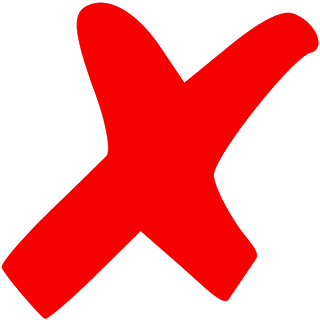 مشاهدة المشاركين (المتدربين) السلوك الذي ستتم ملاحظته وتقليده
لعب الأدوار
لعب الادوار
سوف يتم في هذه الجلسة معالجة الموضوعات التالية
التعريف بأسلوب لعب الأدوار. 
 	خطوات العمل في لعب الأدوار. 
 	مزايا أسلوب لعب الأدوار. 
 	محاذير أسلوب لعب الأدوار.
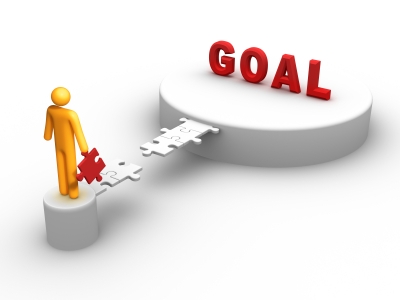 لعـــب الأدوار
يعتبر هذا الأسلوب من أساليب المواقف المحاكية التي تهدف إلى تقريب التدريب من الواقع، وهو طريقة يمكن بها إعداد مواقف من الحياة العادية يحصل فيها المشاركون (المتدربون) على فرصة ممارسة العلاقات الإنسانية في جو وظيفي (عملي) آمن. ويمكن الحصول على أفضل النتائج إذا تخيل المشتركون أنفسهم كما لو كانوا في المواقف الحقيقية وإذا اتخذوا من هذه المواقف التي توضح لهم نفس المشاعر والاتجاهات كما لو كانت تعرض لهم في الواقع
القدرة على كيفية تطبيق أسلوب لعب الأدوار
خطوات العمل في لعب الأدوار
القدرة على كيفية تطبيق أسلوب لعب الأدوار
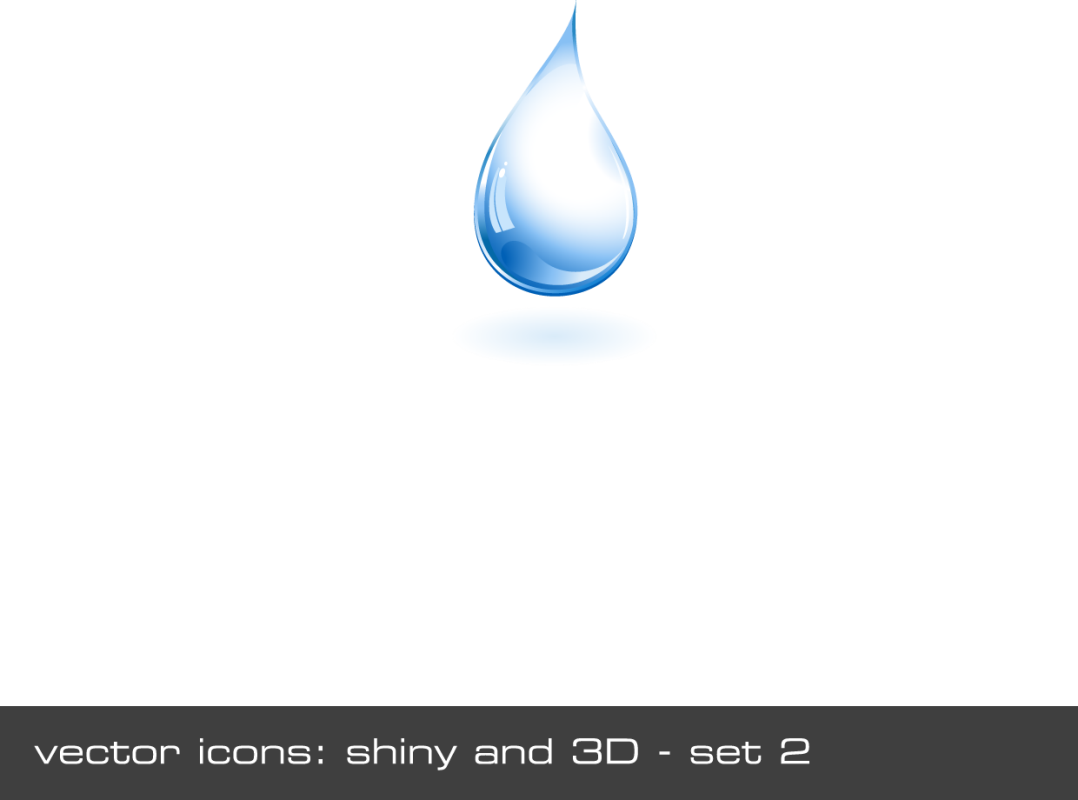 تعريف المشكلة وتحديدها
01
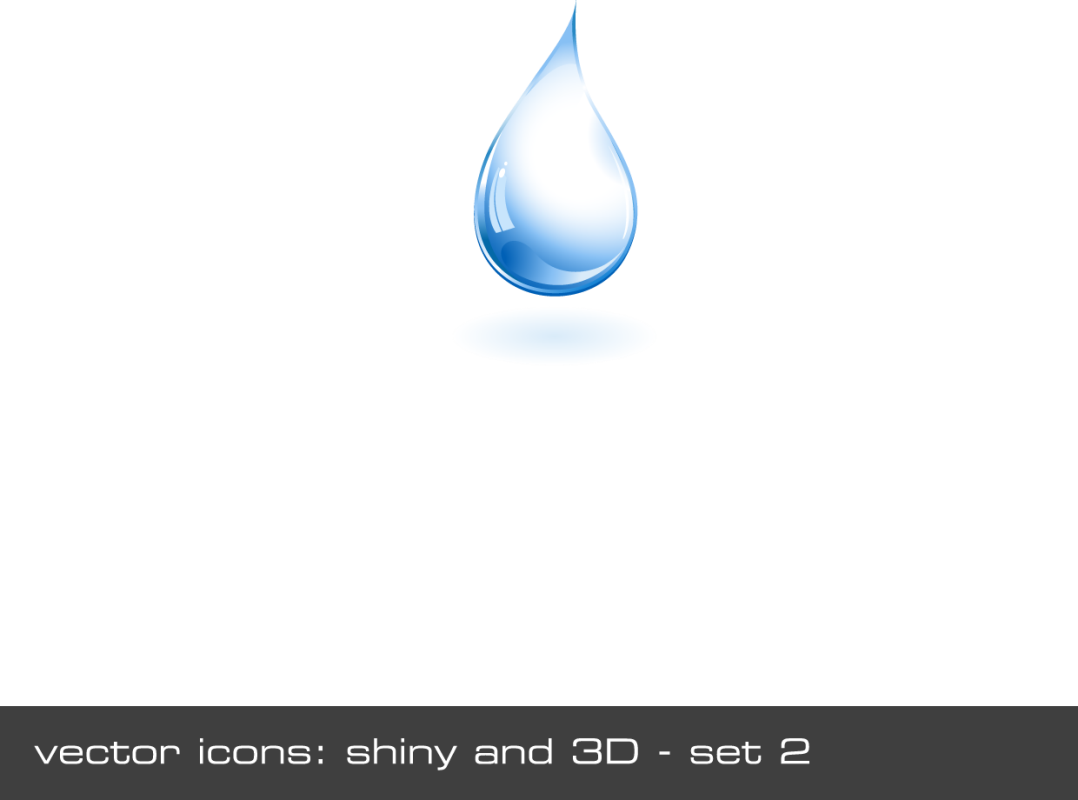 تهيئة الموقف
02
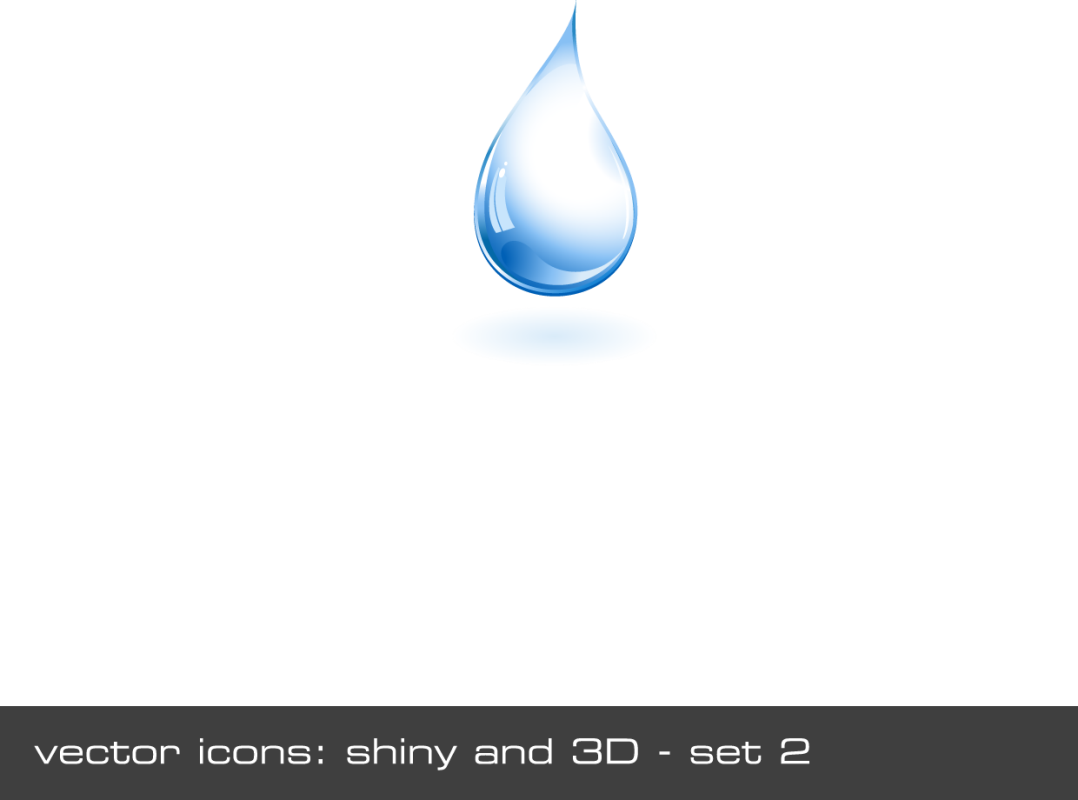 توزيع الأدوار
03
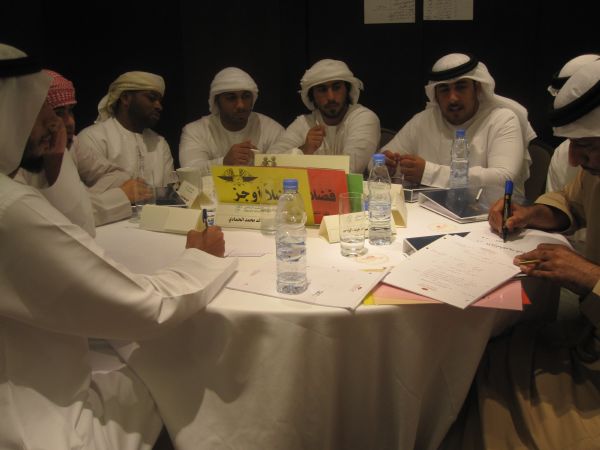 القدرة على كيفية تطبيق أسلوب لعب الأدوار
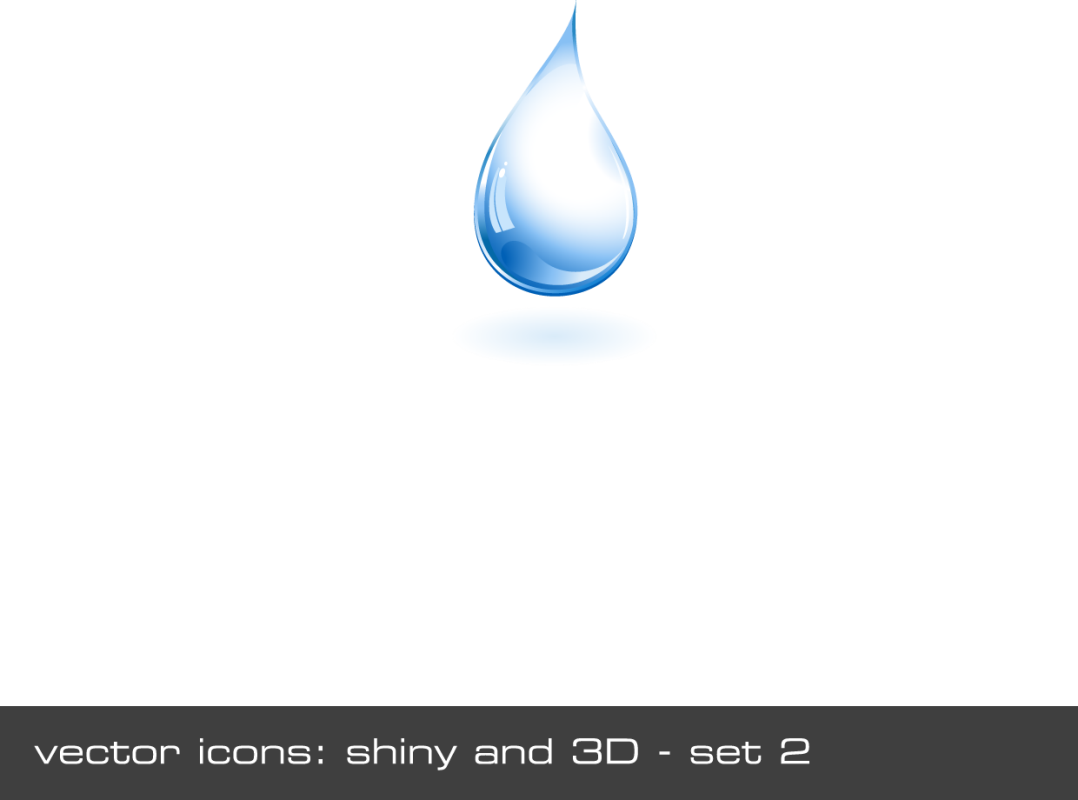 تلخيص التعليمات
04
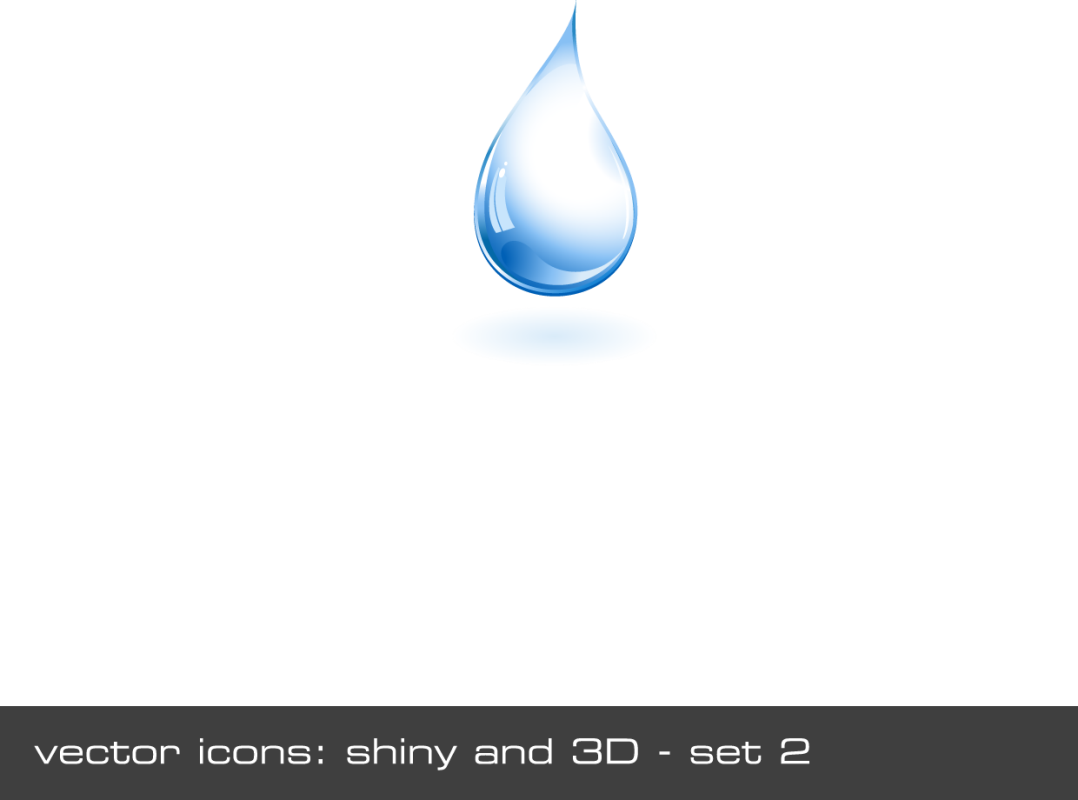 إثارة حماس اللاعبين والمشاهدين
05
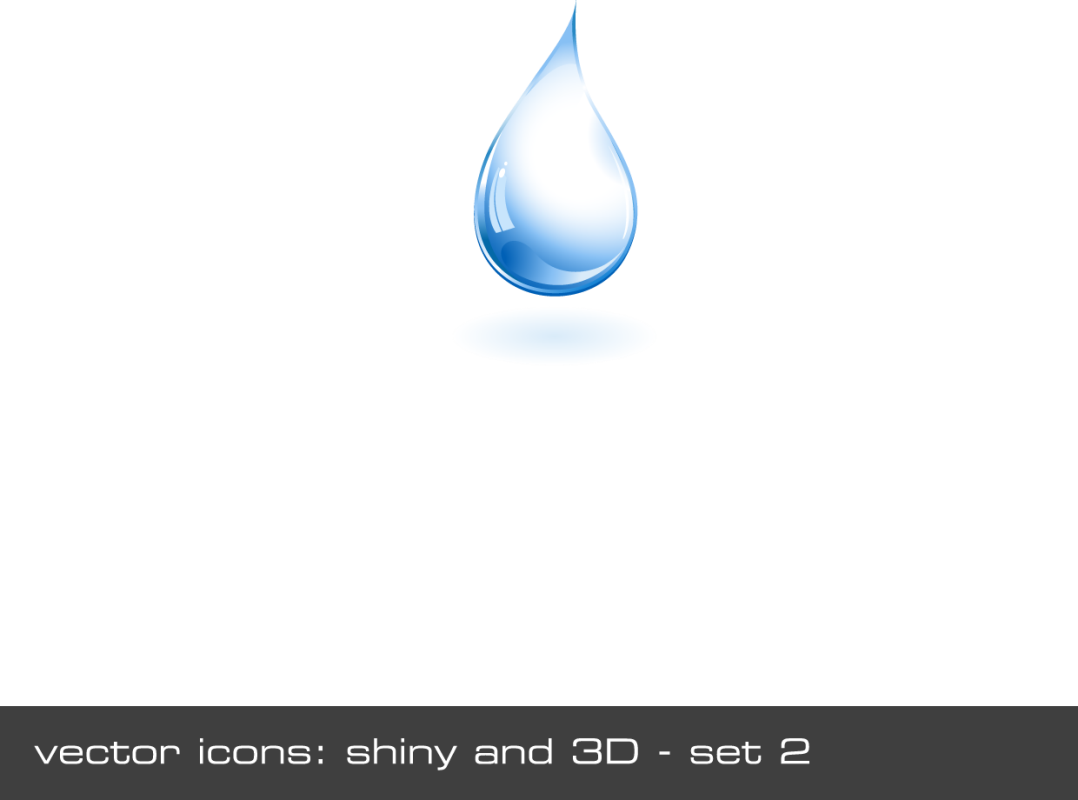 لعب الدور نفسه
06
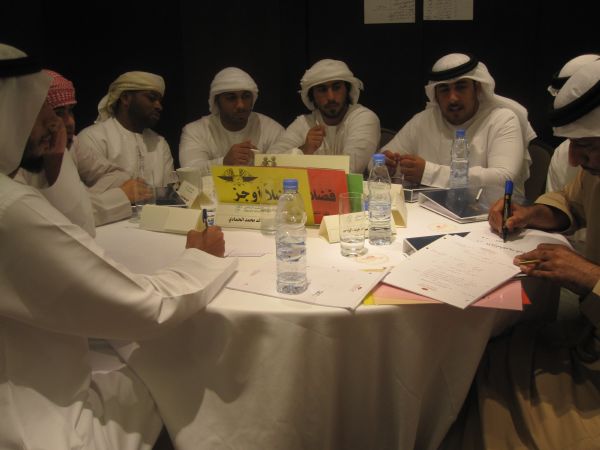 القدرة على كيفية تطبيق أسلوب لعب الأدوار
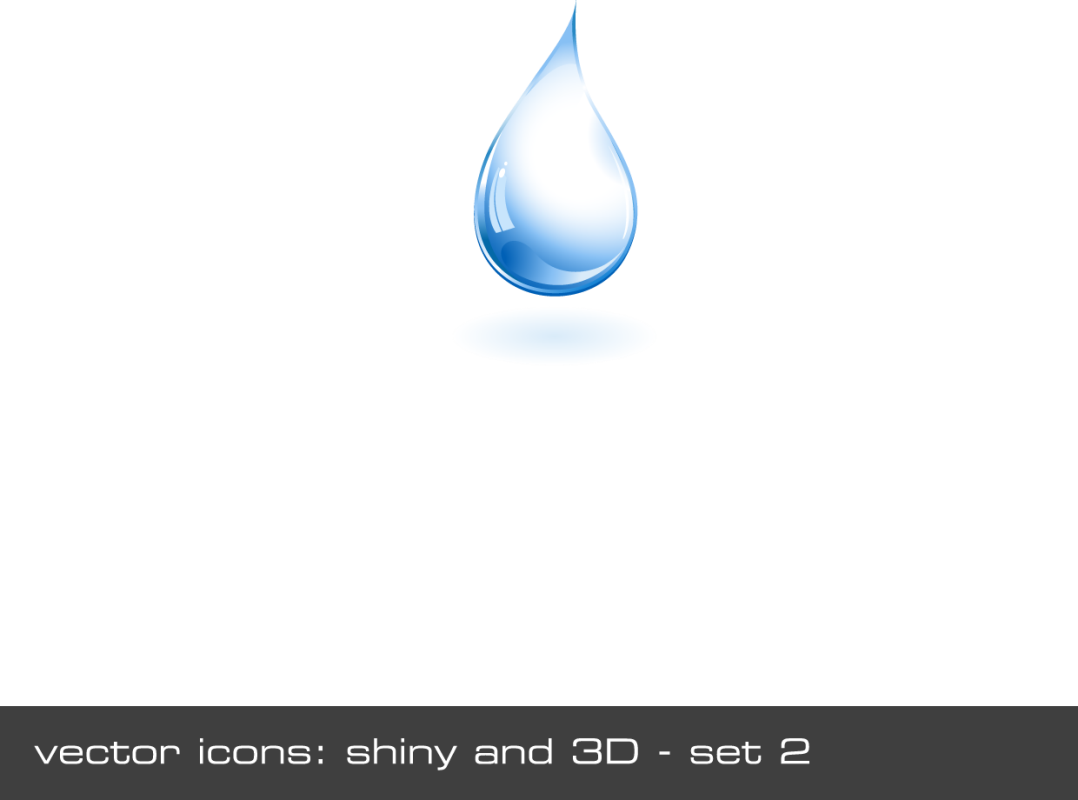 إيقاف اللعب
07
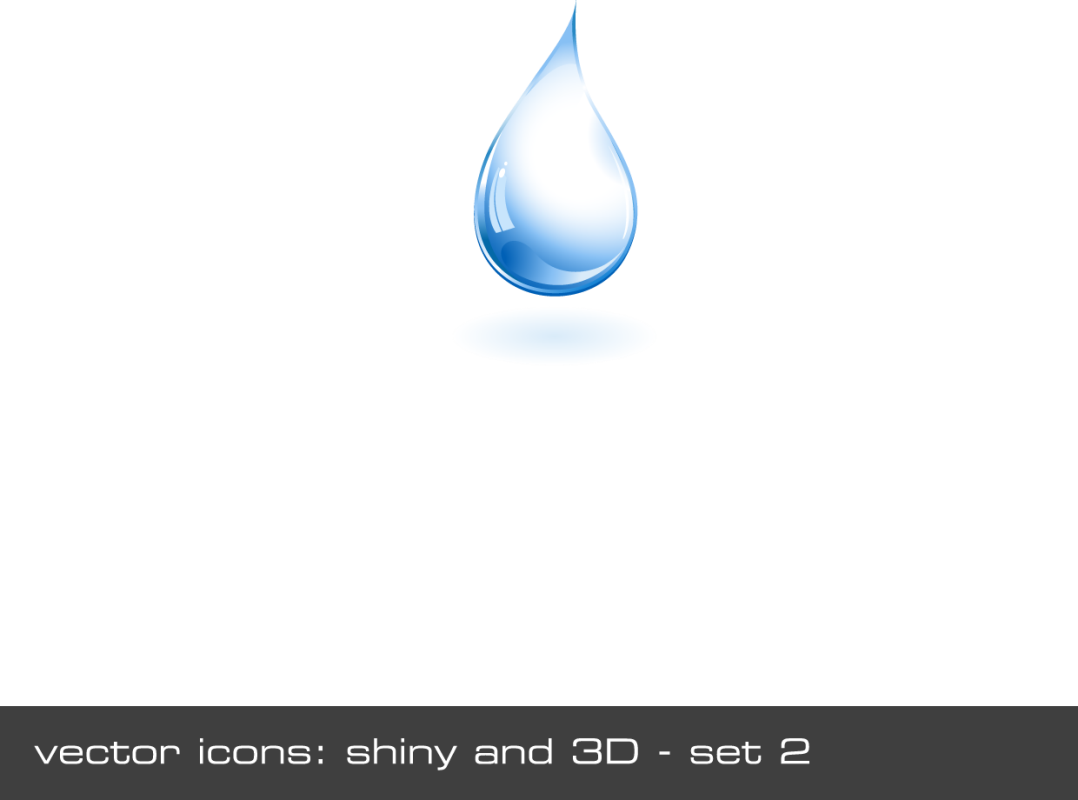 مناقشة لاعبي الأدوار للمواقف وتحليلها
08
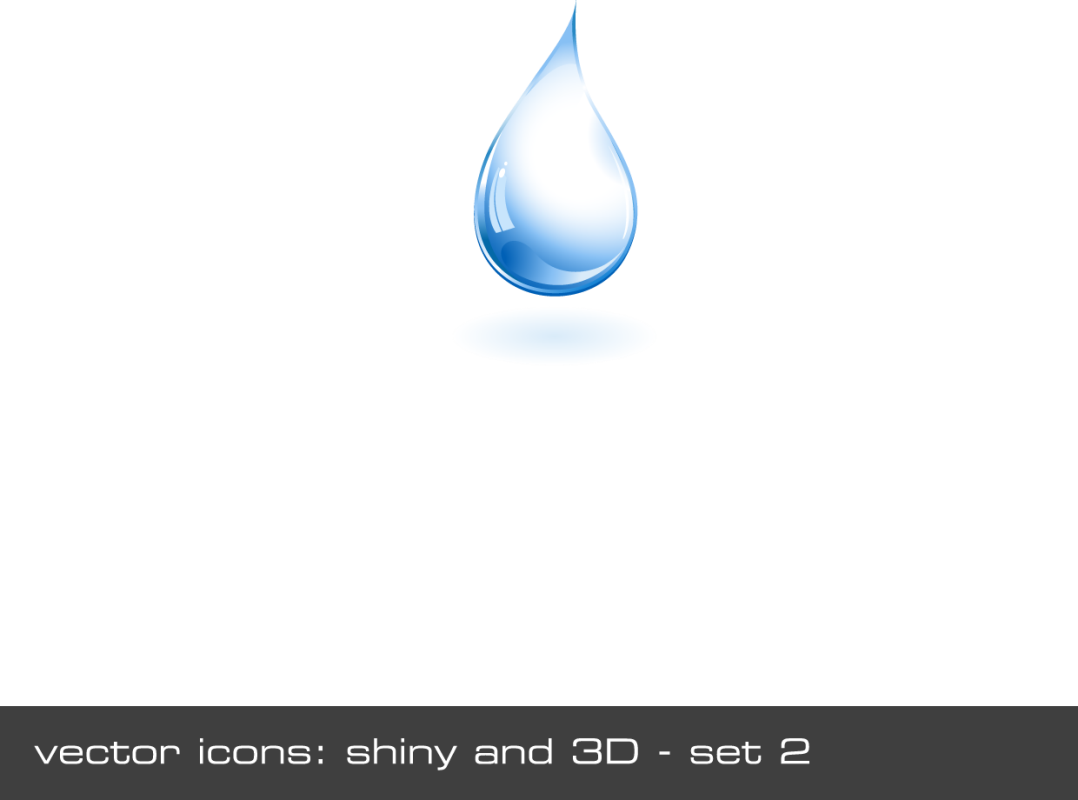 مناقشة المشاهدين للمواقف وتحليلها
09
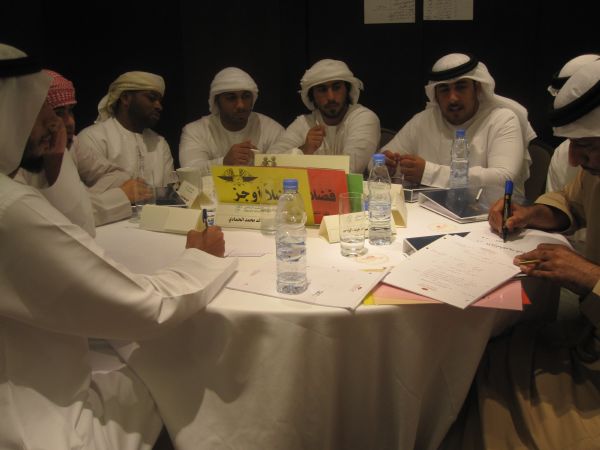 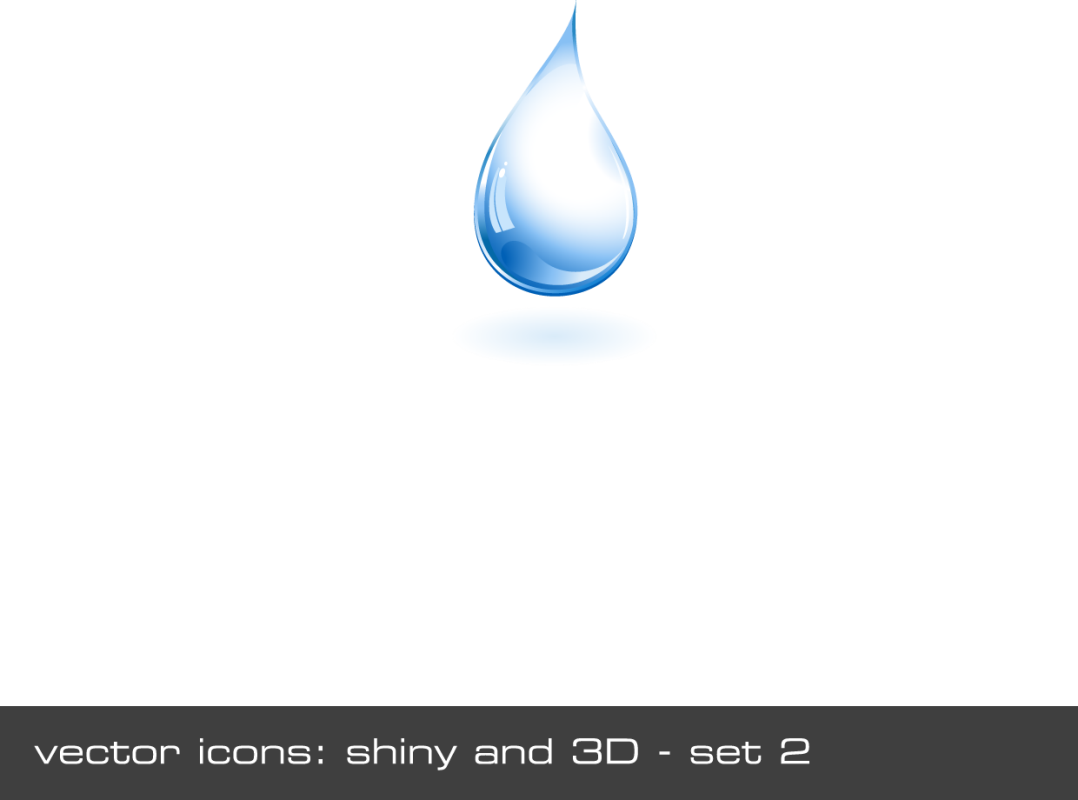 إعداد خطة تجربة السلوك المقترح
10
القدرة على كيفية تطبيق أسلوب لعب الأدوار
مزايا لعب الأدوار
القدرة على كيفية تطبيق أسلوب لعب الأدوار
أسلوب مناسب إذا كان موضوع البحث (المشكلة) قريباً من الحياة العملية للمشاركين
1
2
أسلوب مبني على المشاركة الفعالة من المتدربين
إن مدى المهارة في القيام بلعب الدور مؤشر لنجاح المتدرب في المجال الوظيفي المقرر في التدريب
3
القدرة على كيفية تطبيق أسلوب لعب الأدوار
محاذير لعب الأدوار
القدرة على كيفية تطبيق أسلوب لعب الأدوار
يمكن أن يشعر بعض المتدربين بالحرج مما يؤدي إلى اهتزاز ثقتهم
1
يمكن أن يحمل الأسلوب على محمل الهزل في
 بعض الأحيان
2
3
قد لا يتوافر التفاعل من بعض المشاركين أحياناً
4
قد يفتقر بعض المشاركين إلى مهارات في لعب الأدوار
القدرة على كيفية تطبيق أسلوب لعب الأدوار
تمارين
تمارين على 
المحاضرة
حاول أنت ومجموعتك تحديد تعريف أسلوب المحاضرة
النشاط رقم (1)
الوقت (10) دقائق
أخي المتدرب
معرفة كيفية تطبيق أسلوب المحاضرة
بالتعاون مع زملائك حاول وضع خطوات إعداد المحاضرة
النشاط رقم (2)
الوقت (10) دقائق
أخي المتدرب
معرفة كيفية تطبيق أسلوب المحاضرة
لأسلوب المحاضرة العديد من المزايا حاول بالتعاون مع رفاقك تحديد هذه المزايا
النشاط رقم (3)
الوقت (10) دقائق
أخي المتدرب
معرفة كيفية تطبيق أسلوب المحاضرة
بالتعاون مع زملائك في المجموعة حاول تحديد محاذير أسلوب المحاضرة
النشاط رقم (4)
الوقت (10) دقائق
أخي المتدرب
معرفة كيفية تطبيق أسلوب المحاضرة
تمارين على 
مناقشة المجموعات الصغيرة
حاول أنت ومجموعتك التعرف على كيفية تنظيم المجموعات الصغيرة ومعايير اختيار أفرادها
النشاط رقم (5)
الوقت (10) دقائق
أخي المتدرب
التعرف على كيفية تطبيق أسلوب مناقشة المجموعات الصغيرة
تعتبر الإجراءات العامة في تطبيق هذا الأسلوب من الأمور الأساسية حاول أنت ومجموعتك تحديد الإجراءات العامة في تطبيق أسلوب المجموعات الصغيرة
النشاط رقم (6)
الوقت (10) دقائق
أخي المتدرب
التعرف على كيفية تطبيق أسلوب مناقشة المجموعات الصغيرة
لأسلوب المجموعات الصغيرة العديد من المزايا حاول أنت ومجموعتك تحديد هذه المزايا
النشاط رقم (7)
الوقت (10) دقائق
أخي المتدرب
التعرف على كيفية تطبيق أسلوب مناقشة المجموعات الصغيرة
يمكنك بالتعاون مع مجموعتك تحديد محاذير أسلوب المجموعات الصغيرة
النشاط رقم (8)
الوقت (10) دقائق
أخي المتدرب
التعرف على كيفية تطبيق أسلوب مناقشة المجموعات الصغيرة
تمارين على 
دراسة الحالة
بالتعاون مع رفاقك في المجموعة حاول تحديد مفهوم دراسة الحالة
النشاط رقم (9)
الوقت (10) دقائق
أخي المتدرب
معرفة كيفية اكتساب الخبرة التدريبية من خلال ظروف مماثلة واقتراح الحلول
بالتعاون مع زملائك حاول تحديد خطوات تطبيق دراسة الحالة
النشاط رقم (10)
الوقت (10) دقائق
أخي المتدرب
معرفة كيفية اكتساب الخبرة التدريبية من خلال ظروف مماثلة واقتراح الحلول
يمكن بالتعاون مع زملائك تحديد مزايا أسلوب دراسة الحالة
النشاط رقم (11)
الوقت (10) دقائق
أخي المتدرب
معرفة كيفية اكتساب الخبرة التدريبية من خلال ظروف مماثلة واقتراح الحلول
حاول مع مجموعتك مناقشة محاذير أسلوب دراسة الحالة
النشاط رقم (12)
الوقت (10) دقائق
أخي المتدرب
معرفة كيفية اكتساب الخبرة التدريبية من خلال ظروف مماثلة واقتراح الحلول
تمارين على 
العرض النموذجي
بعد أن تعرفت على مفهوم العرض النموذجي، بالتعاون مع مجموعتك حاول تحديد خطوات تنفيذه
النشاط رقم (13)
الوقت (10) دقائق
أخي المتدرب
مشاهدة المشاركين (المتدربين) السلوك الذي ستتم ملاحظته وتقليده
حاول أنت وزملاؤك تحديد مزايا العرض النموذجي
النشاط رقم (14)
الوقت (10) دقائق
أخي المتدرب
مشاهدة المشاركين (المتدربين) السلوك الذي ستتم ملاحظته وتقليده
حاول بالتعاون مع رفاقك في المجموعة تحديد محاذير العرض النموذجي
النشاط رقم (15)
الوقت (10) دقائق
أخي المتدرب
مشاهدة المشاركين (المتدربين) السلوك الذي ستتم ملاحظته وتقليده
تمارين على 
لعب الأدوار
بعد أن تعرفت على مفهوم لعب الأدوار وعملية التمثيل حاول مع مجموعتك أن تحدد خطوات العمل في لعب الأدوار
النشاط رقم (16)
الوقت (10) دقائق
أخي المتدرب
القدرة على كيفية تطبيق أسلوب لعب الأدوار
حاول بالتعاون مع زملائك في المجموعة تحديد مزايا أسلوب لعب الأدوار
النشاط رقم (17)
الوقت (10) دقائق
أخي المتدرب
القدرة على كيفية تطبيق أسلوب لعب الأدوار
لاستخدام أسلوب لعب الأدوار عدد من المحاذير حاول بالتعاون مع زملائك في المجموعة تحديد هذه المحاذير
النشاط رقم (18)
الوقت (10) دقائق
أخي المتدرب
القدرة على كيفية تطبيق أسلوب لعب الأدوار